Thứ năm ngày 5 tháng 12 năm 2024
Tiếng Việt
Luyện từ và câu: Mở rộng vốn từ Hạnh phúc
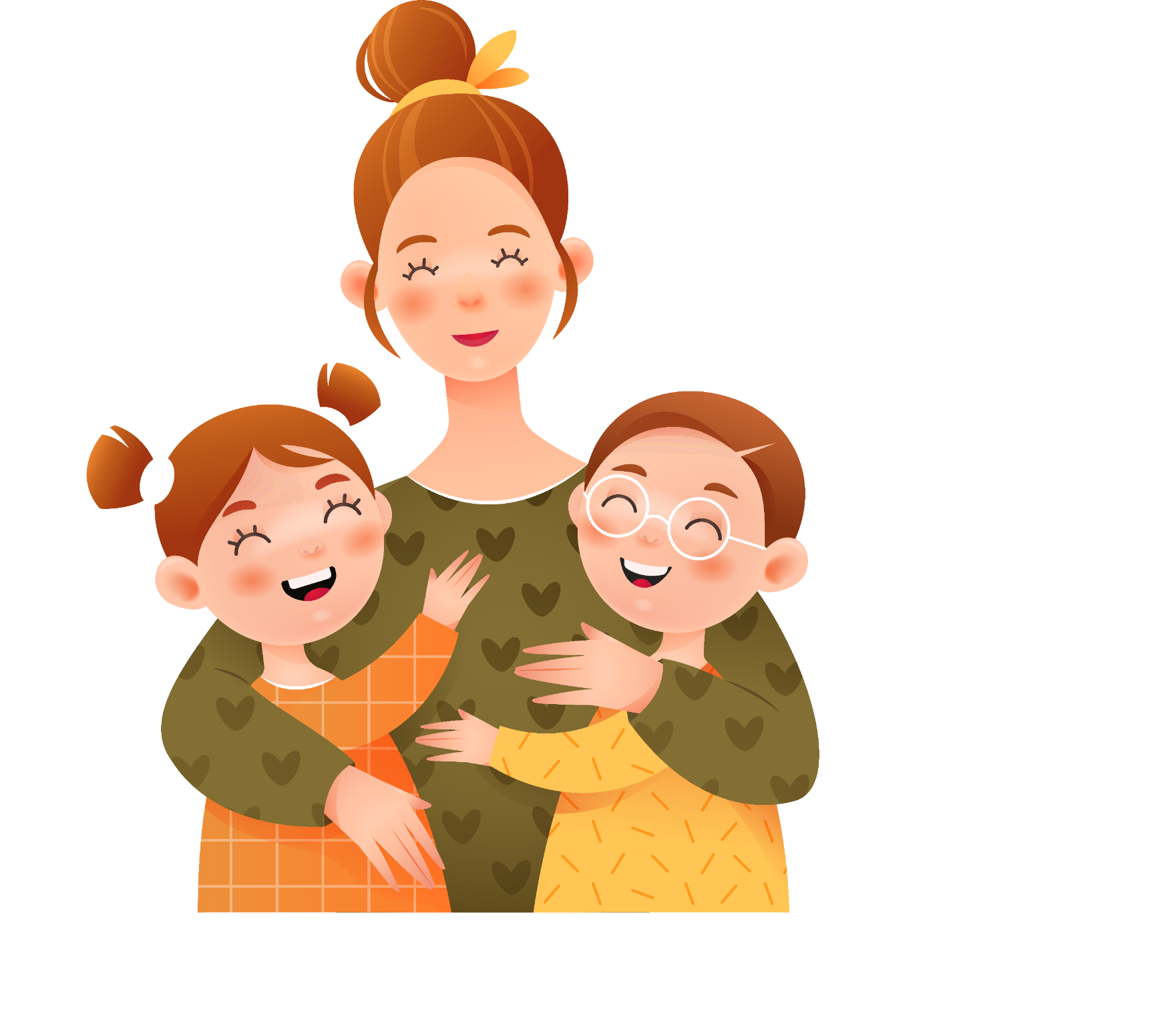 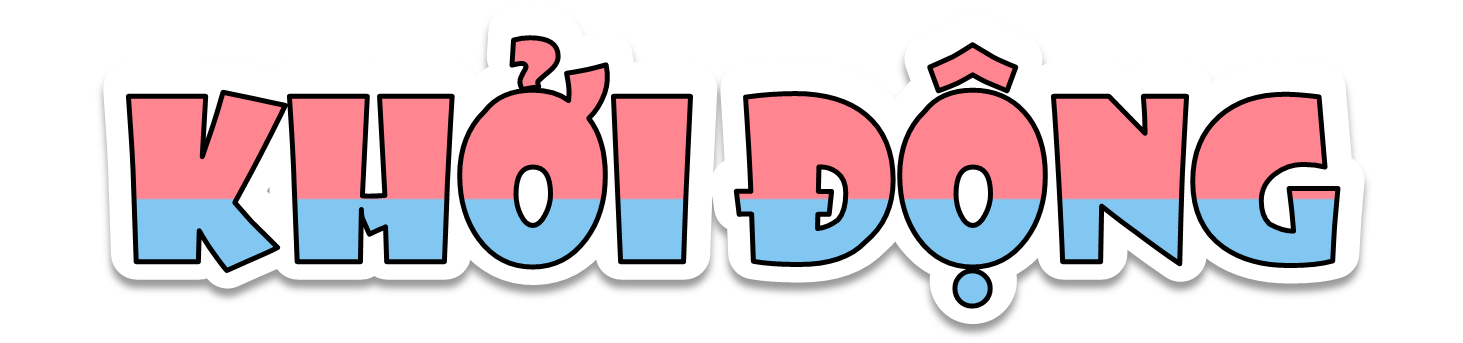 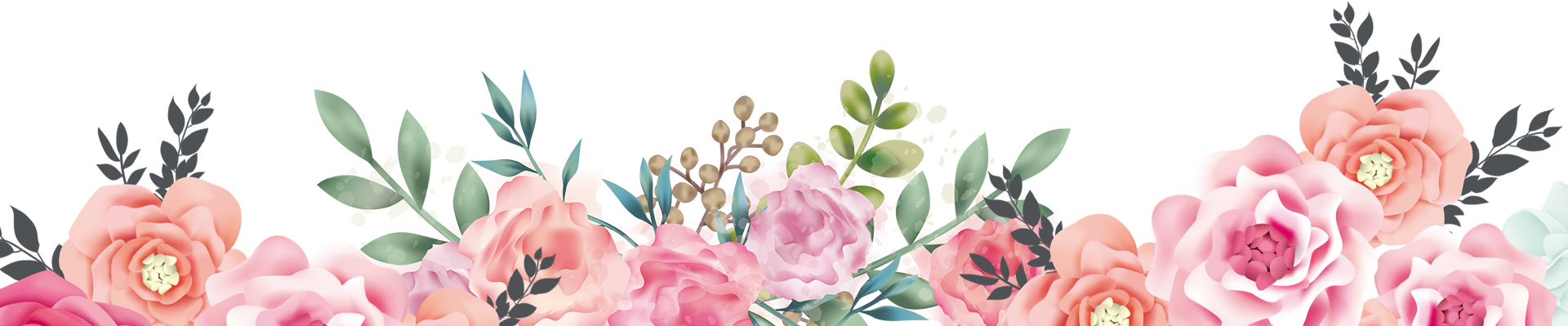 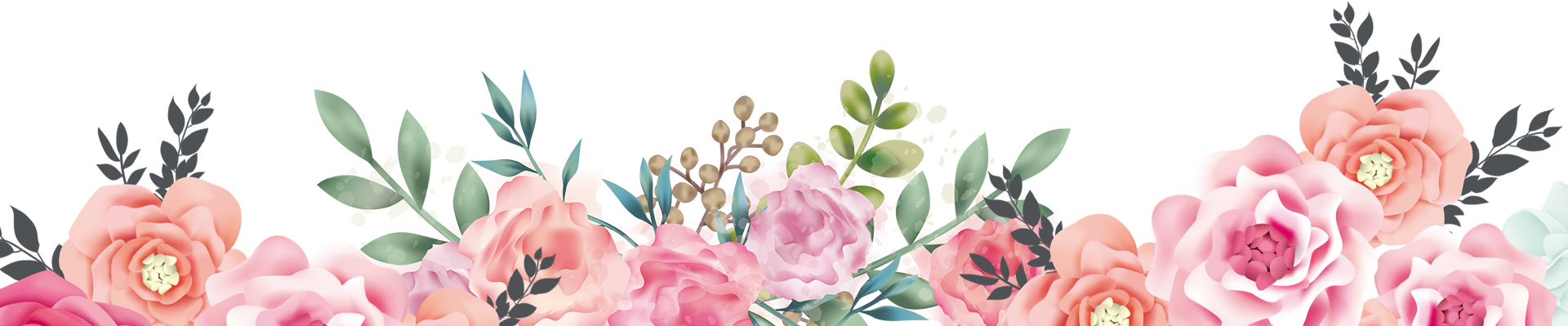 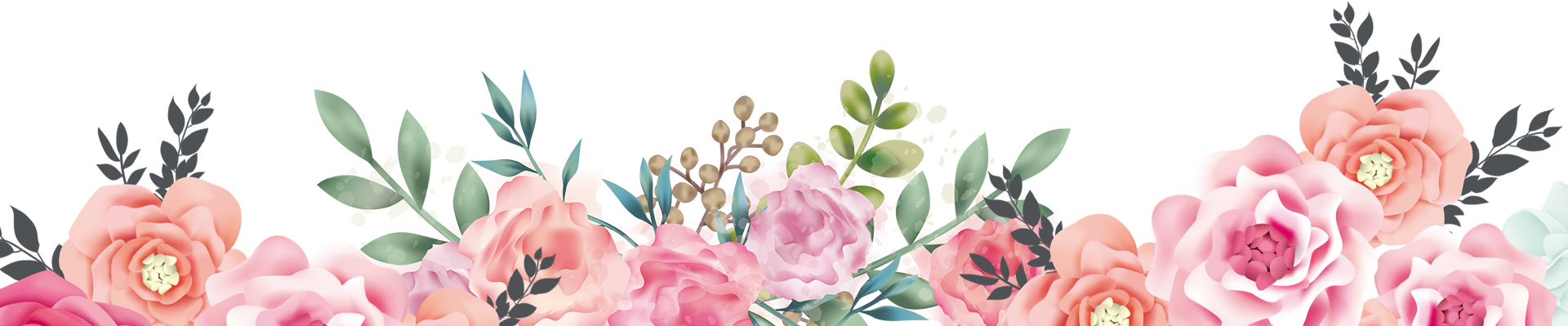 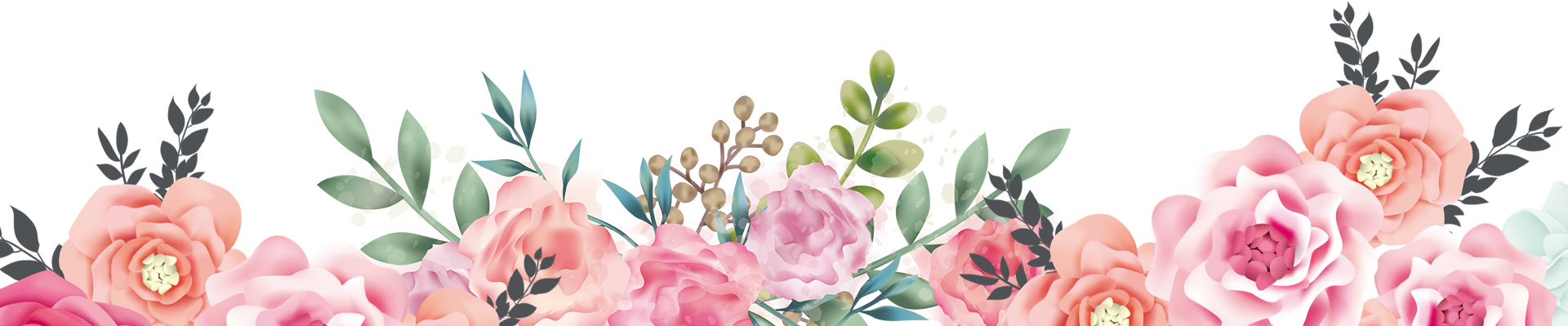 Tìm hiểu từ đồng nghĩa và từ trái nghĩa với từ “hạnh phúc”
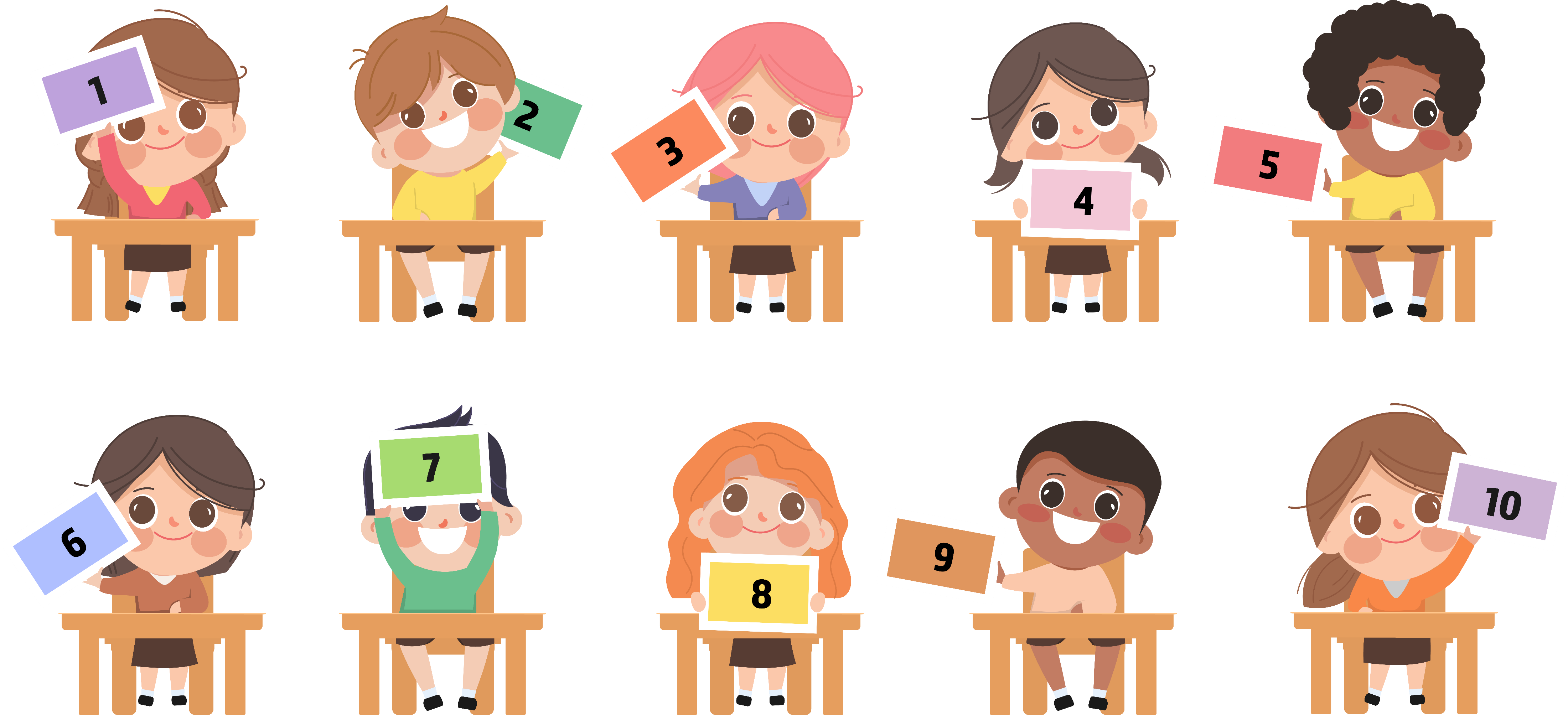 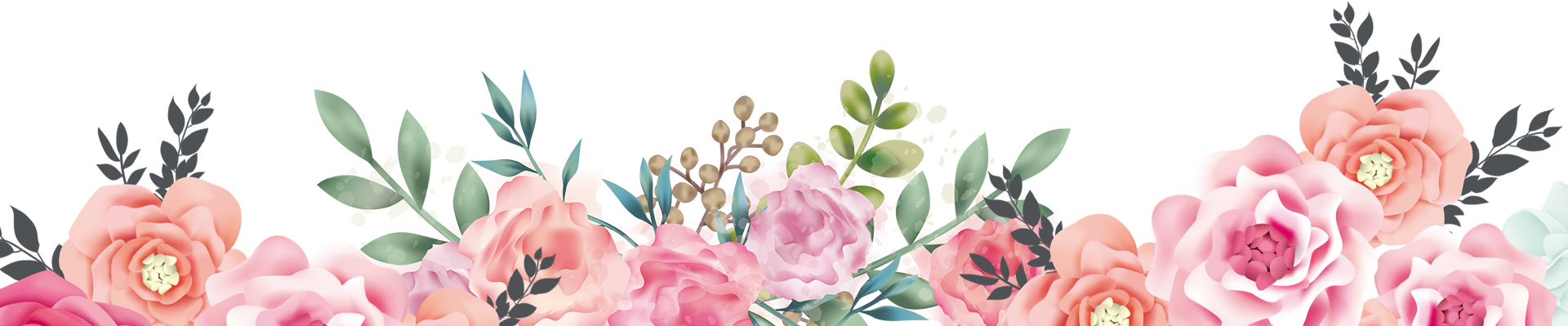 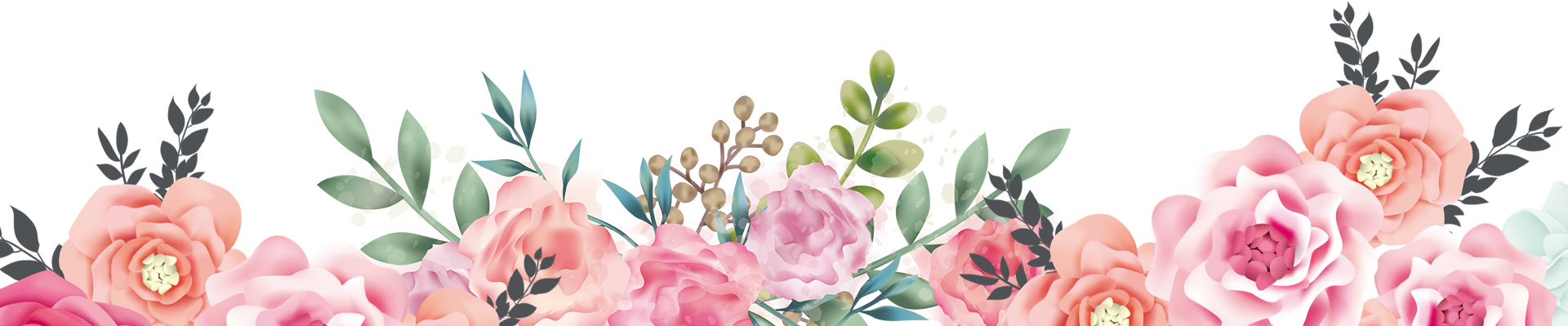 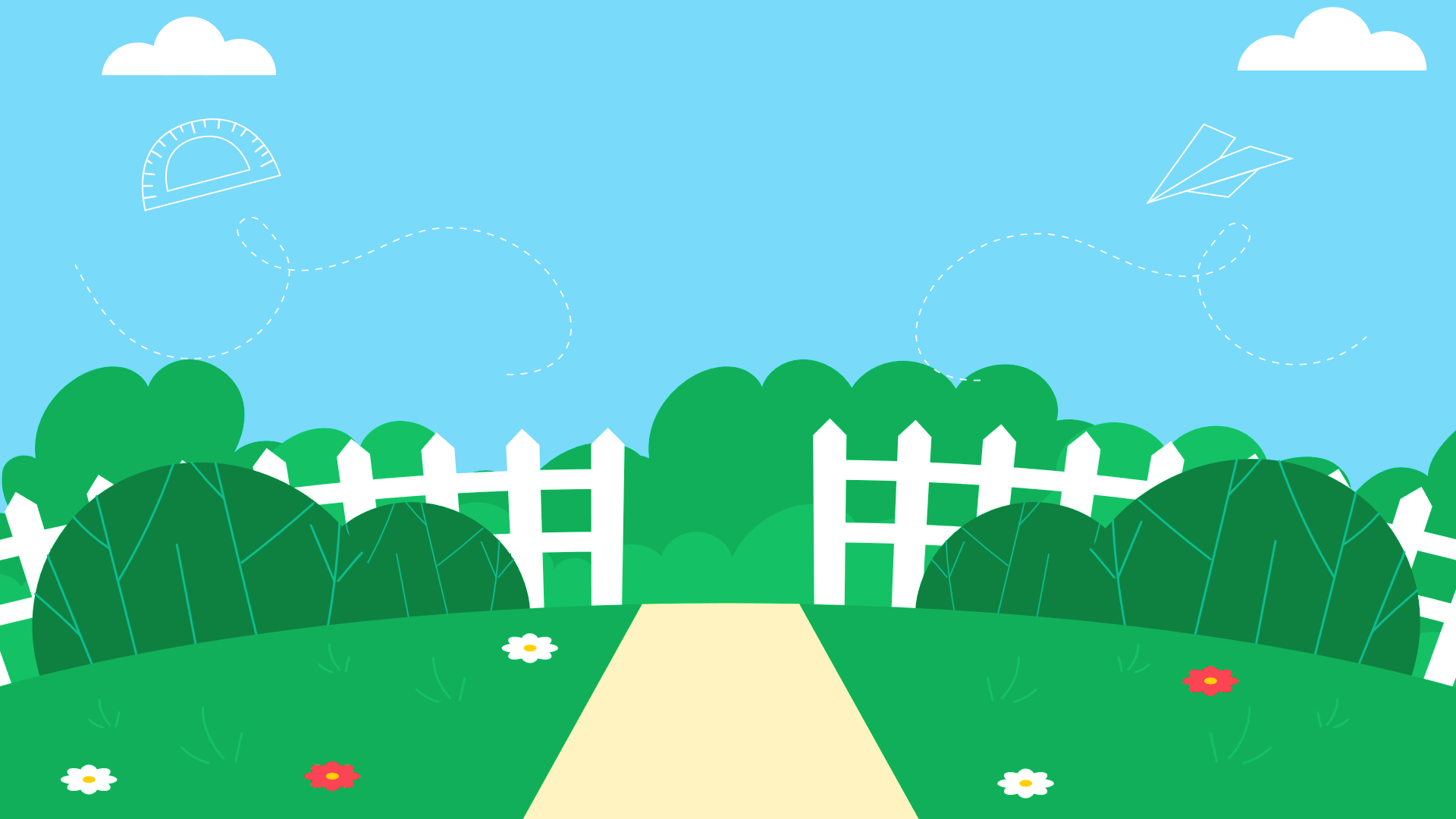 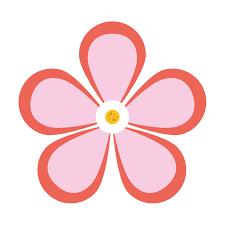 1. Thực hiện yêu cầu:
a. Tìm 2 – 3 từ đồng nghĩa và 2 – 3 từ có nghĩa trái ngược với từ “hạnh phúc”.
b. Đặt một câu với từ “hạnh phúc”.
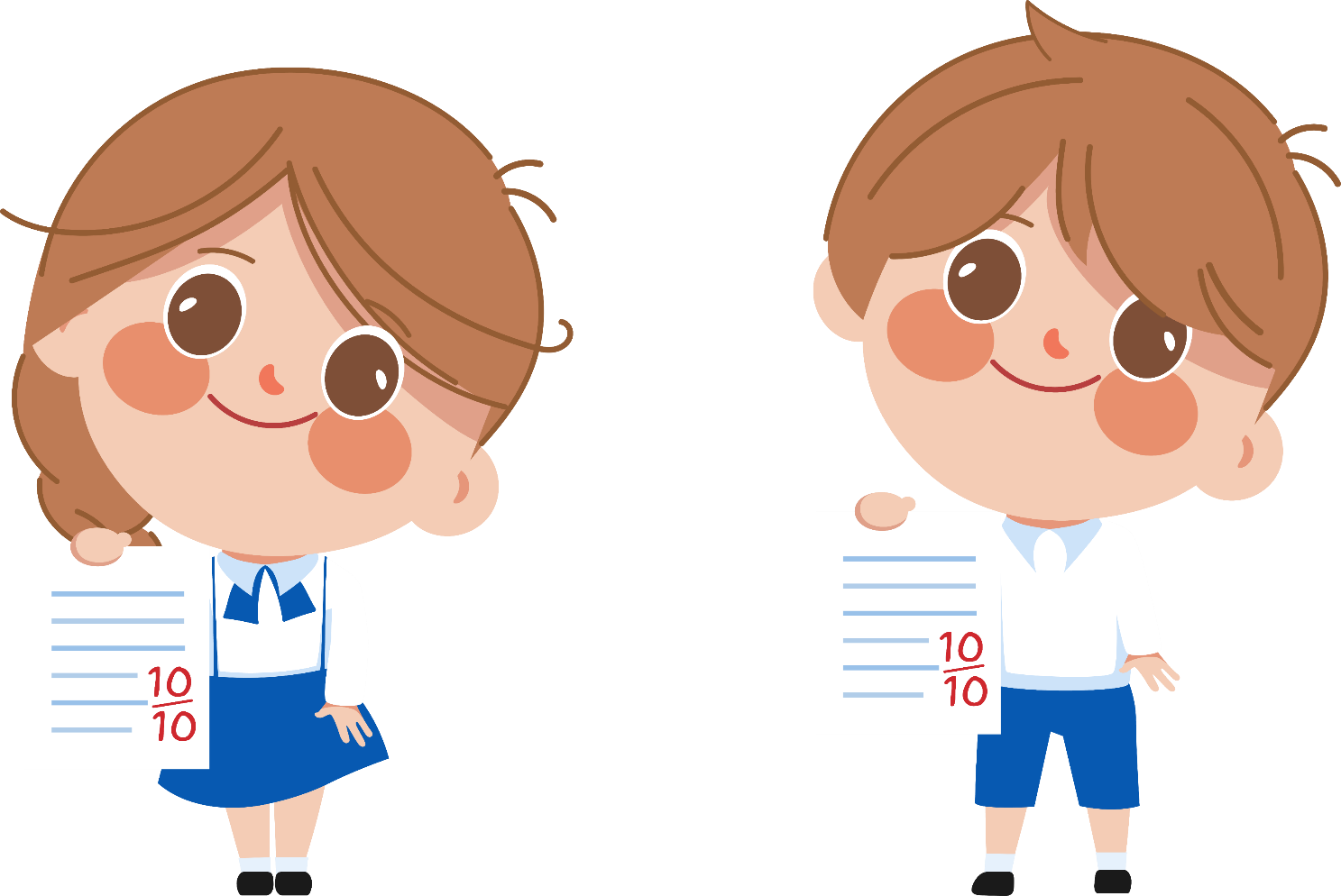 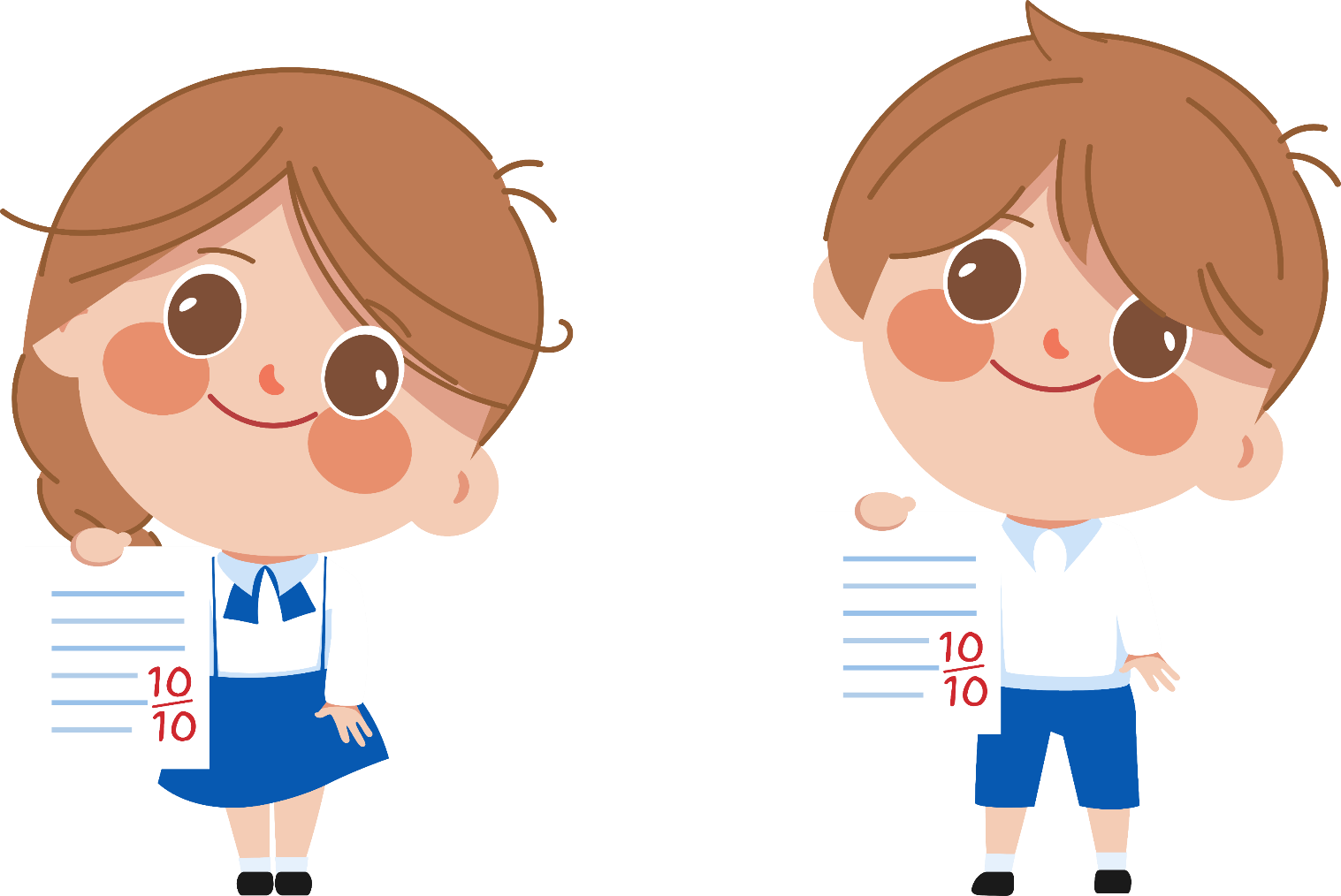 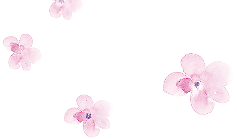 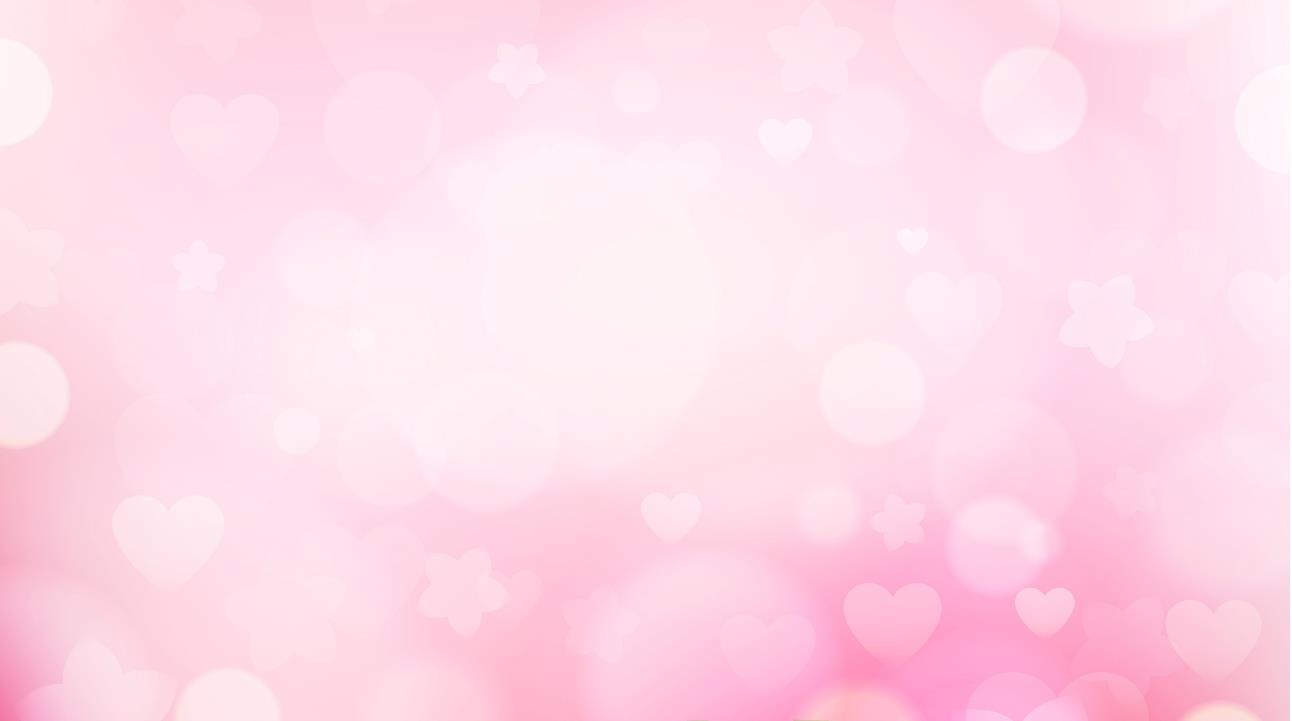 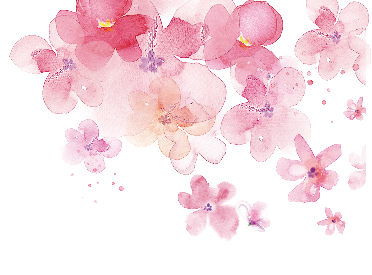 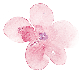 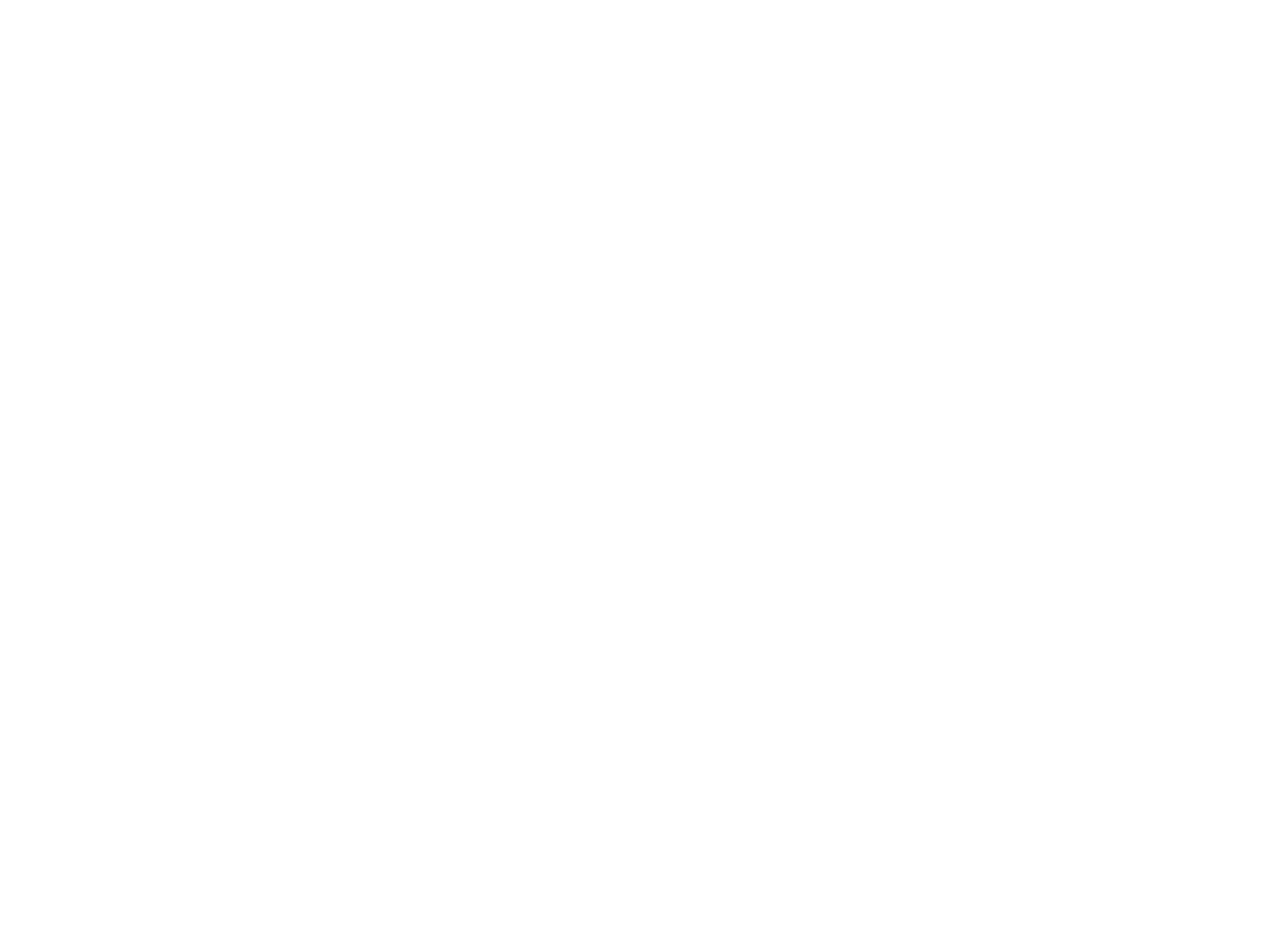 a. Tìm 2 – 3 từ đồng nghĩa và 2 – 3 từ có nghĩa trái ngược với từ “hạnh phúc”.
- Từ đồng nghĩa là những từ có nghĩa giống nhau
hoặc gần giống nhau.
- Từ trái nghĩa là những từ có nghĩa trái ngược nhau.
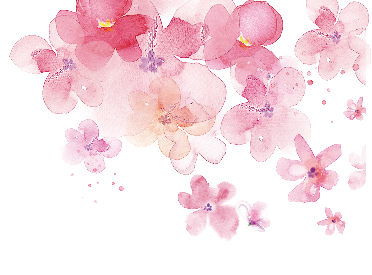 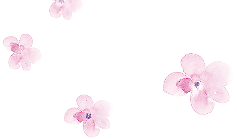 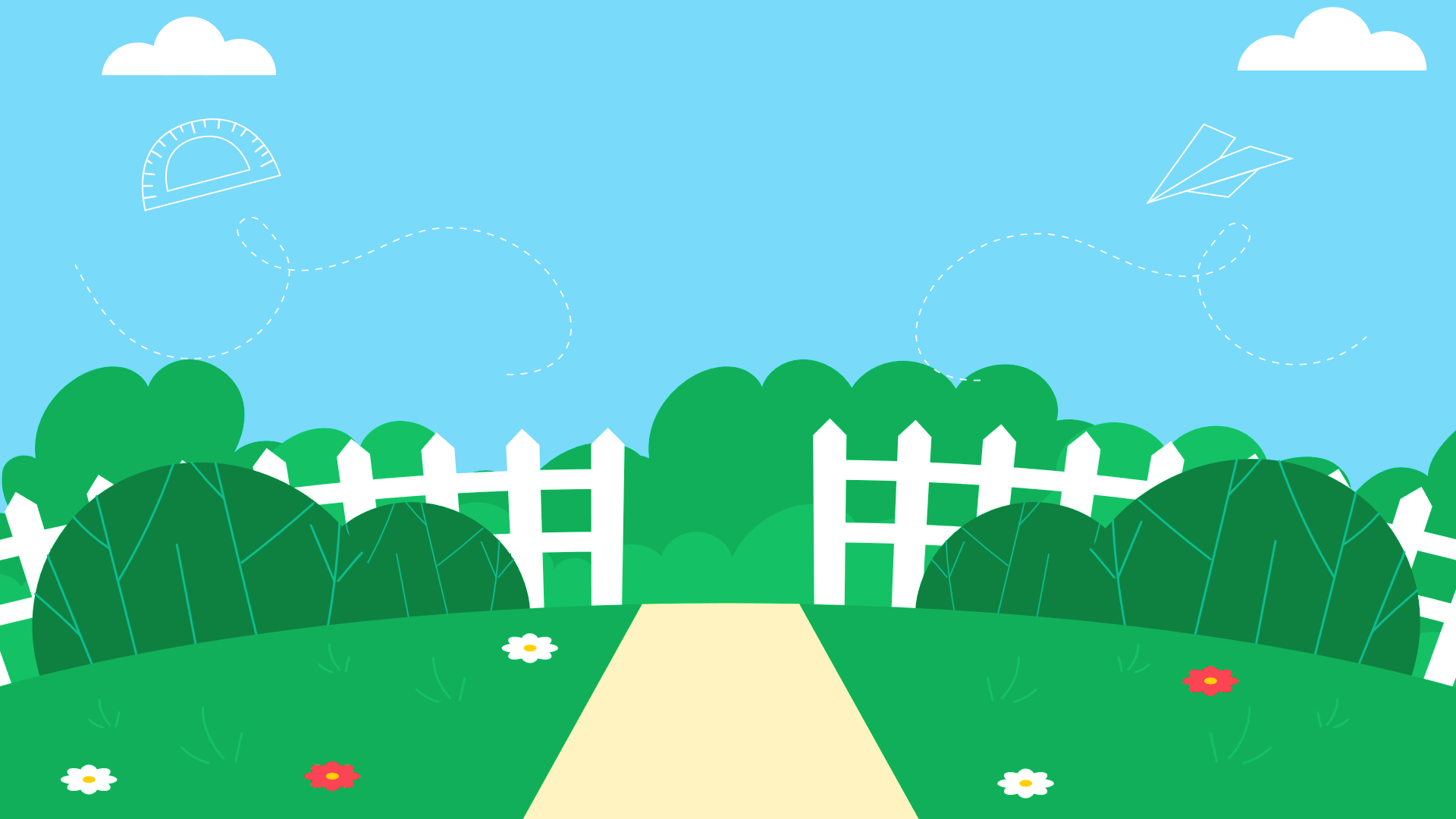 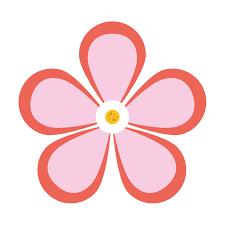 Thảo luận nhóm
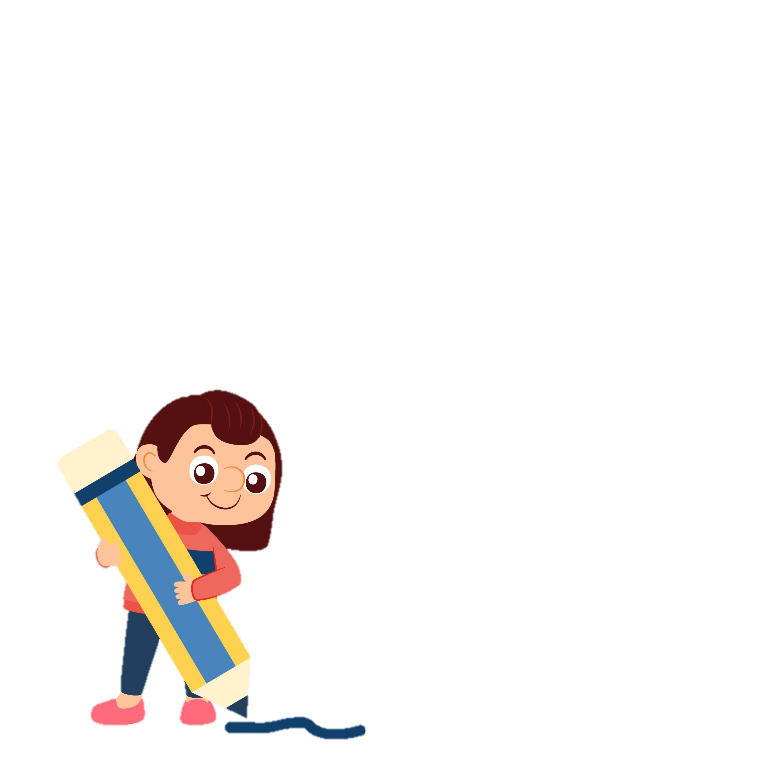 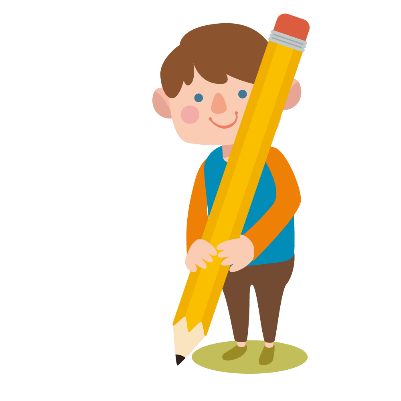 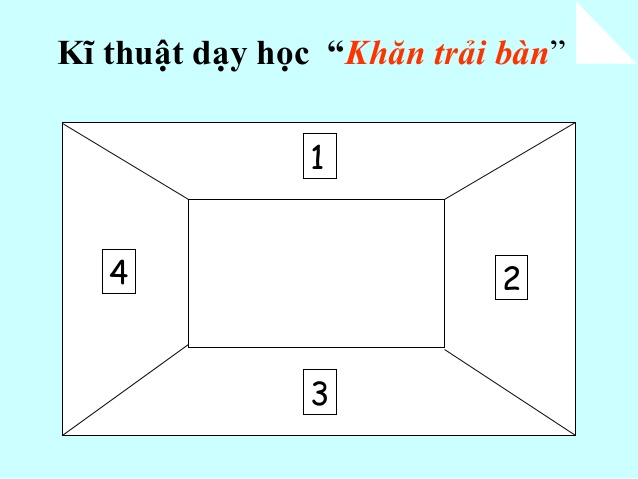 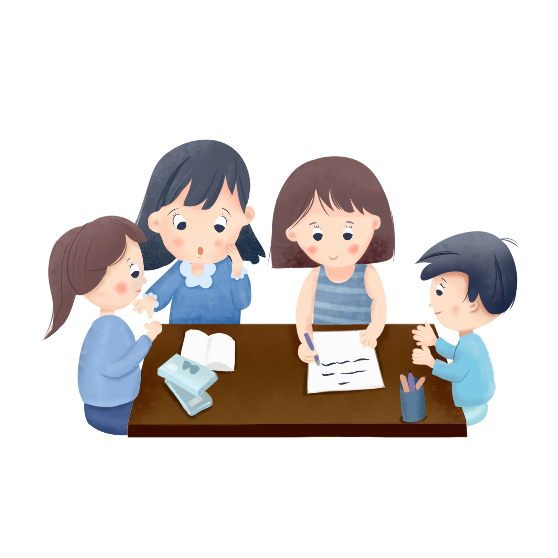 Ý kiến 
cá nhân
Ý kiến 
cá nhân
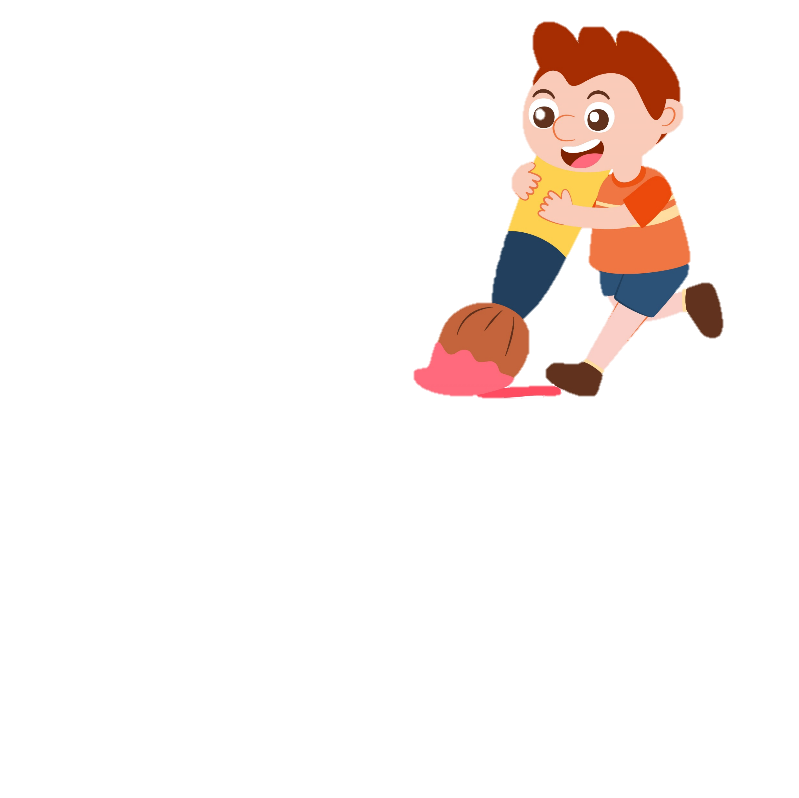 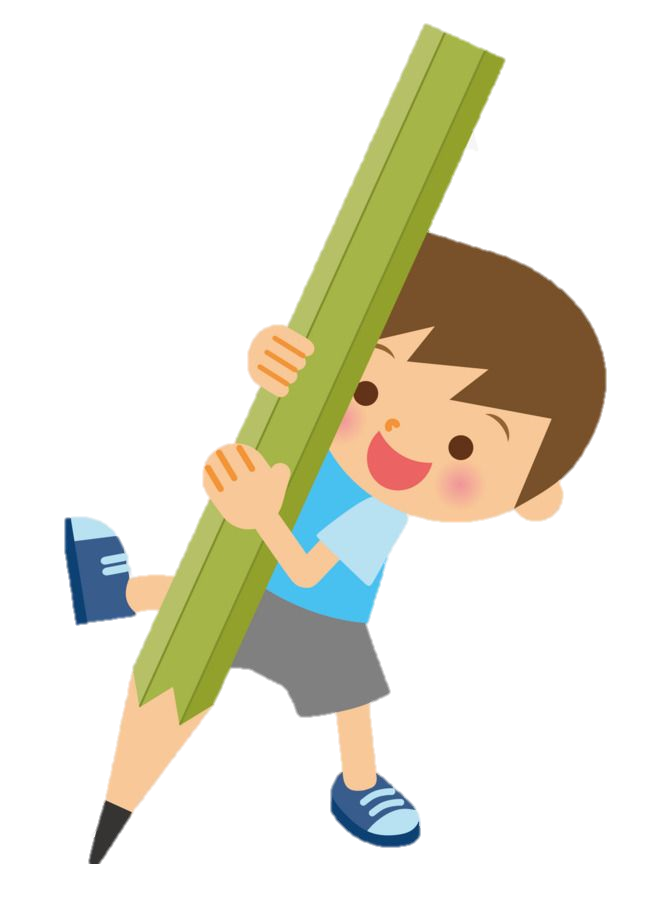 Ý kiến chung 
của nhóm
Ý kiến 
cá nhân
Ý kiến 
cá nhân
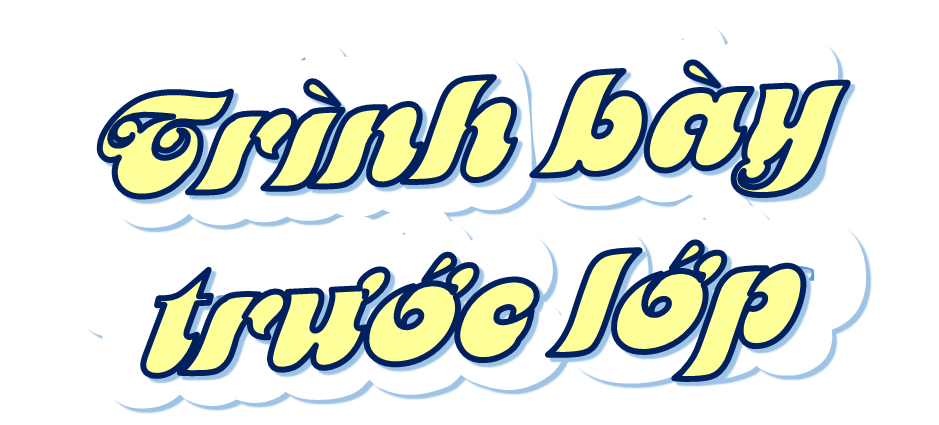 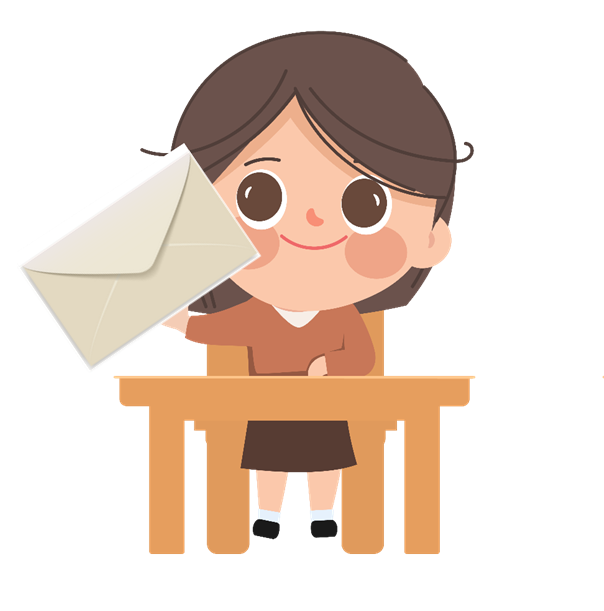 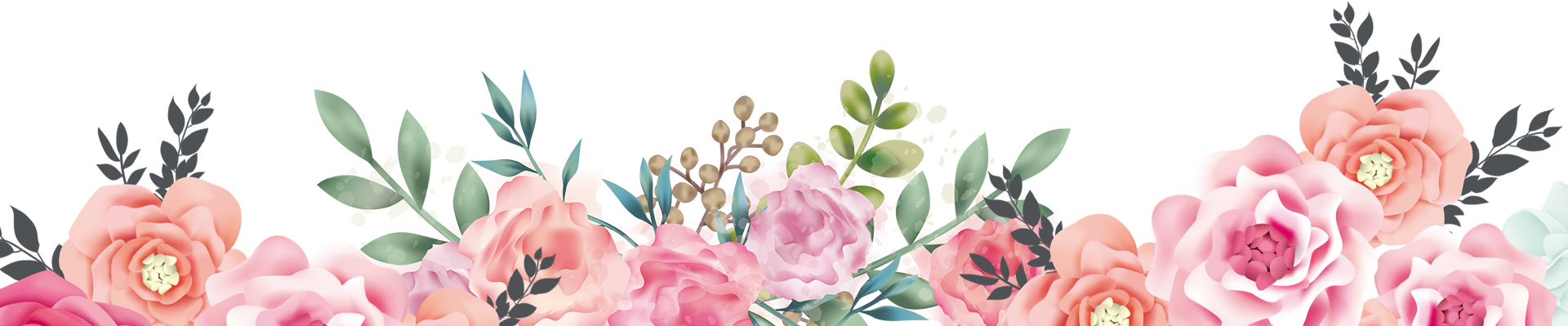 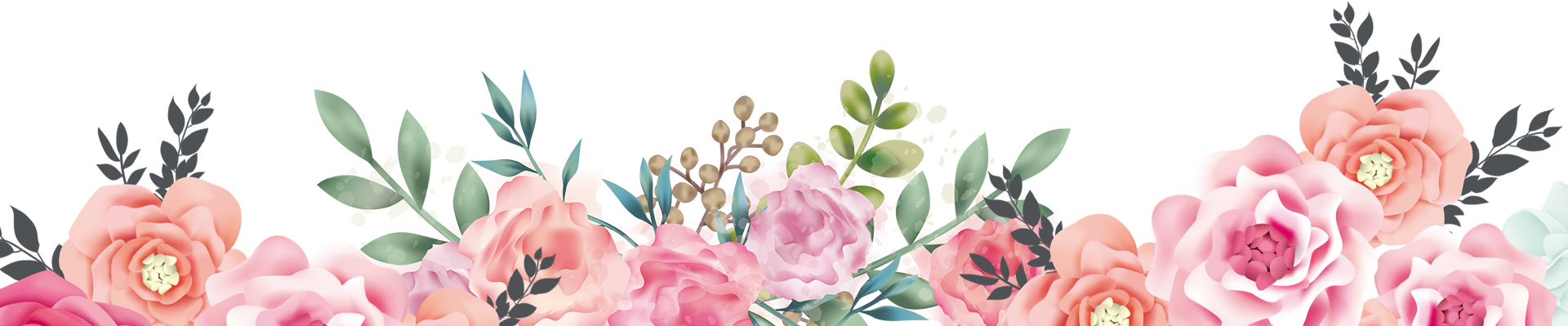 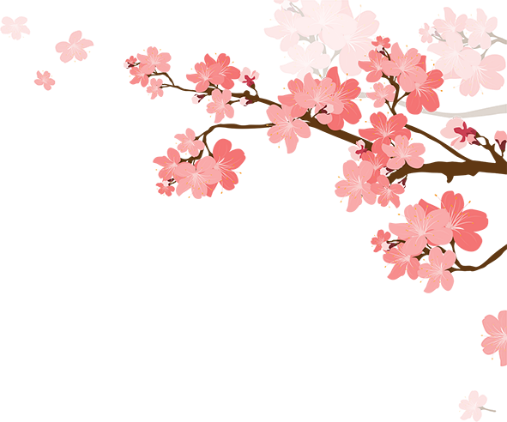 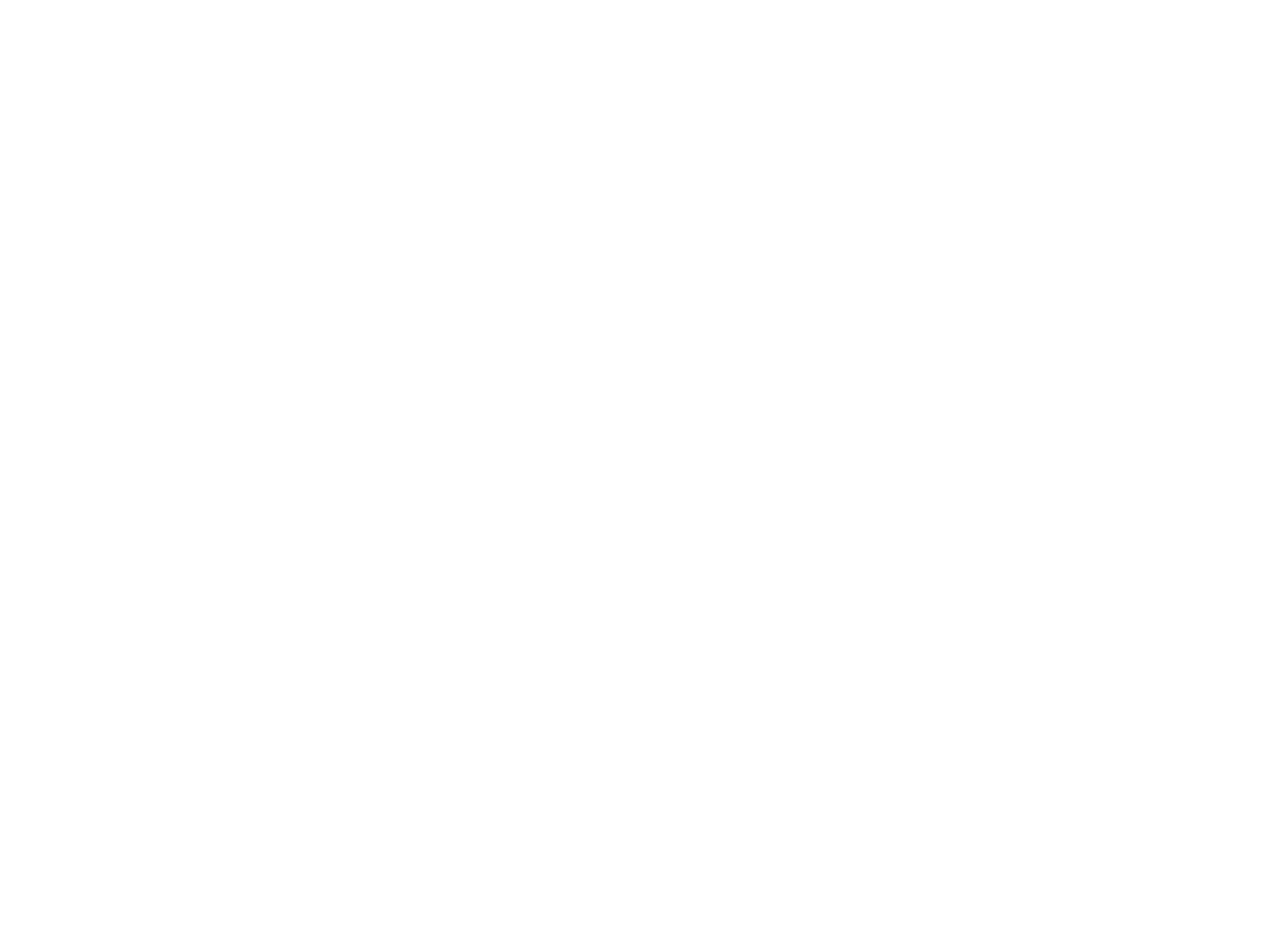 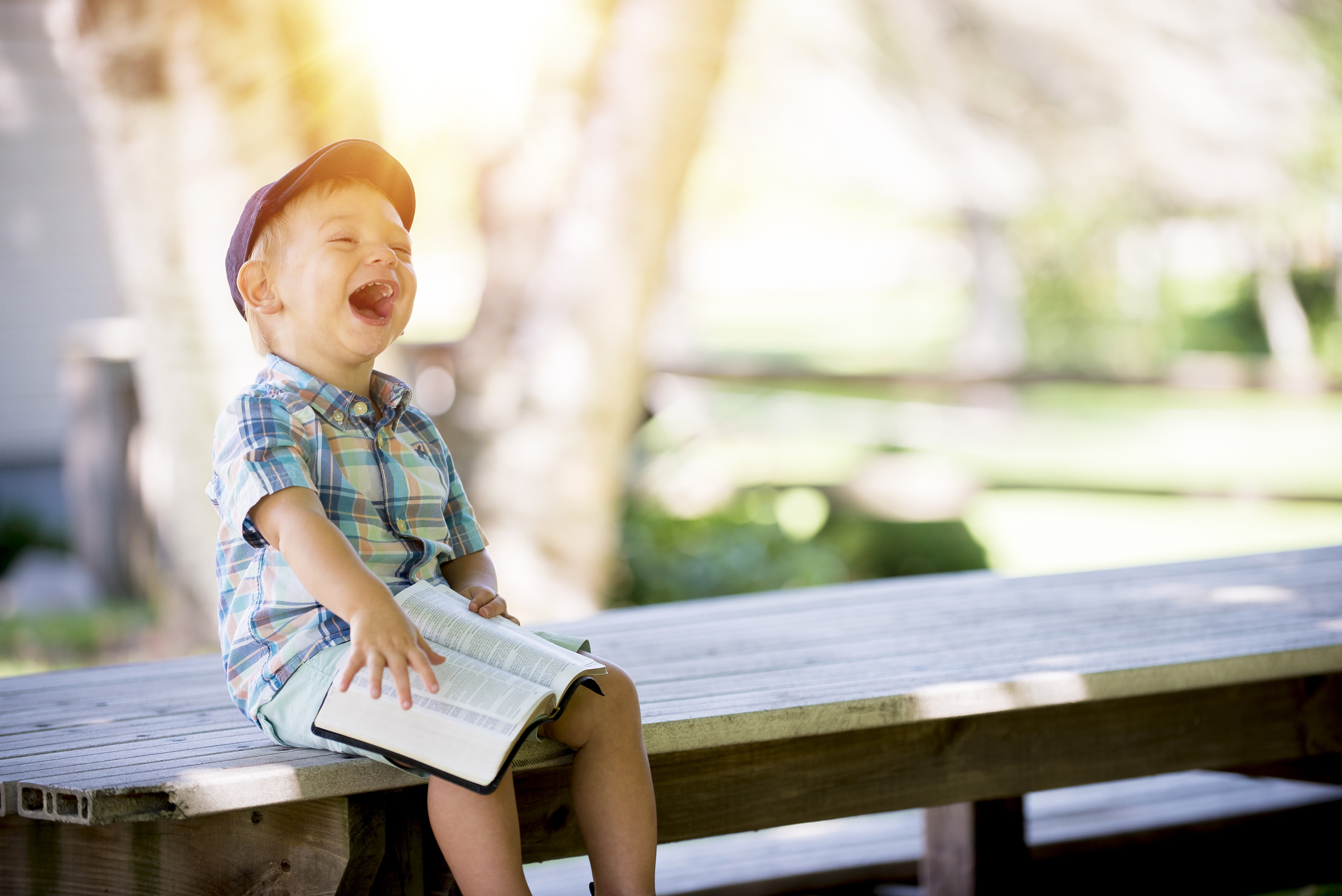 Hạnh phúc là trạng thái sung sướng vì cảm thấy hoàn toàn đạt được ý nguyện.
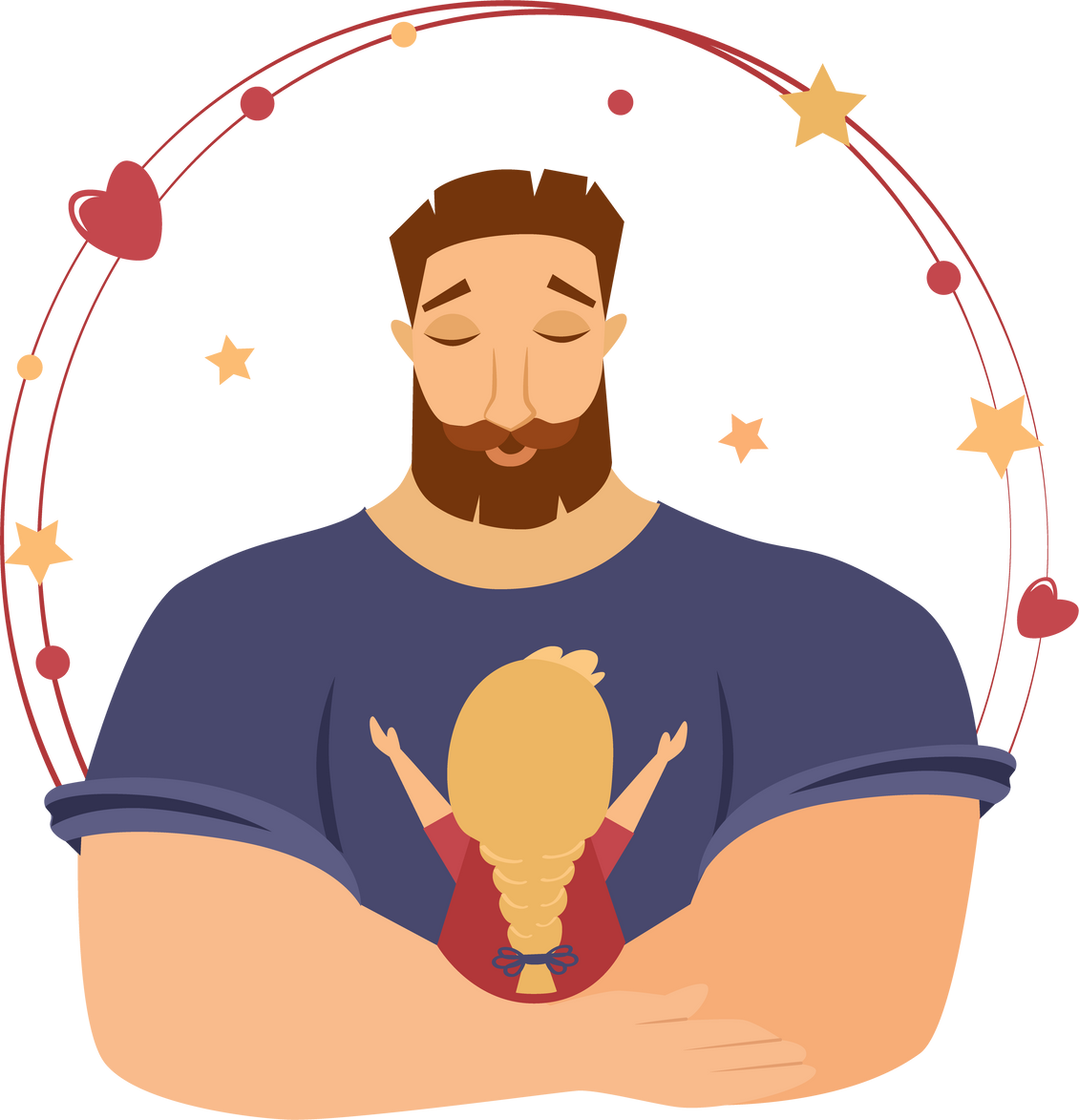 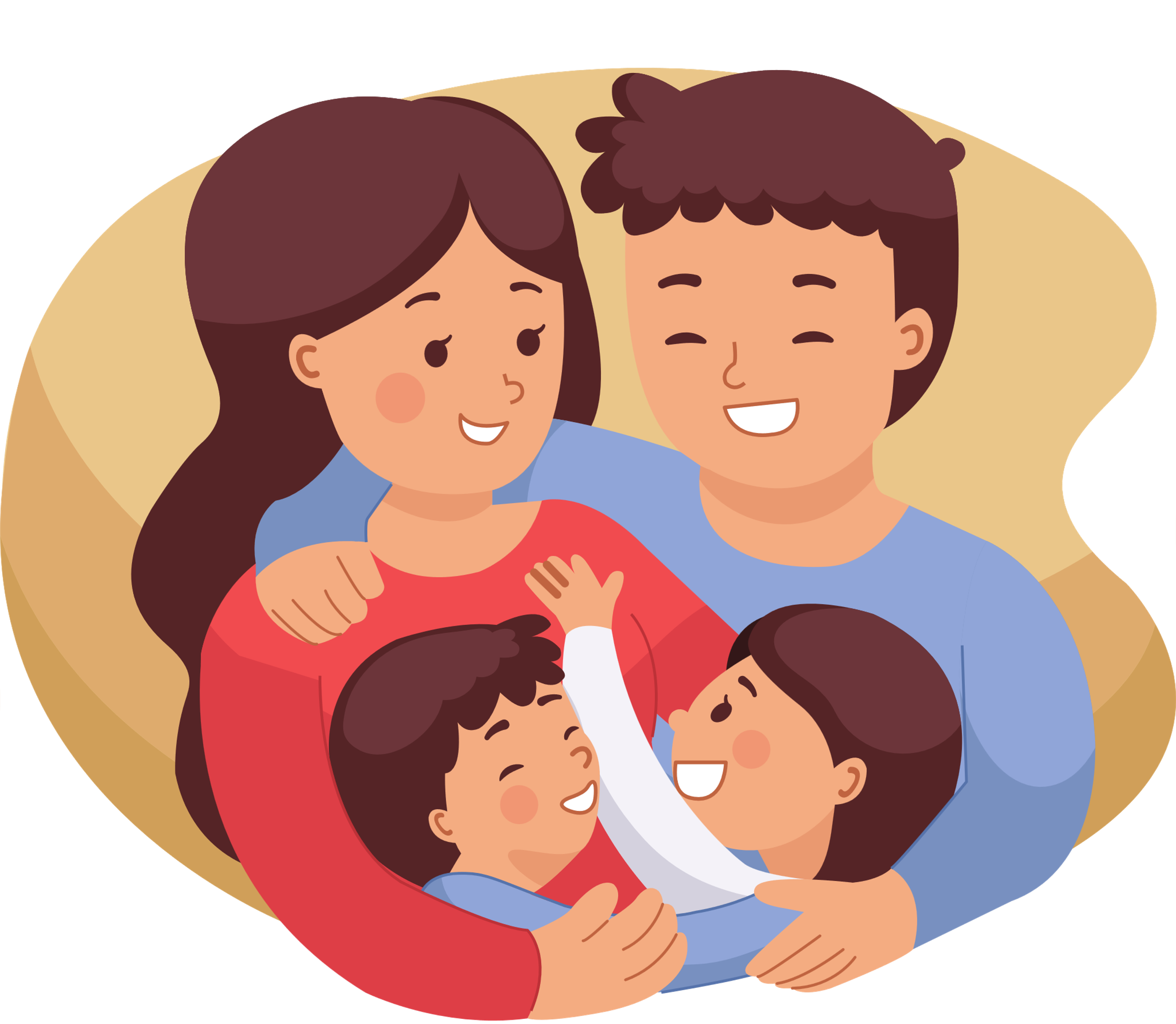 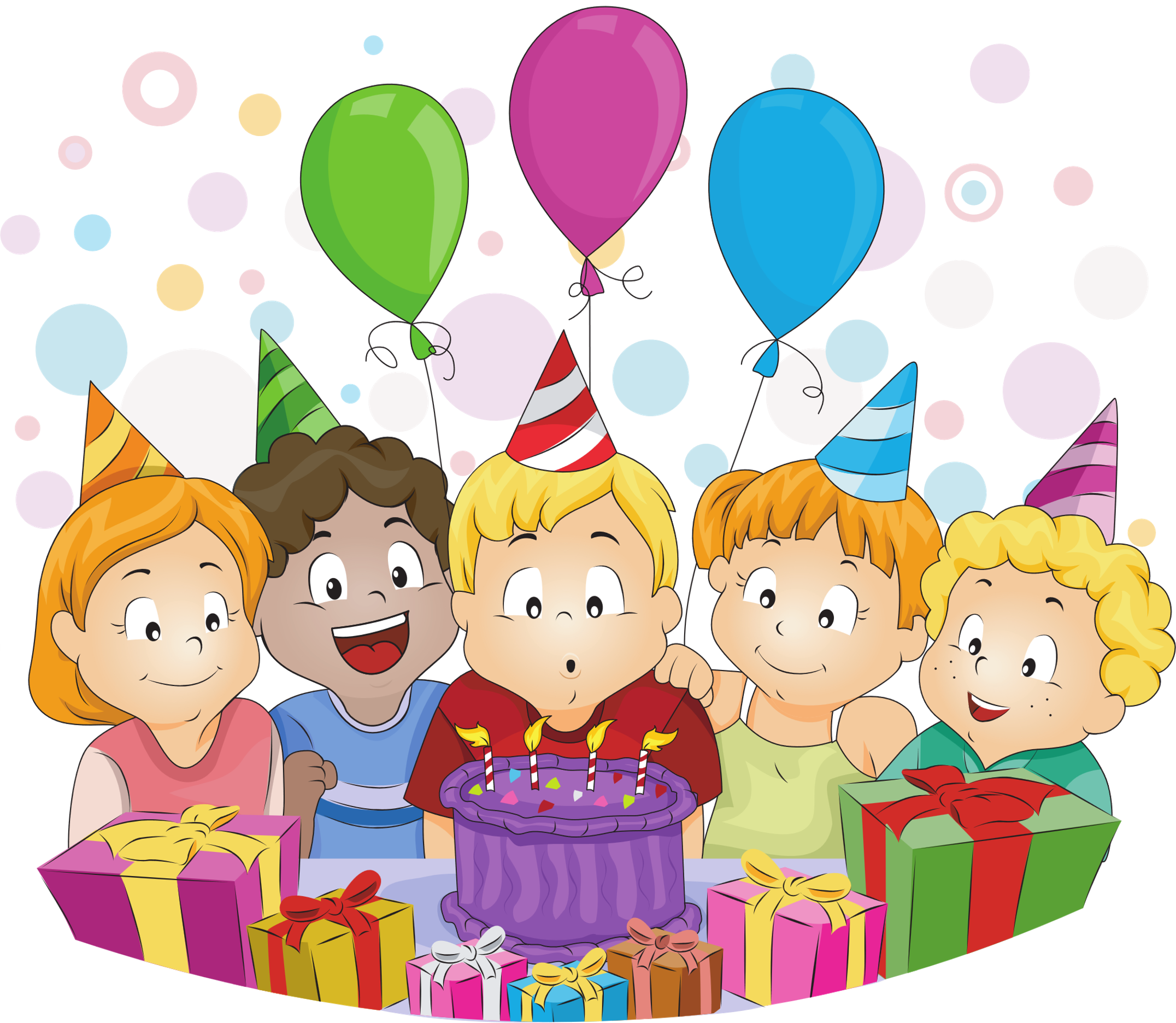 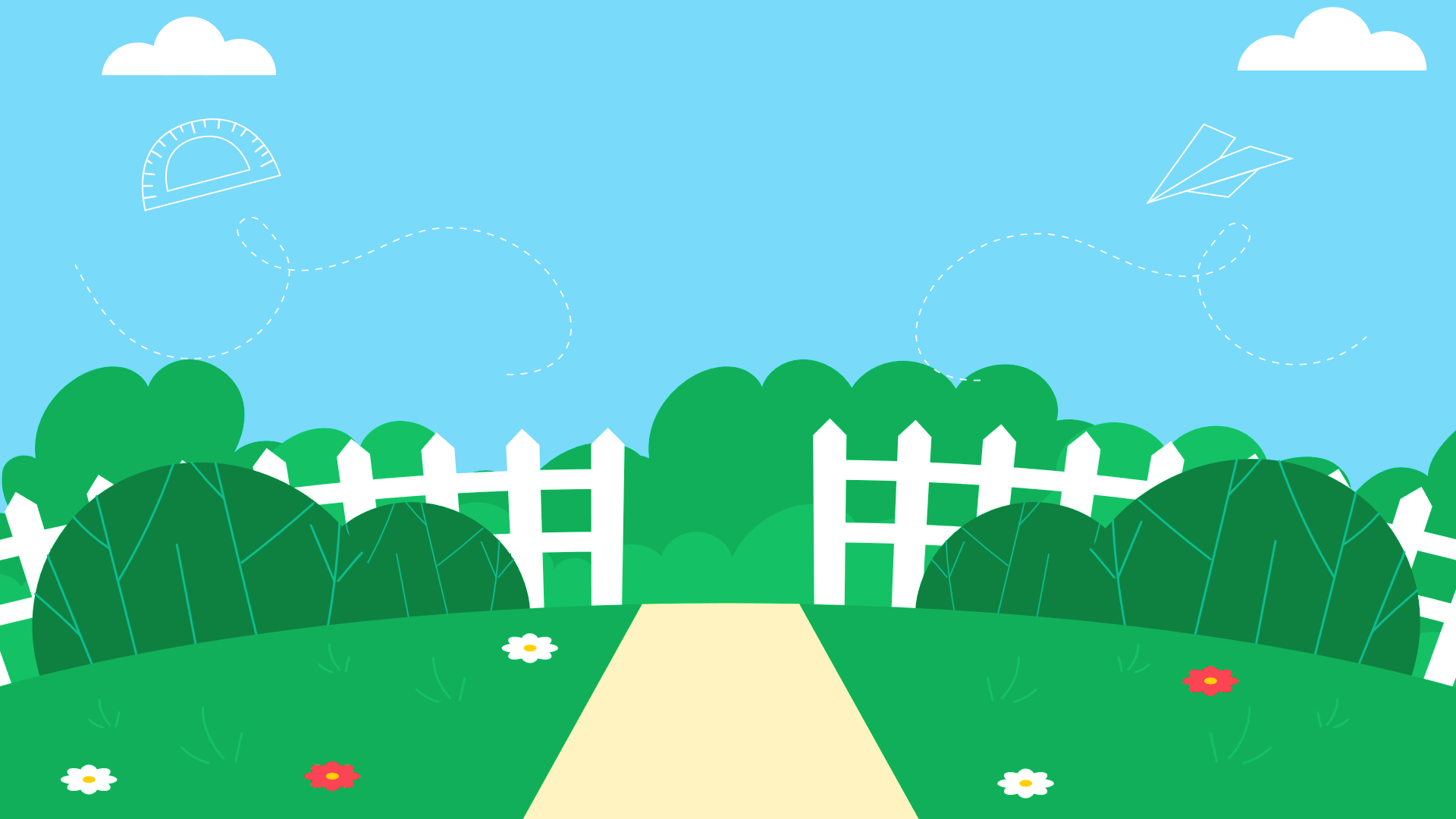 Tìm 2 – 3 từ đồng nghĩa với "Hạnh phúc"
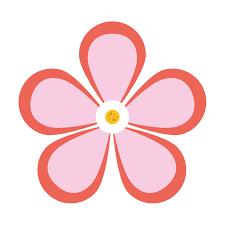 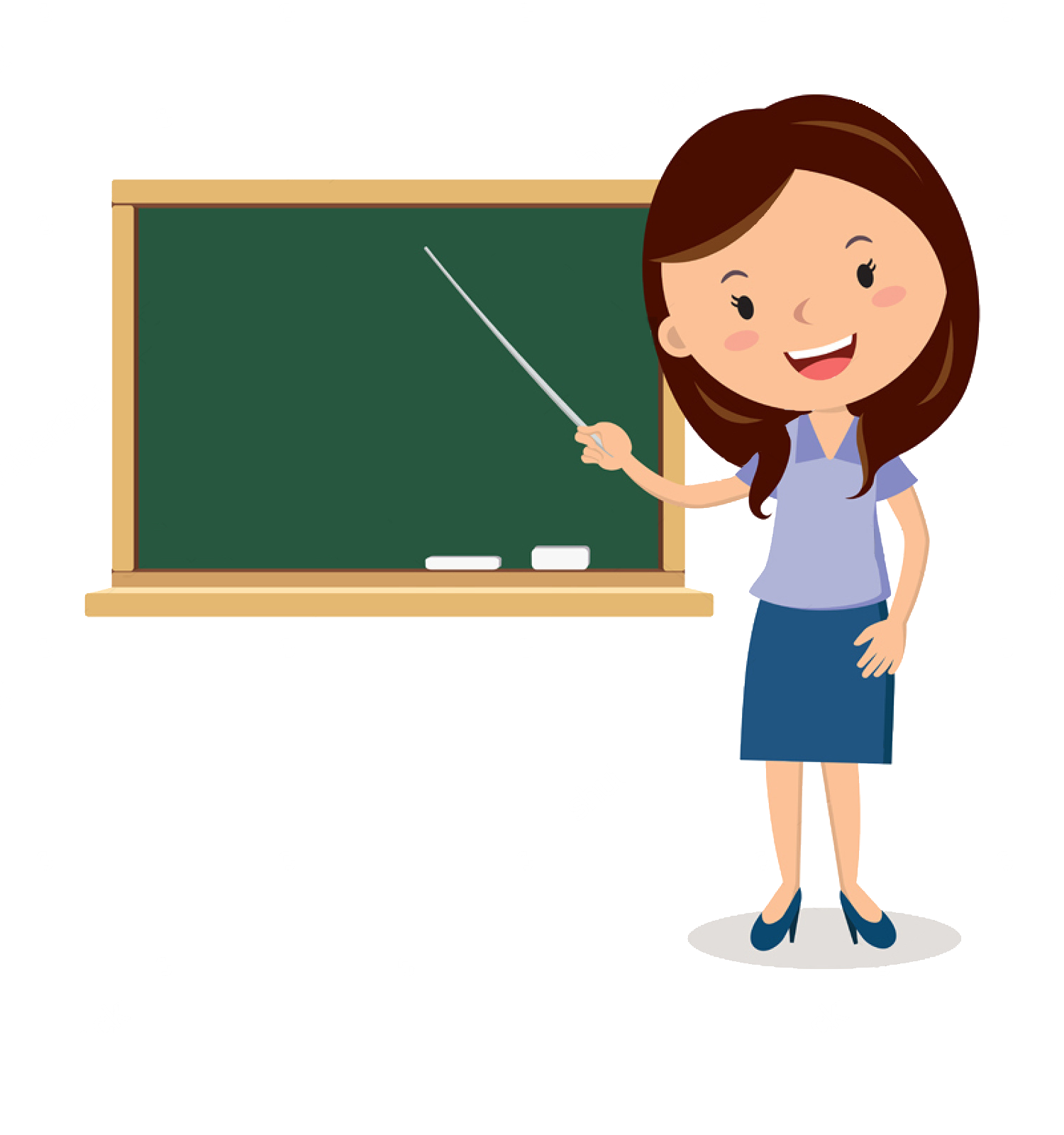 sung sướng,
vui sướng,
mãn nguyện
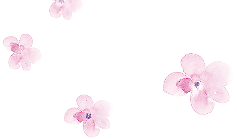 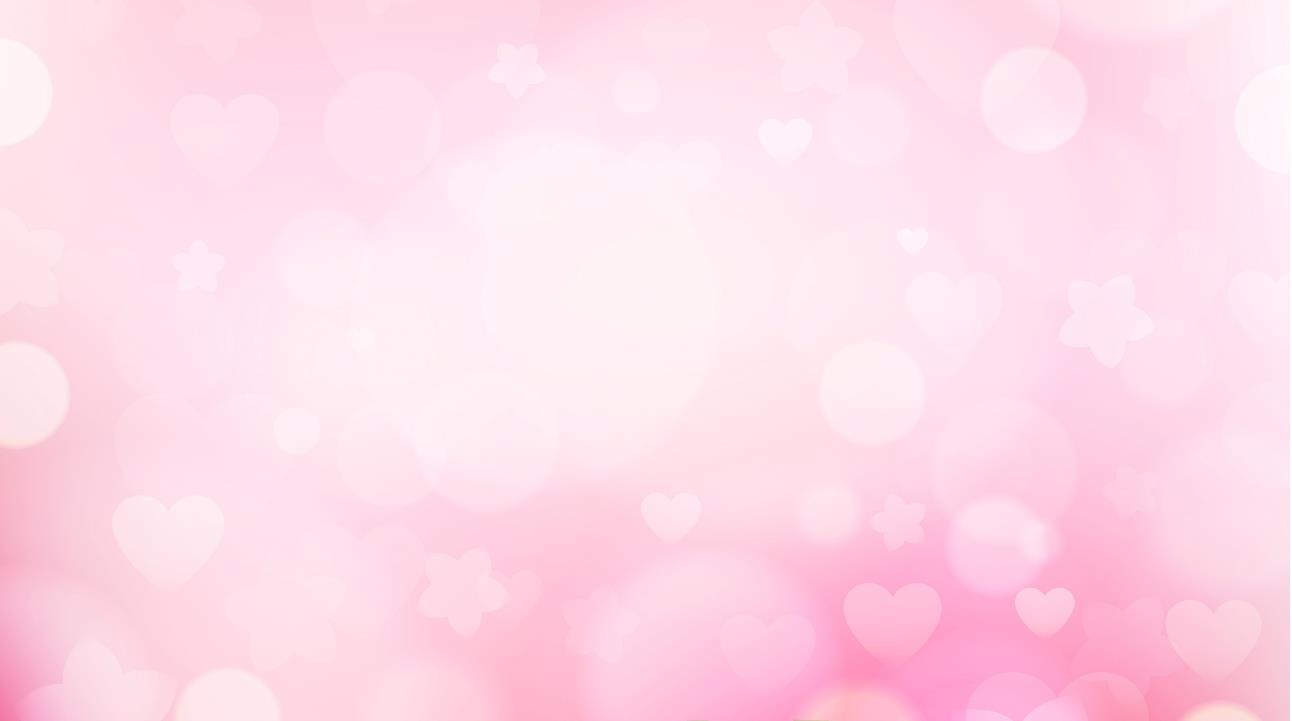 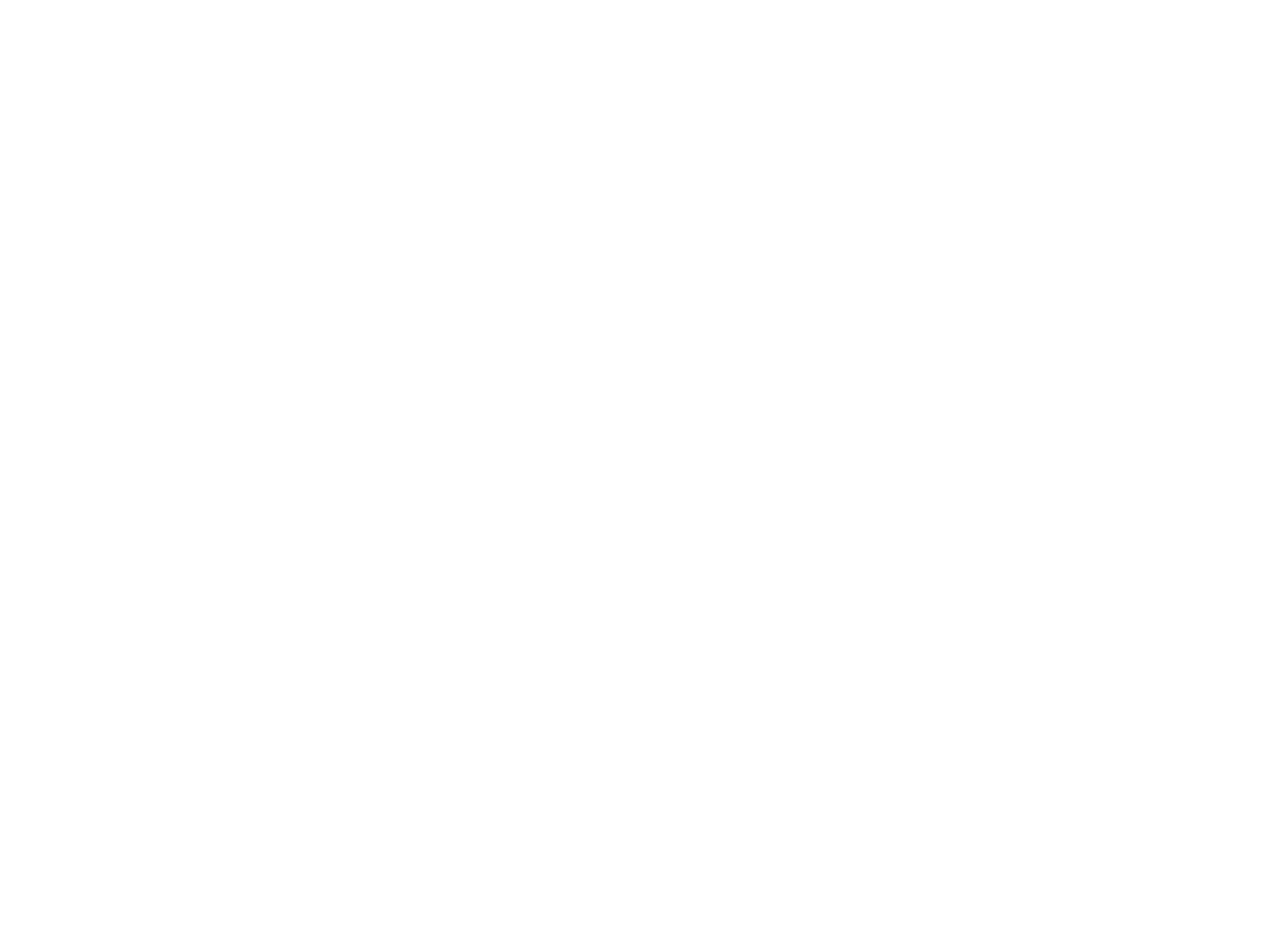 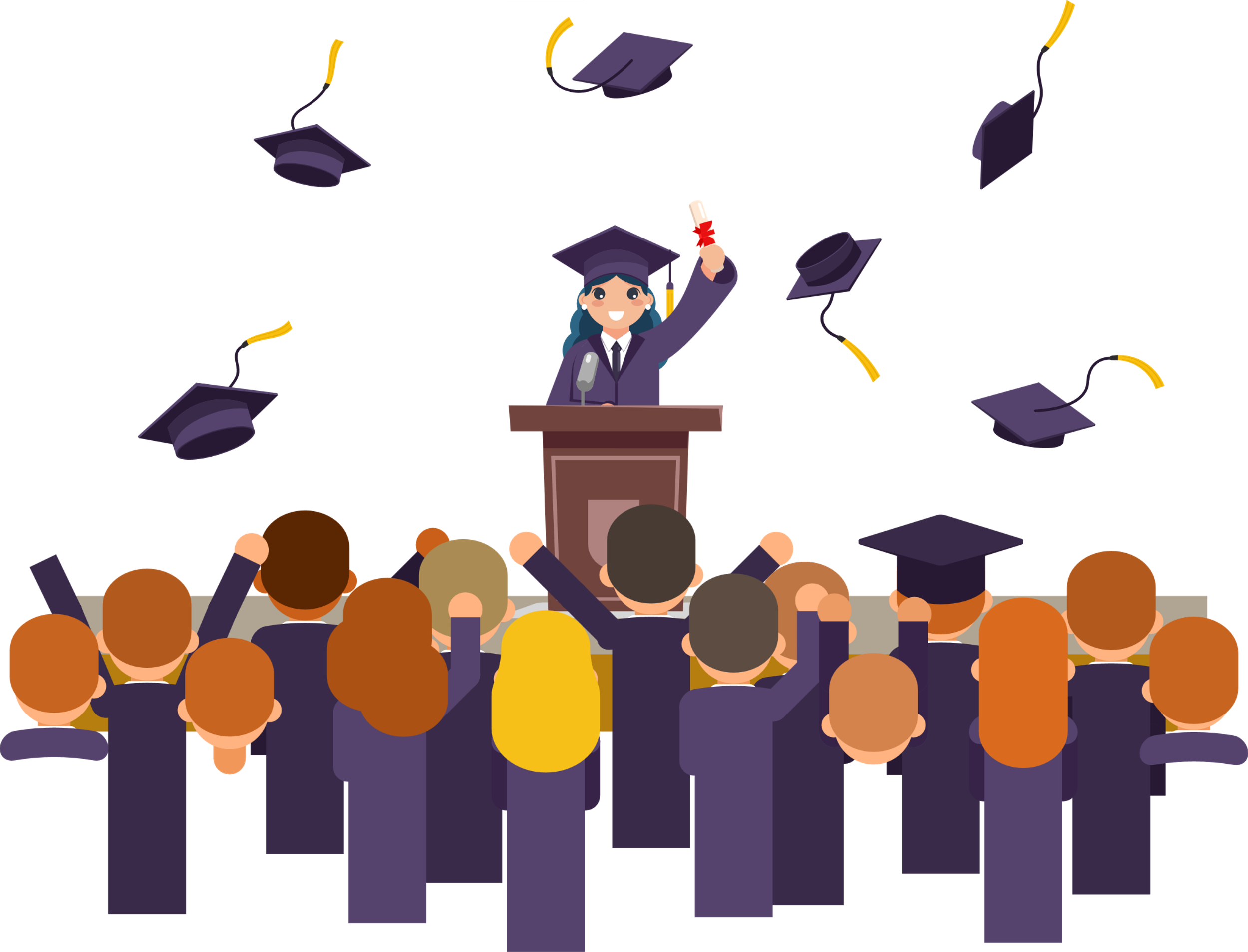 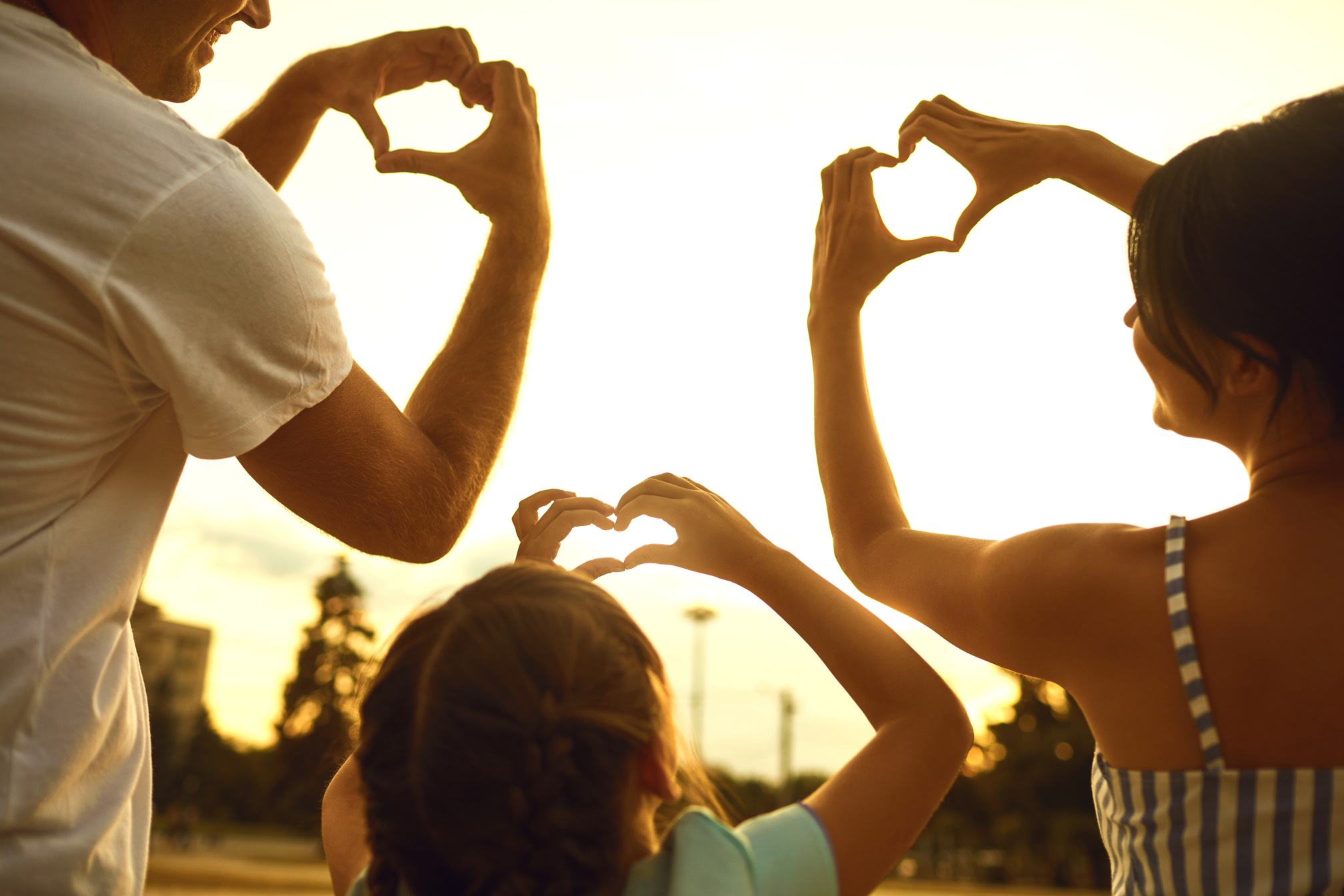 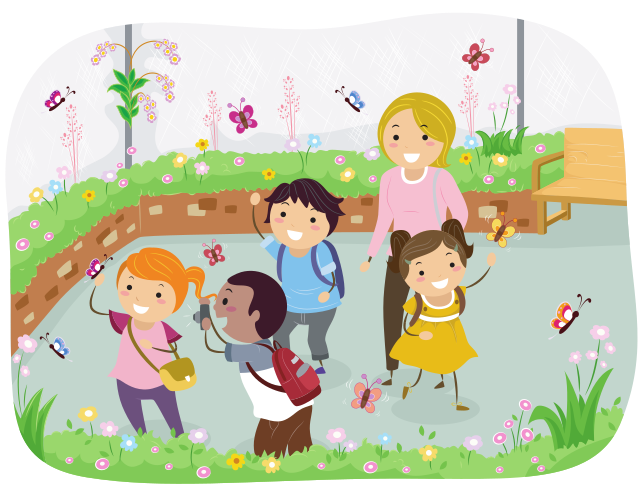 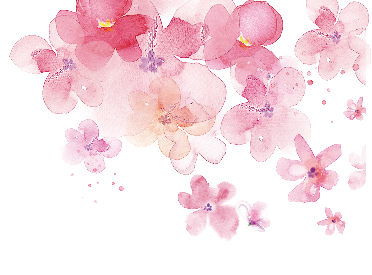 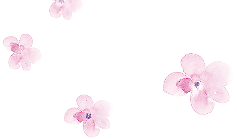 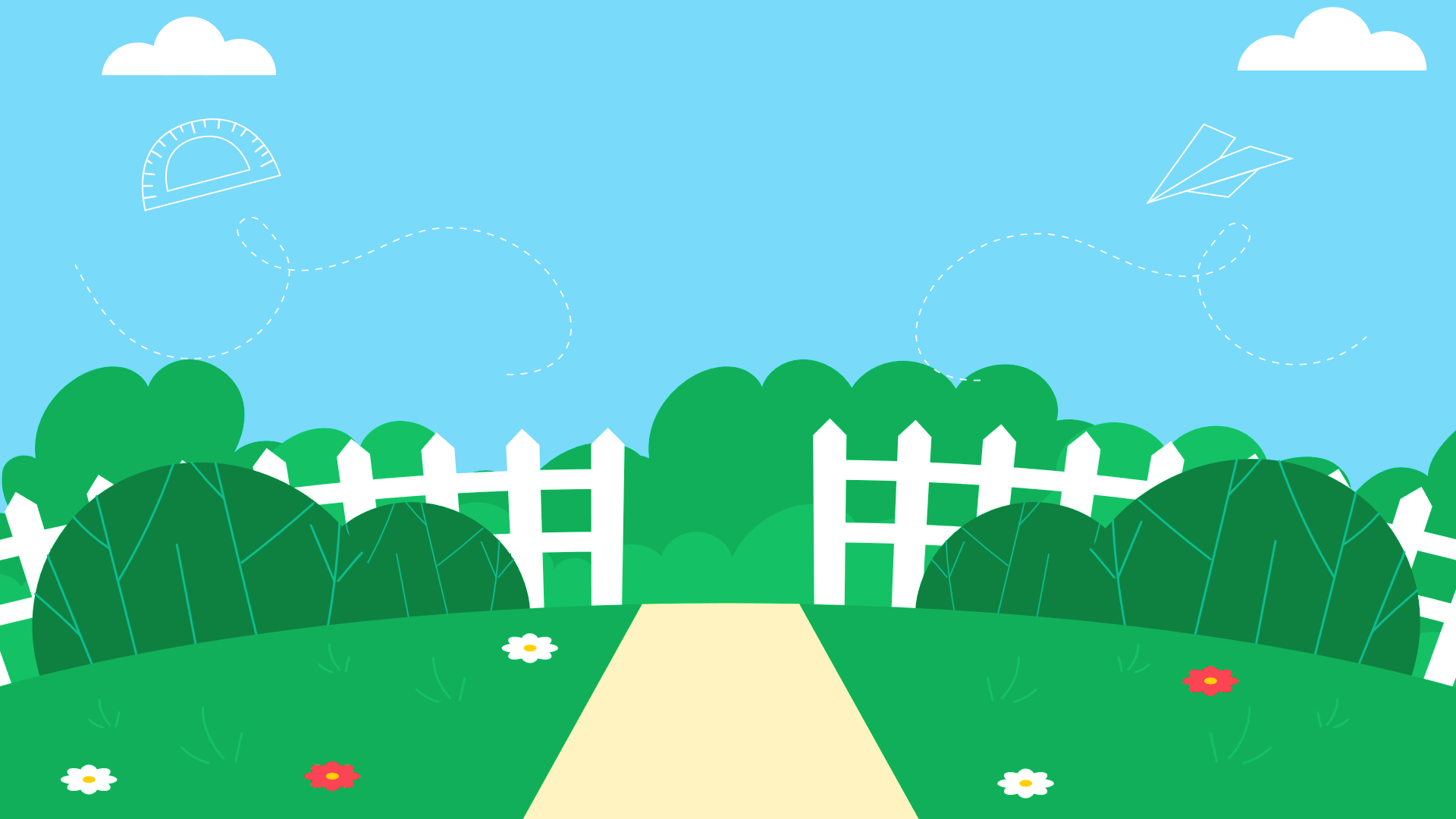 Tìm 2 – 3 từ trái nghĩa với "Hạnh phúc"
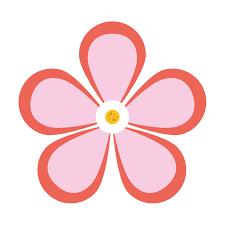 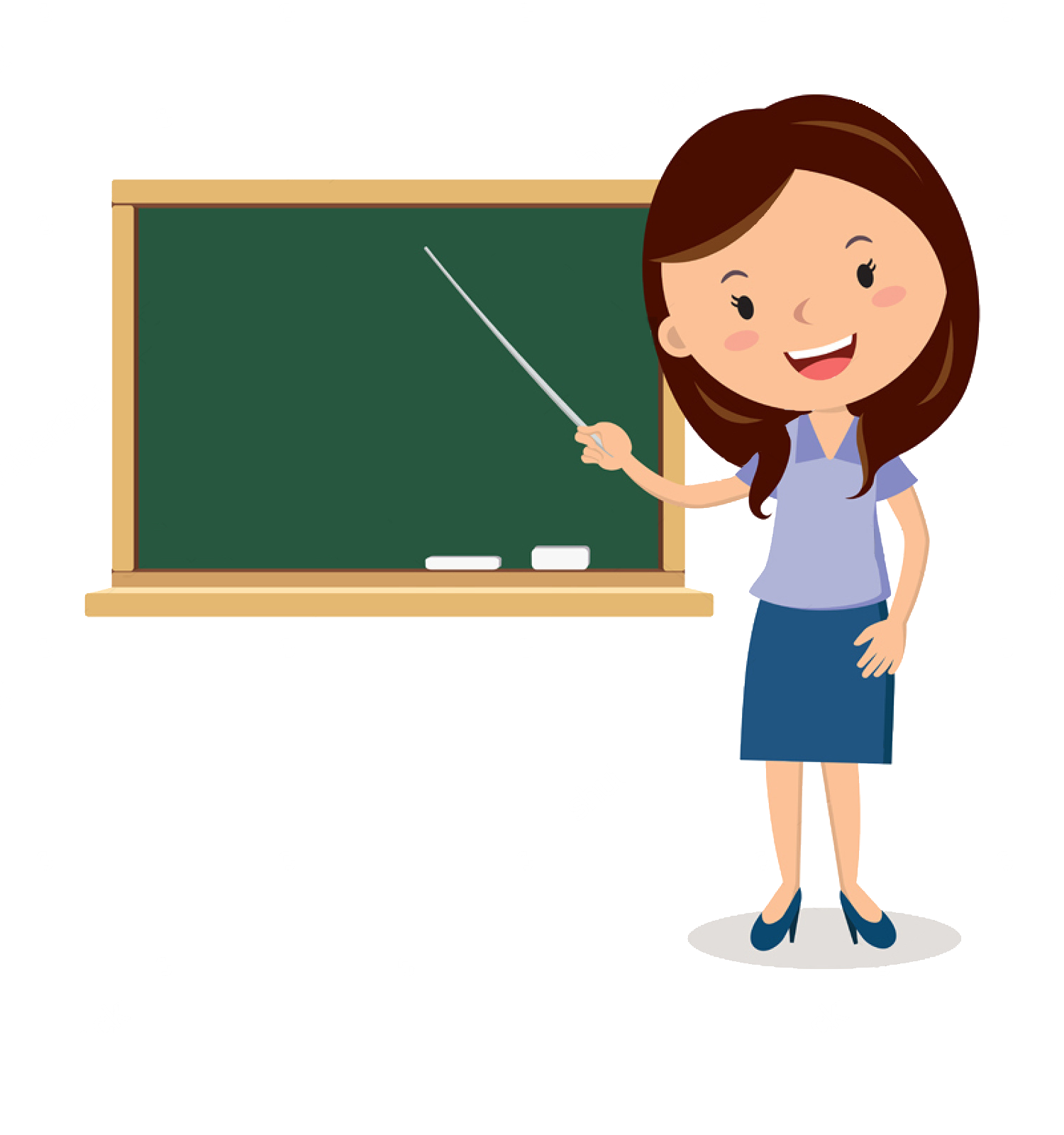 bất hạnh
đau khổ
tuyệt vọng
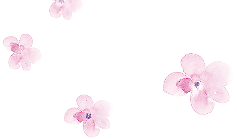 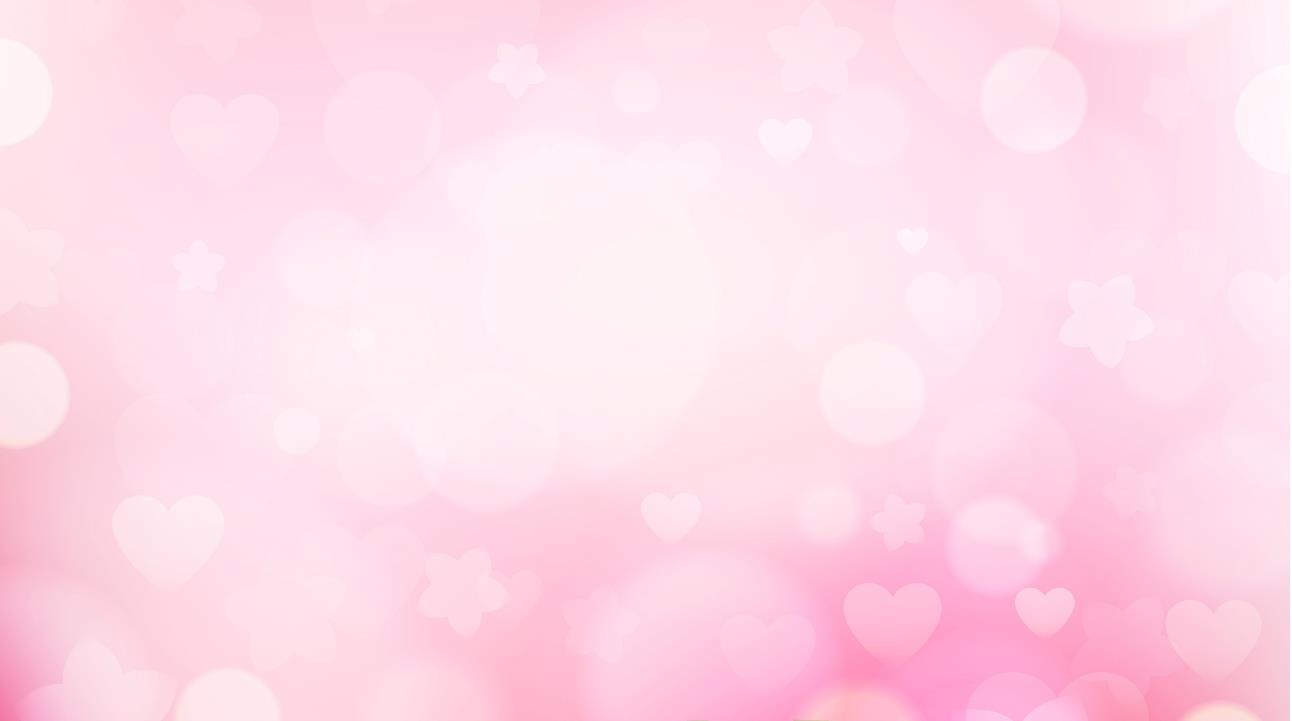 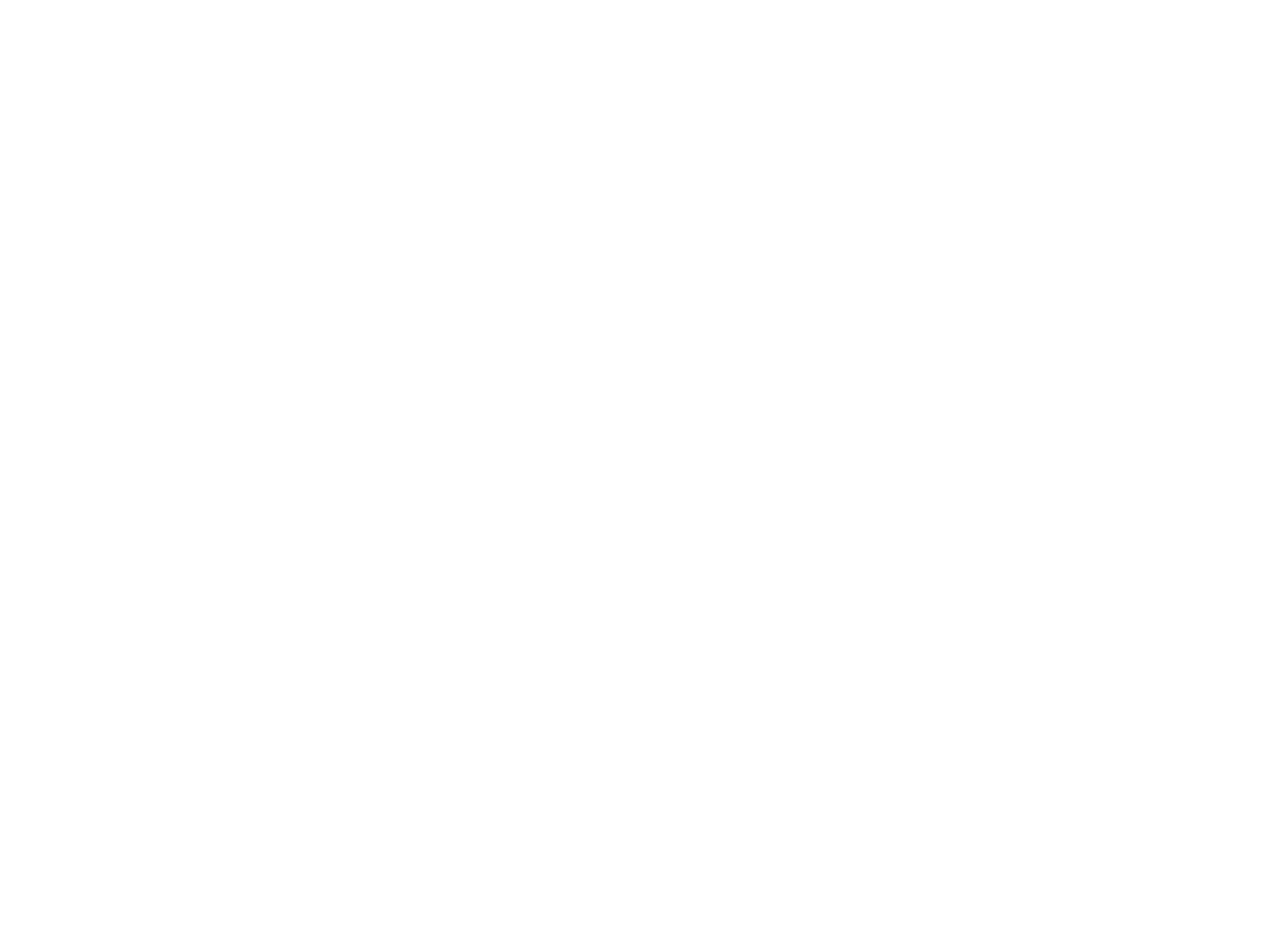 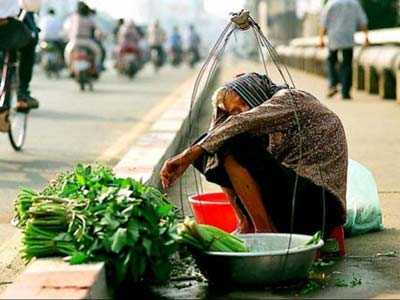 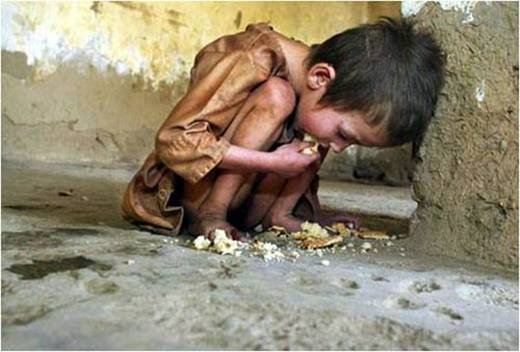 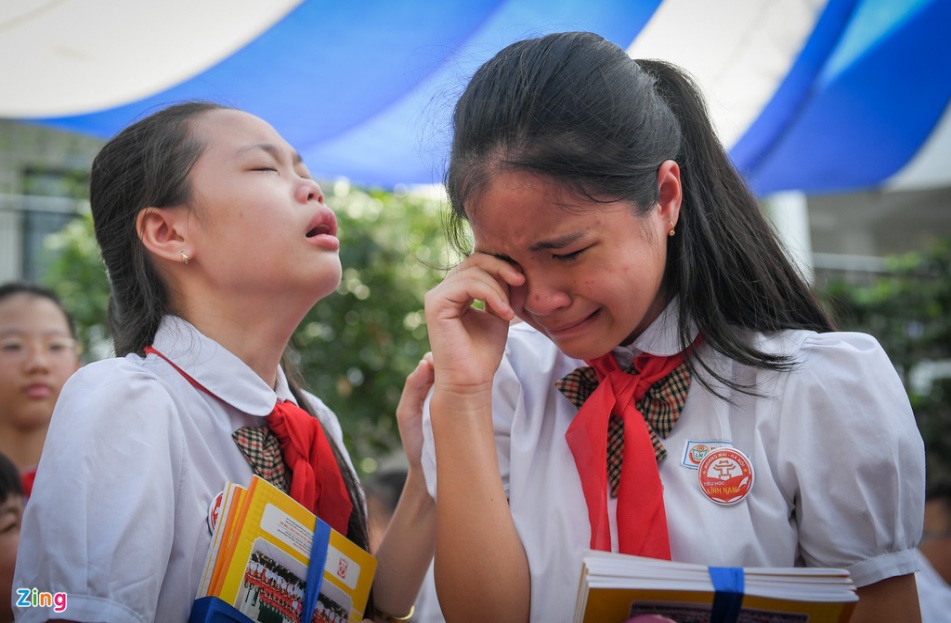 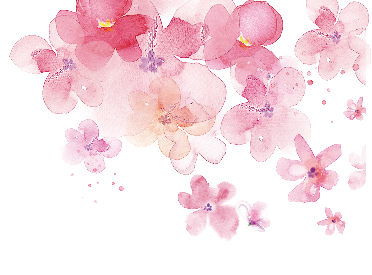 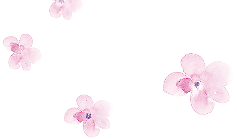 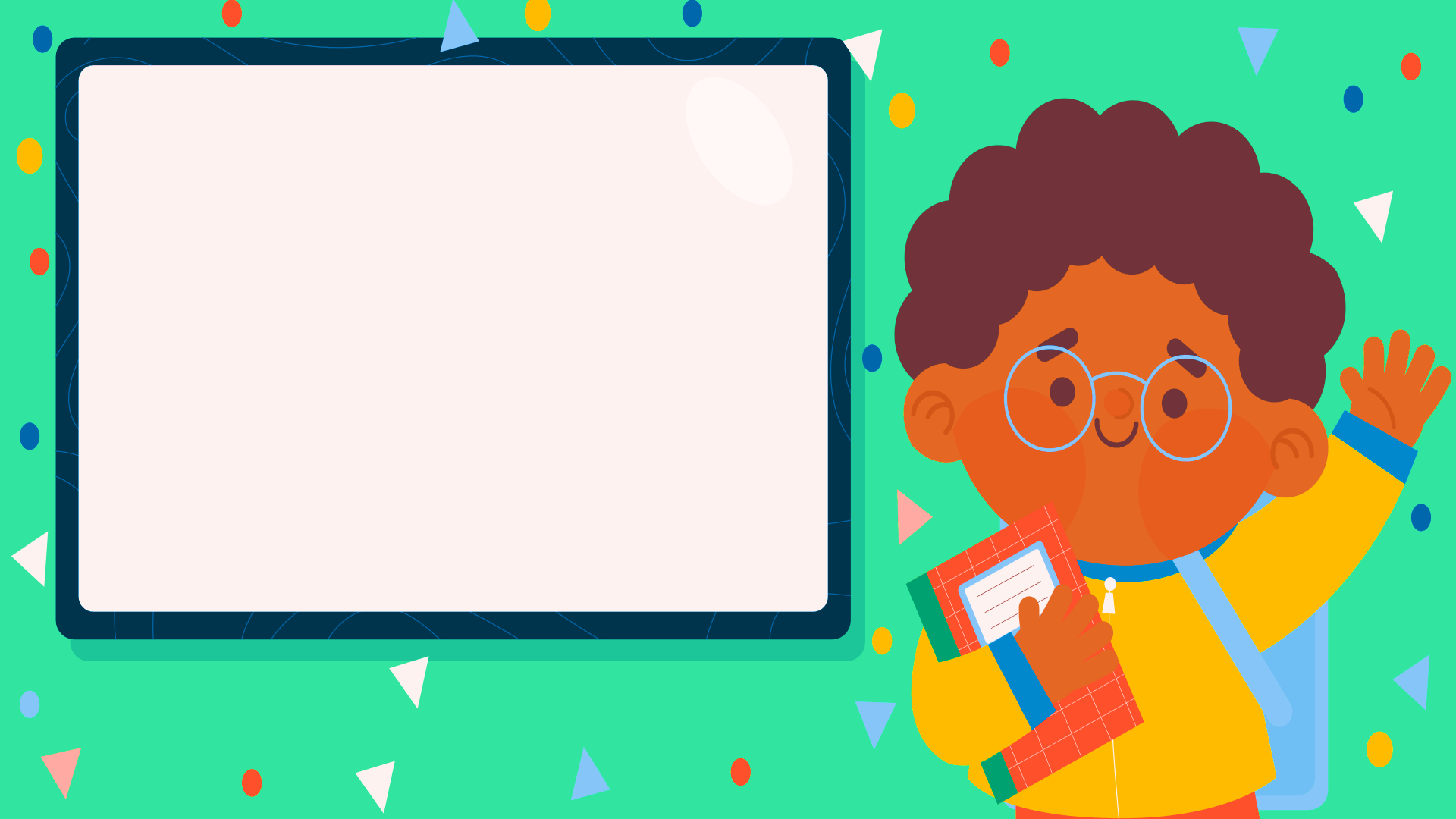 b. Đặt một câu với từ “hạnh phúc”.
MẪU:
Gia đình em rất hạnh phúc.
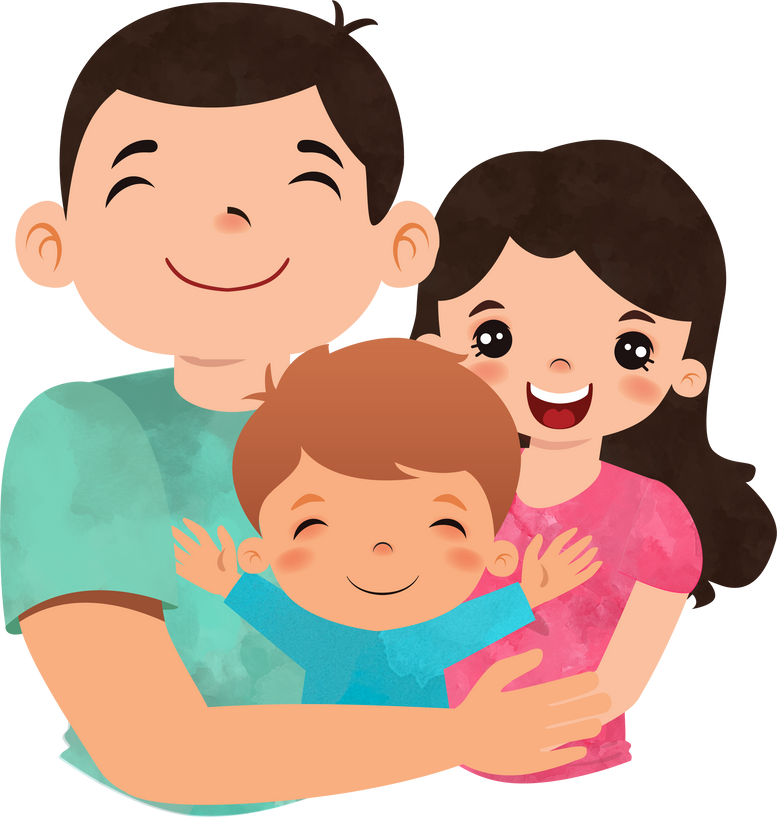 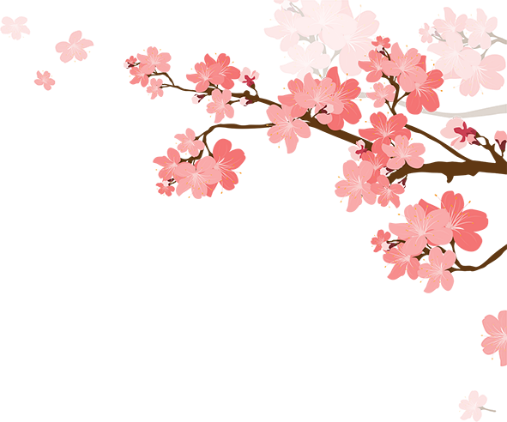 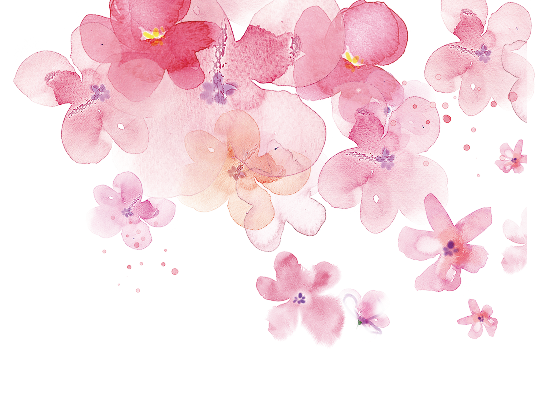 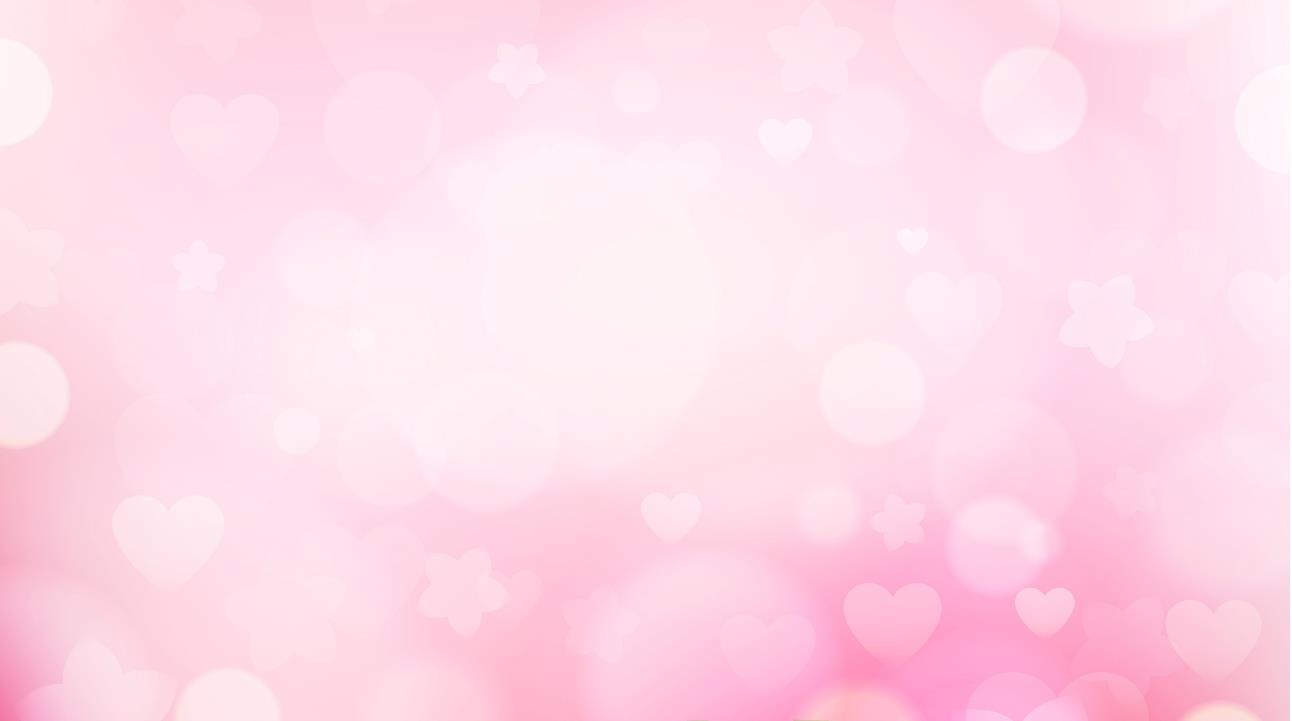 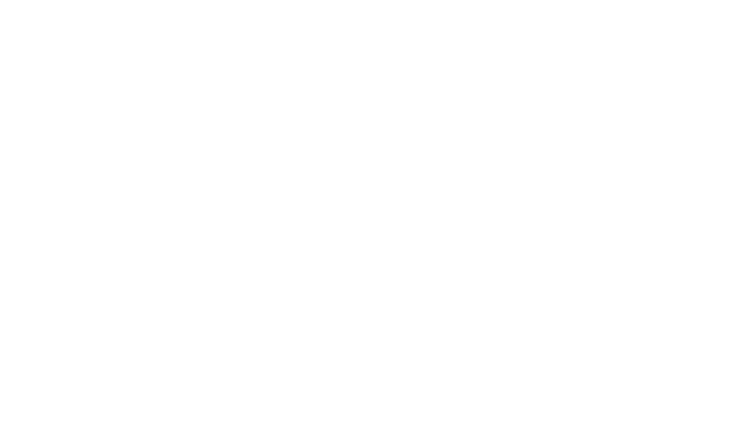 Đặt 1 câu với từ hạnh phúc.
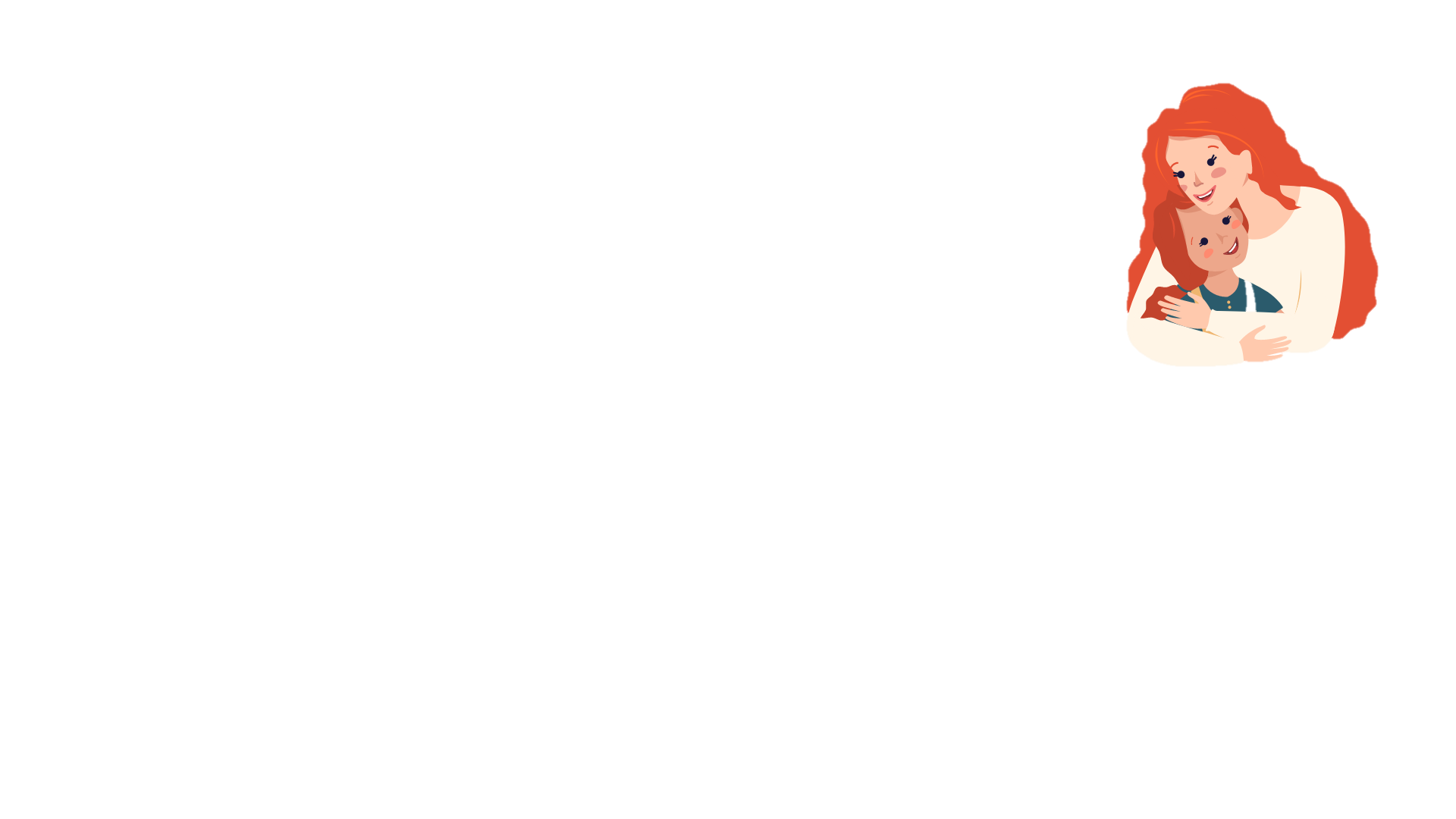 Ví dụ:
Mẹ mỉm cười hạnh phúc khi em
đạt thành tích tốt trong học tập.
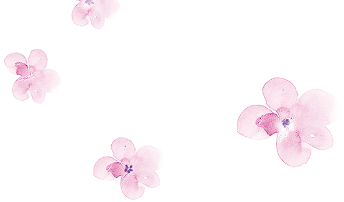 Tìm hiểu nghĩa của các từ chứa tiếng “phúc”
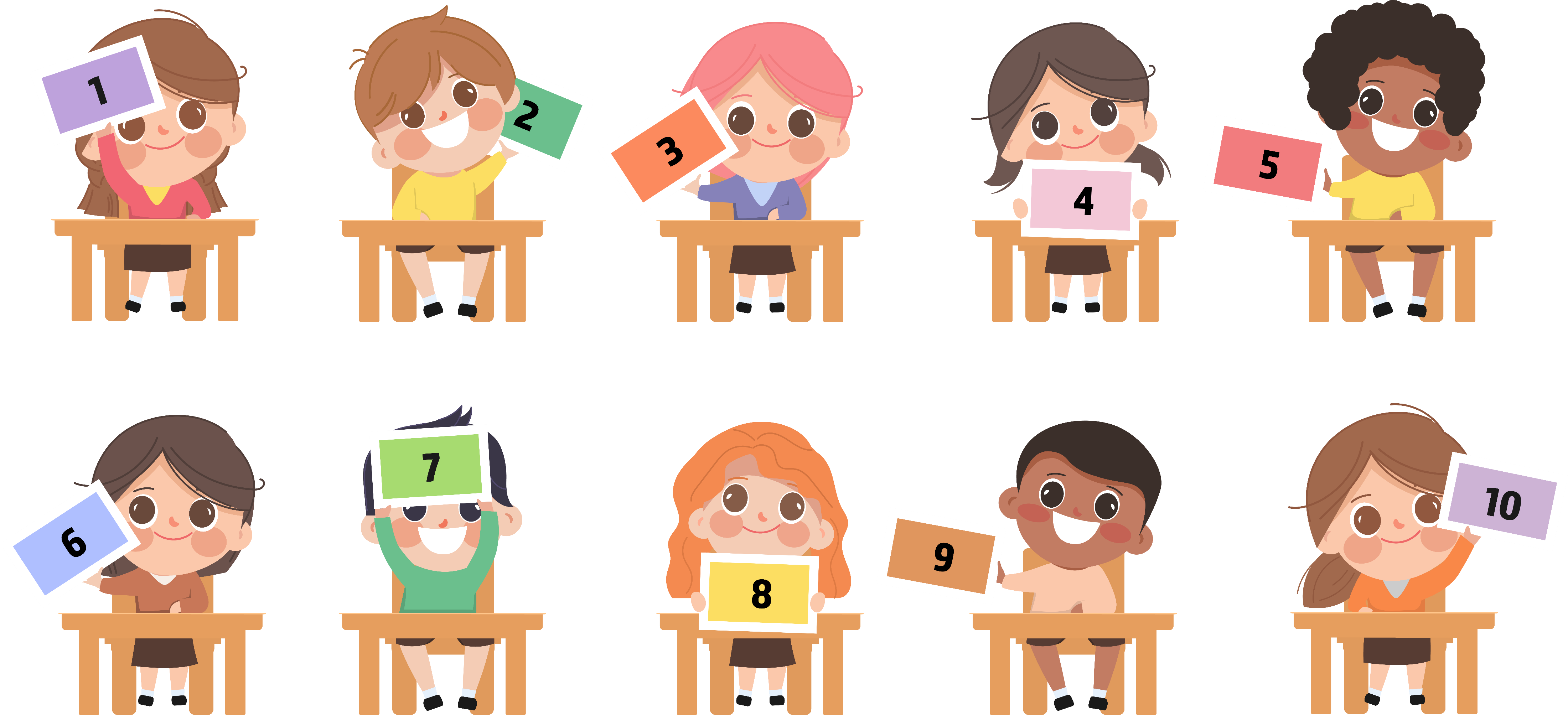 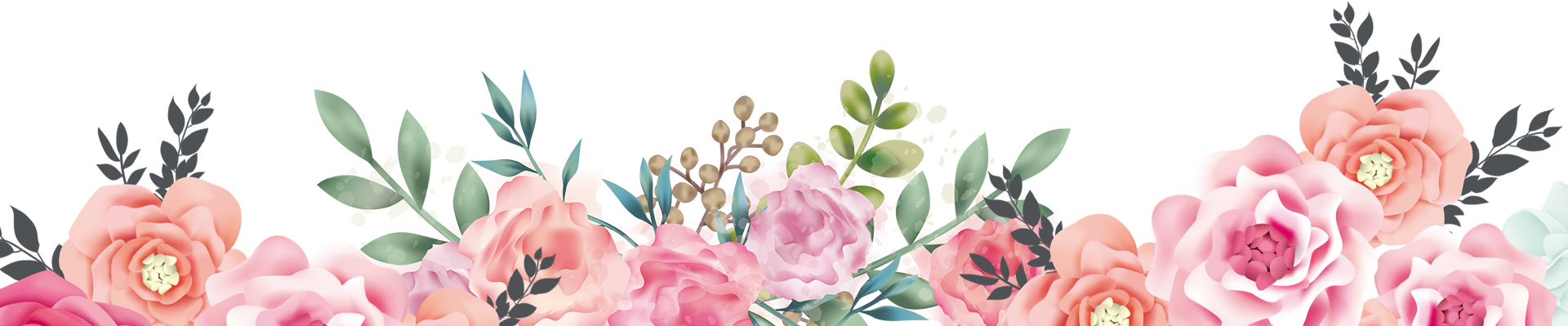 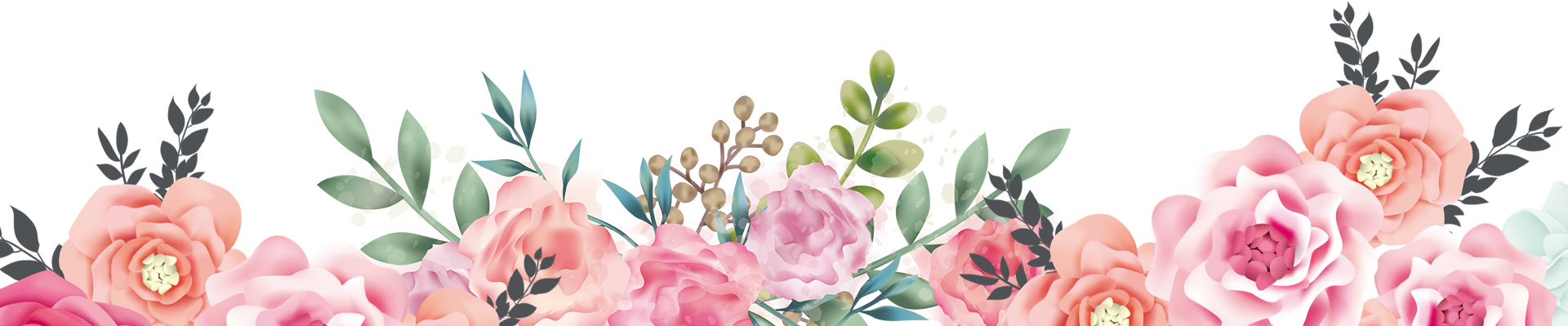 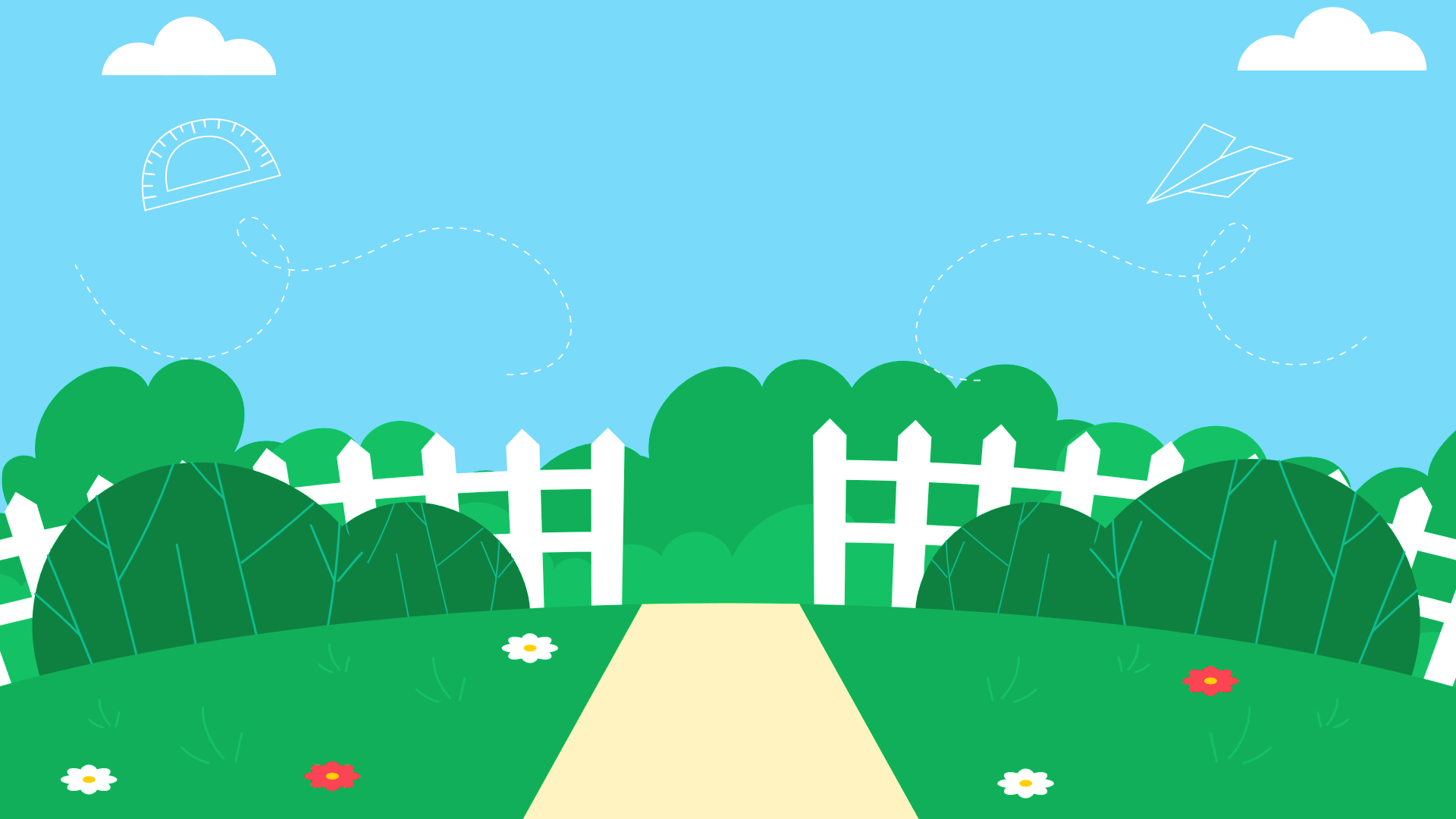 2. Đọc các từ trong khung và thực hiện yêu cầu:
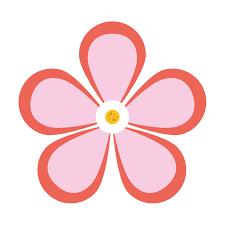 phúc hậu, phúc khảo, phúc lợi, 
phúc đức, phúc lộc, phúc tra, phúc đáp
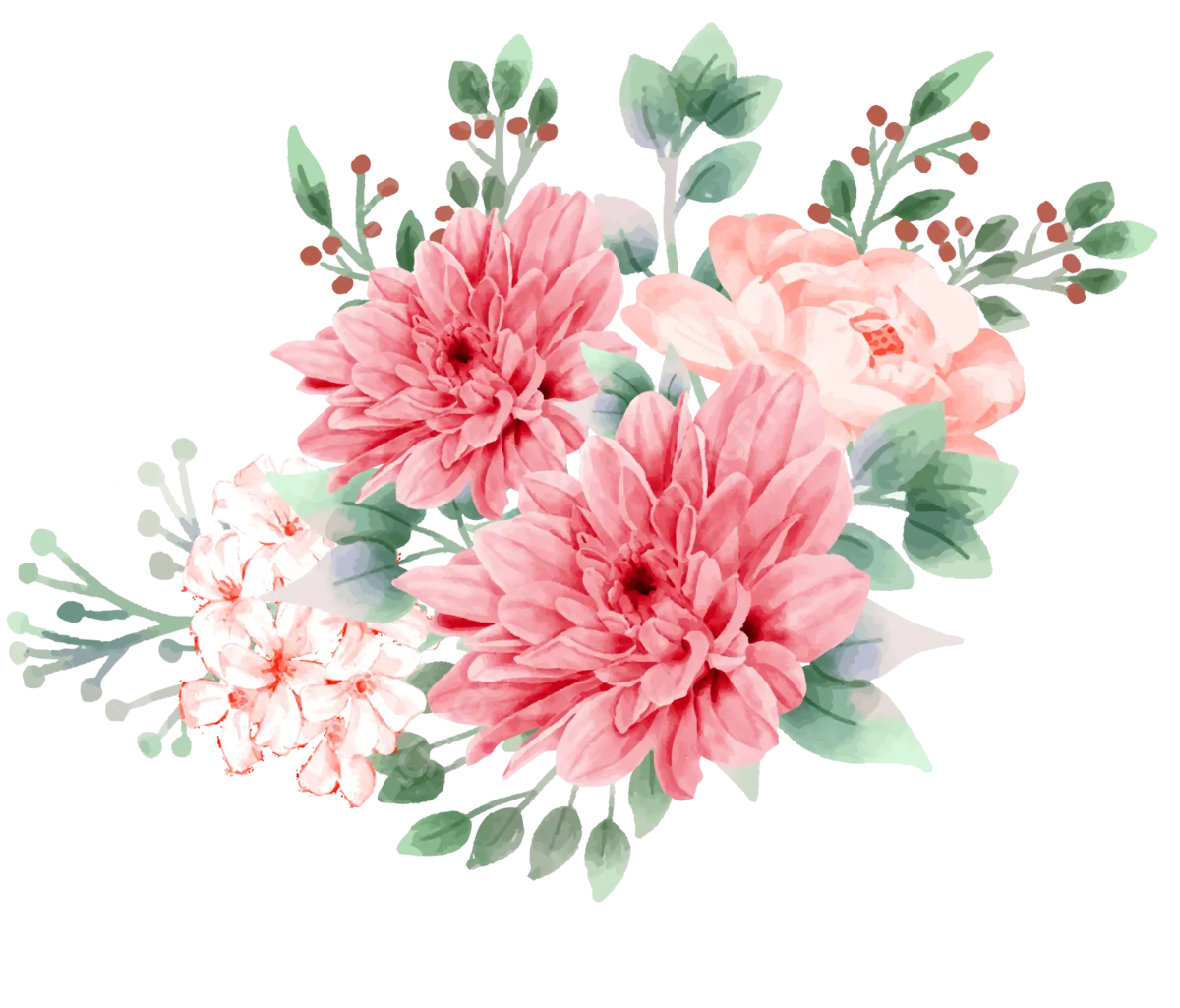 a. Tìm các từ chứa “phúc” có nghĩa là 
“tốt lành, may mắn”.

b. Đặt câu với hai từ tìm được ở bài tập a.
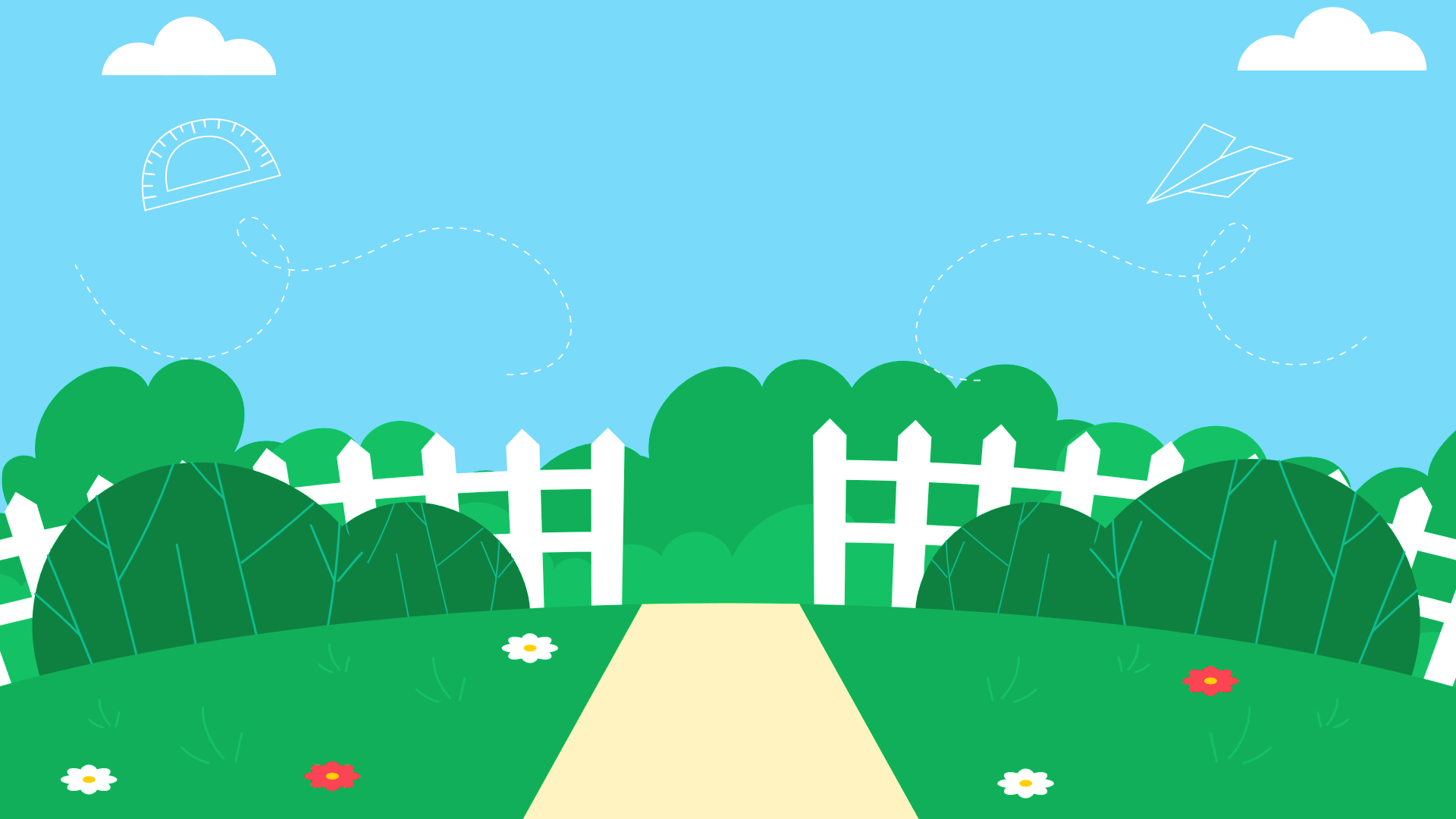 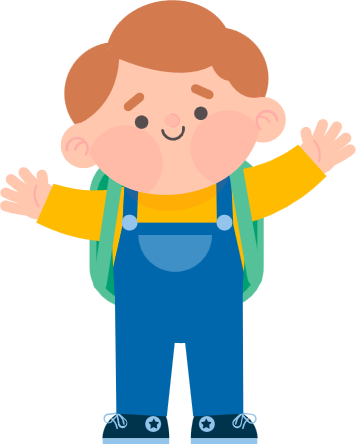 Thảo luận nhóm đôi
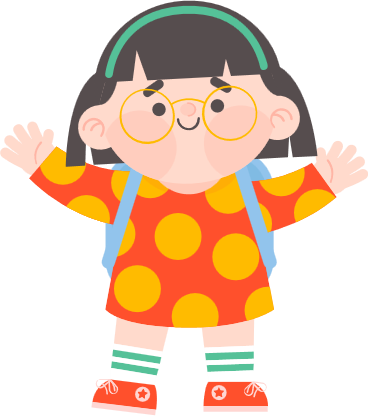 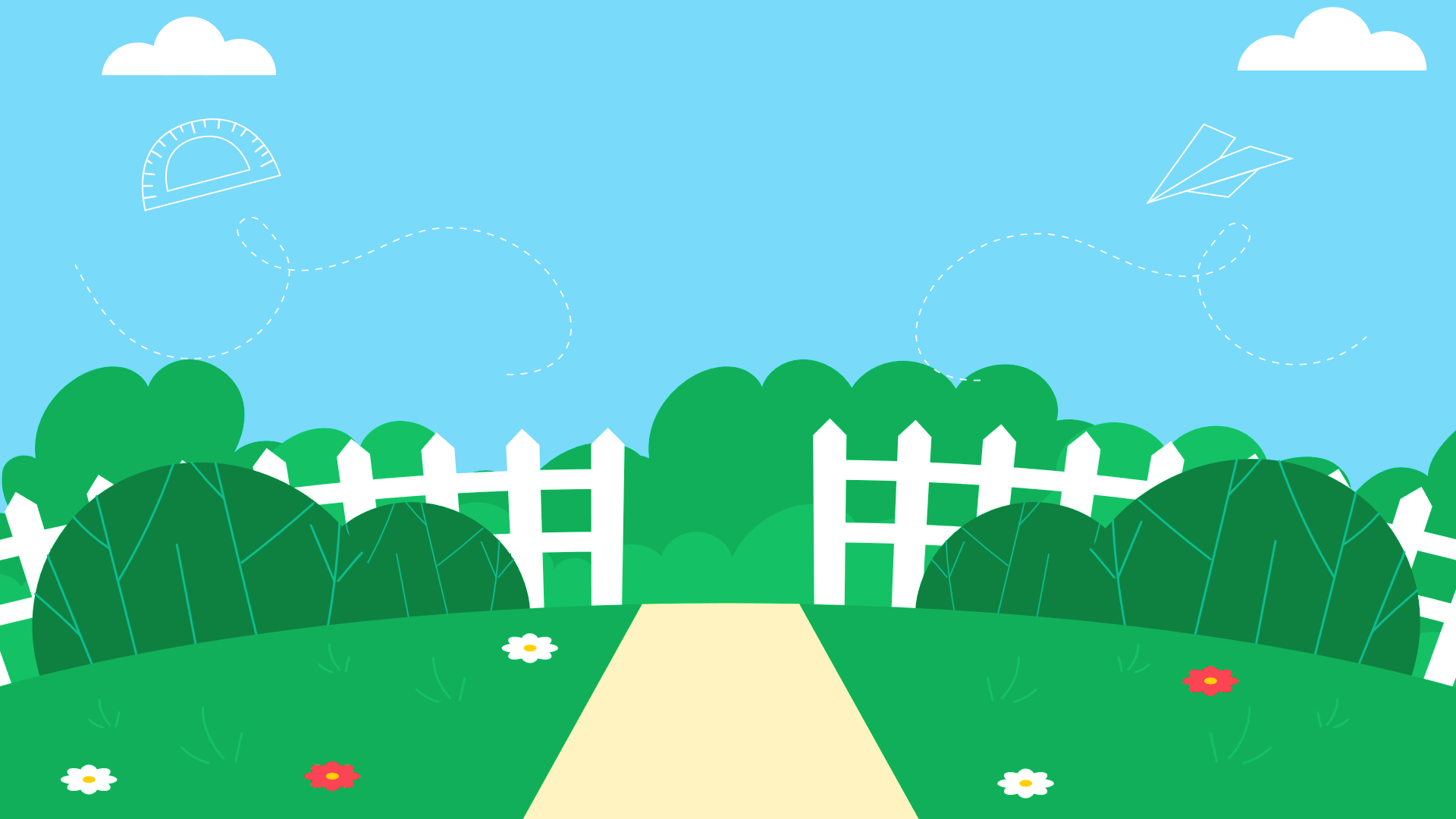 phúc hậu
phúc lợi
phúc lộc
phúc đức
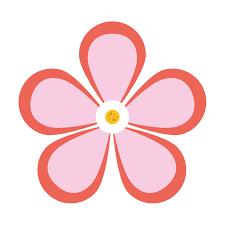 phúc hậu, phúc khảo, phúc lợi, 
phúc đức, phúc lộc, phúc tra, phúc đáp
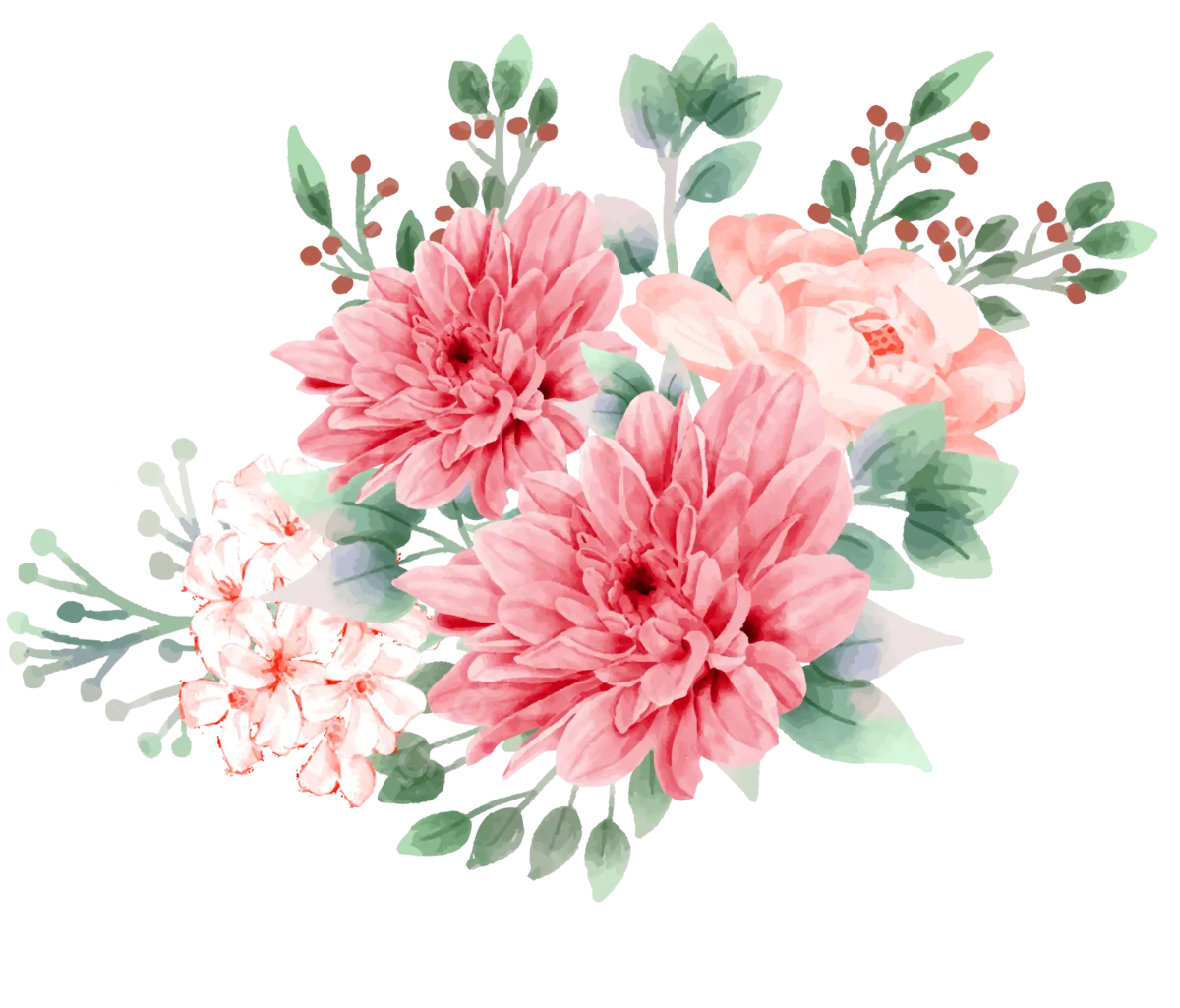 a. Tìm các từ chứa “phúc” có nghĩa là 
“tốt lành, may mắn”.
phúc hậu, phúc lợi, phúc đức, phúc lộc
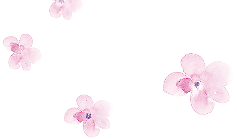 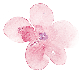 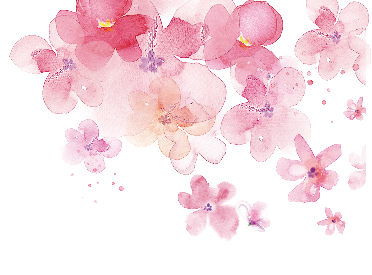 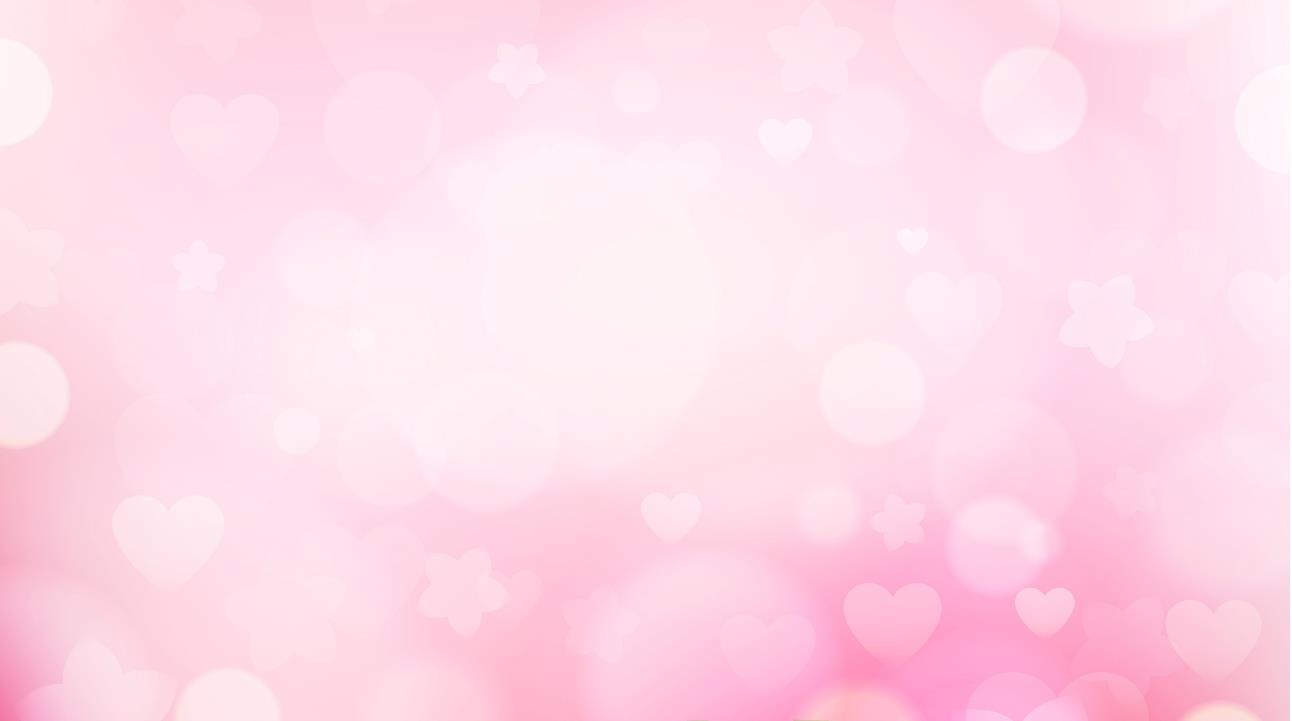 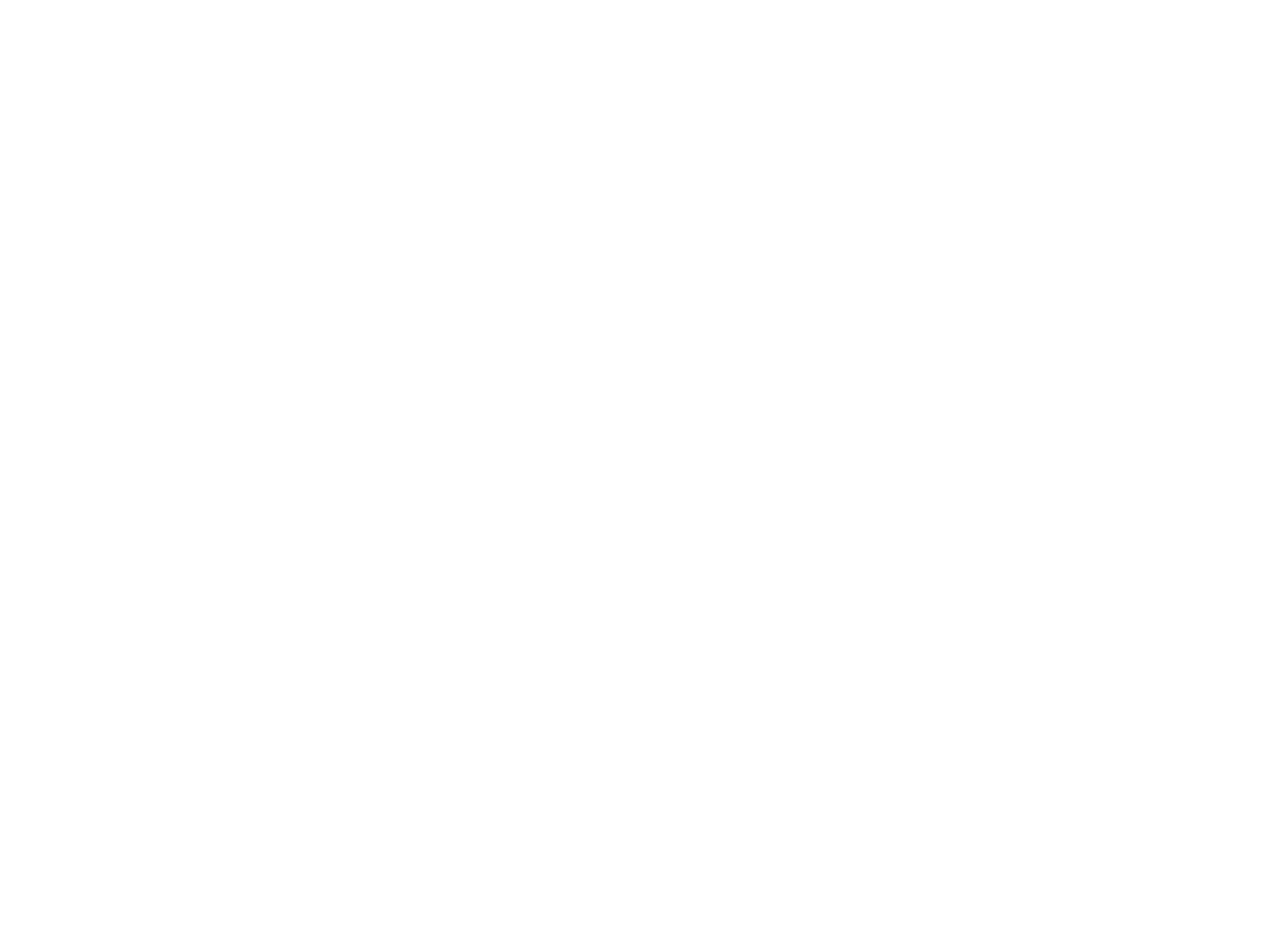 Phúc hậu: có lòng nhân hậu hay làm điều tốt đẹp cho người khác.
Phúc lợi: lợi ích công cộng mà người dân được hưởng không phải trả tiền hoặc
chỉ trả một phần.
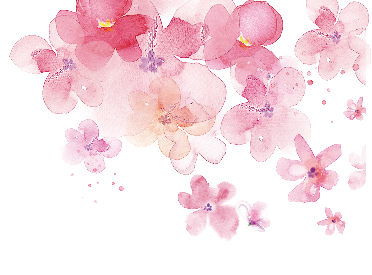 Phúc đức: điều tốt lành để lại cho con cháu.
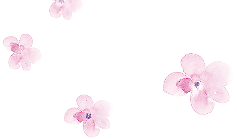 Phúc lộc: gia đình yên ấm, tiền của dồi dào.
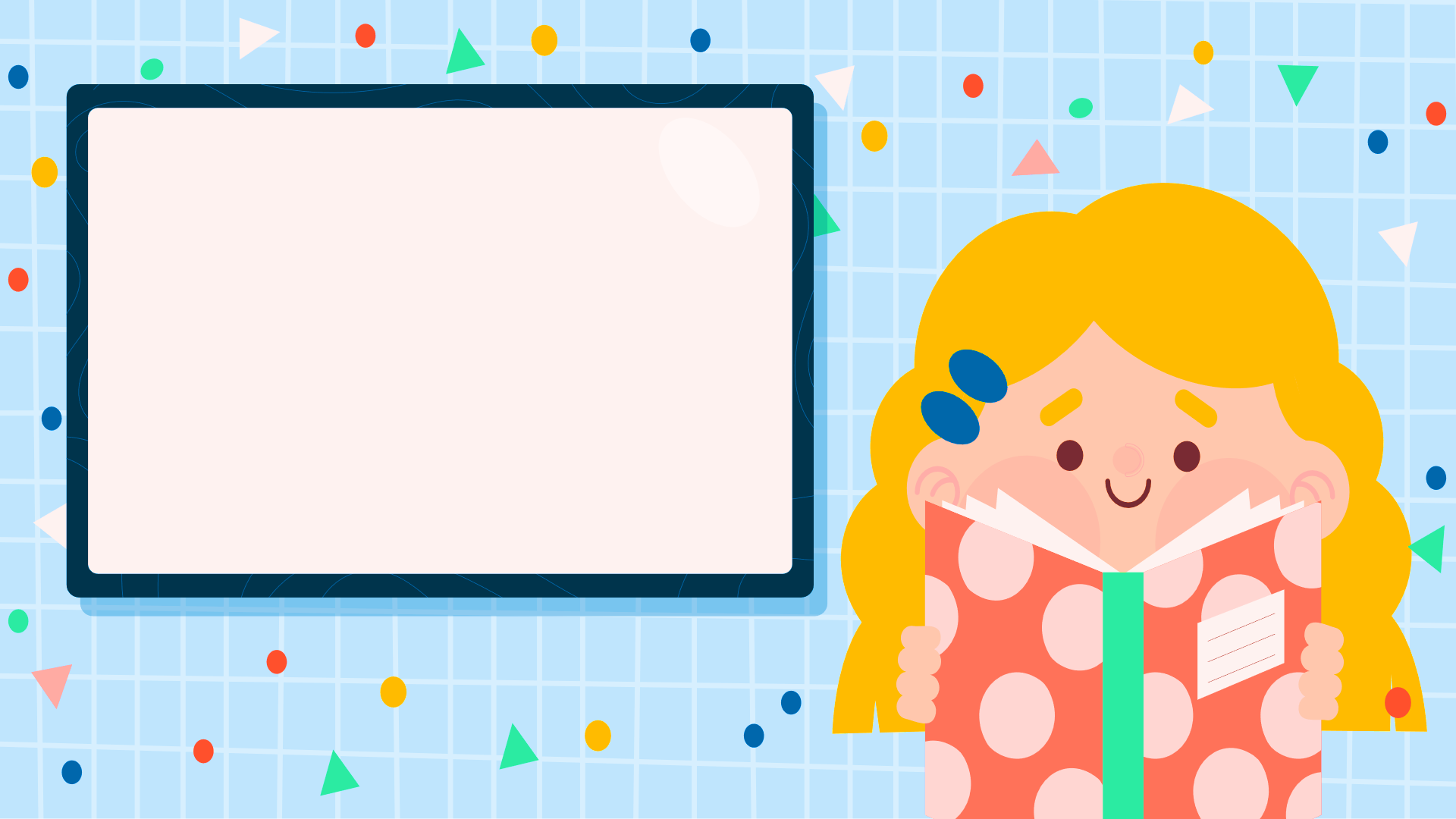 b. Đặt câu với hai từ tìm được ở bài tập a.
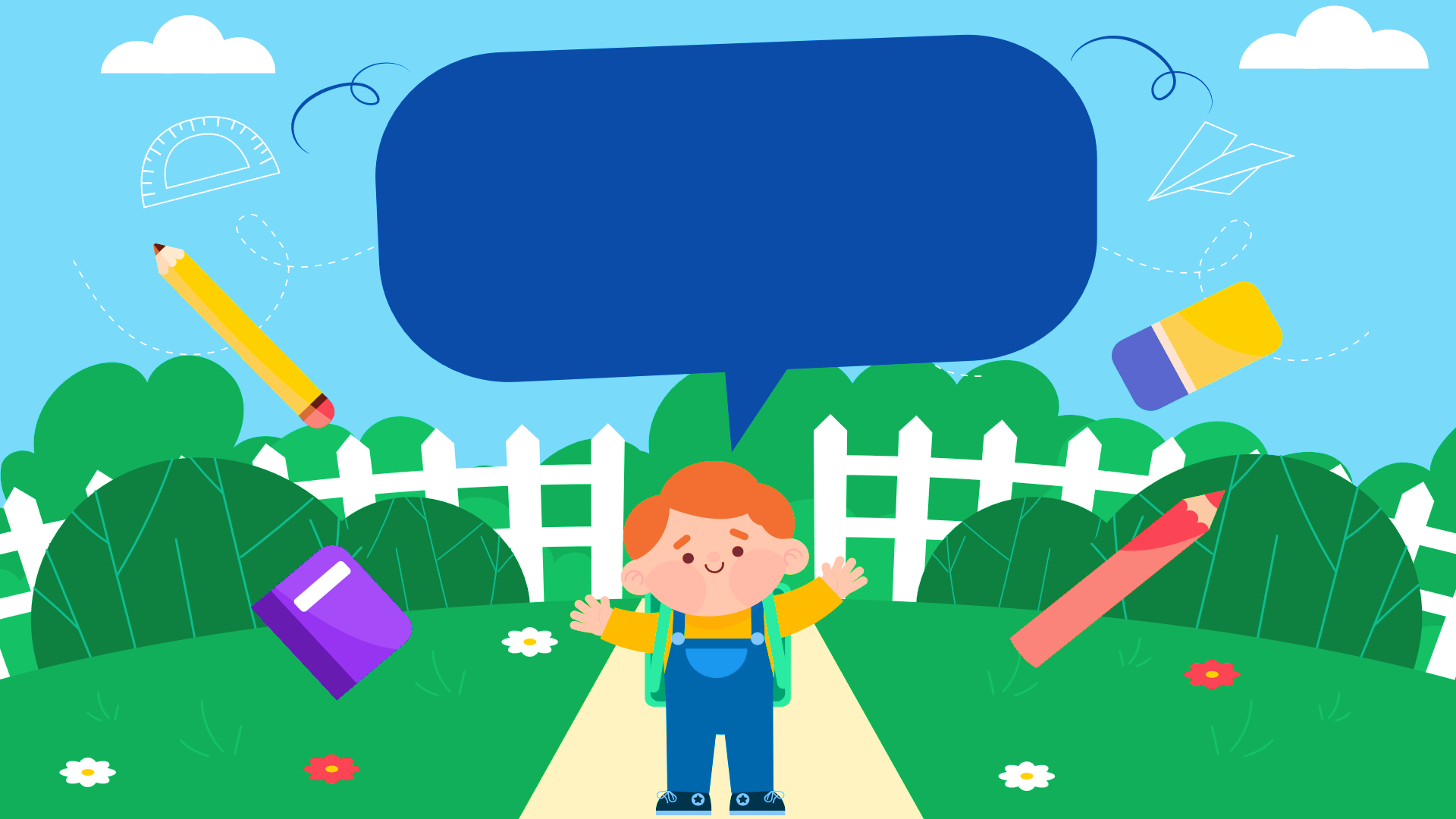 TIẾP SỨC
TIẾP SỨC
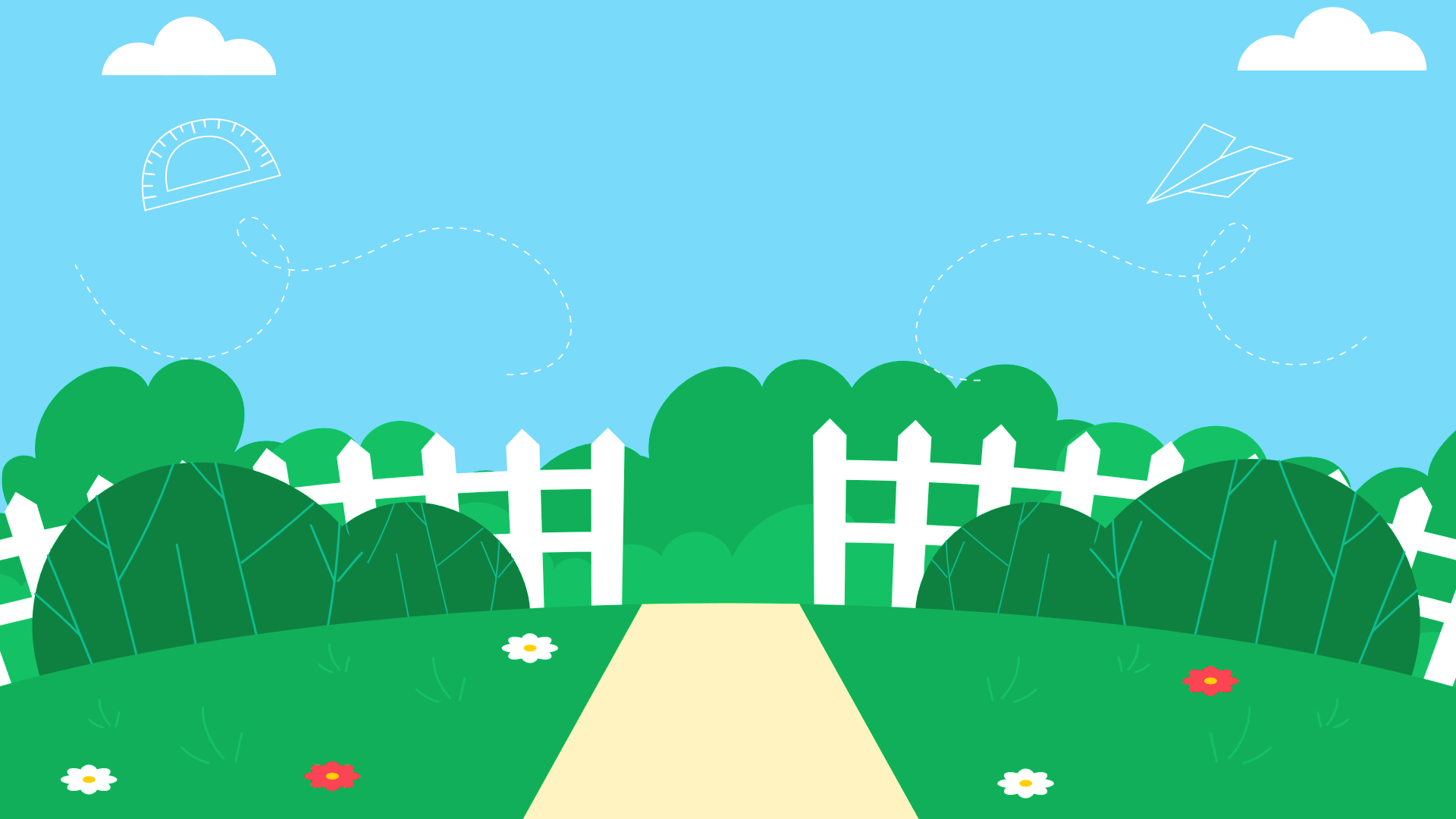 phúc hậu, phúc lợi, phúc đức, phúc lộc
Bà của em rất phúc hậu
Gia đình ấy phúc lộc dồi dào.
Tìm hiểu thành ngữ, tục ngữ có nội dung nói về những biểu hiện của gia đình hạnh phúc
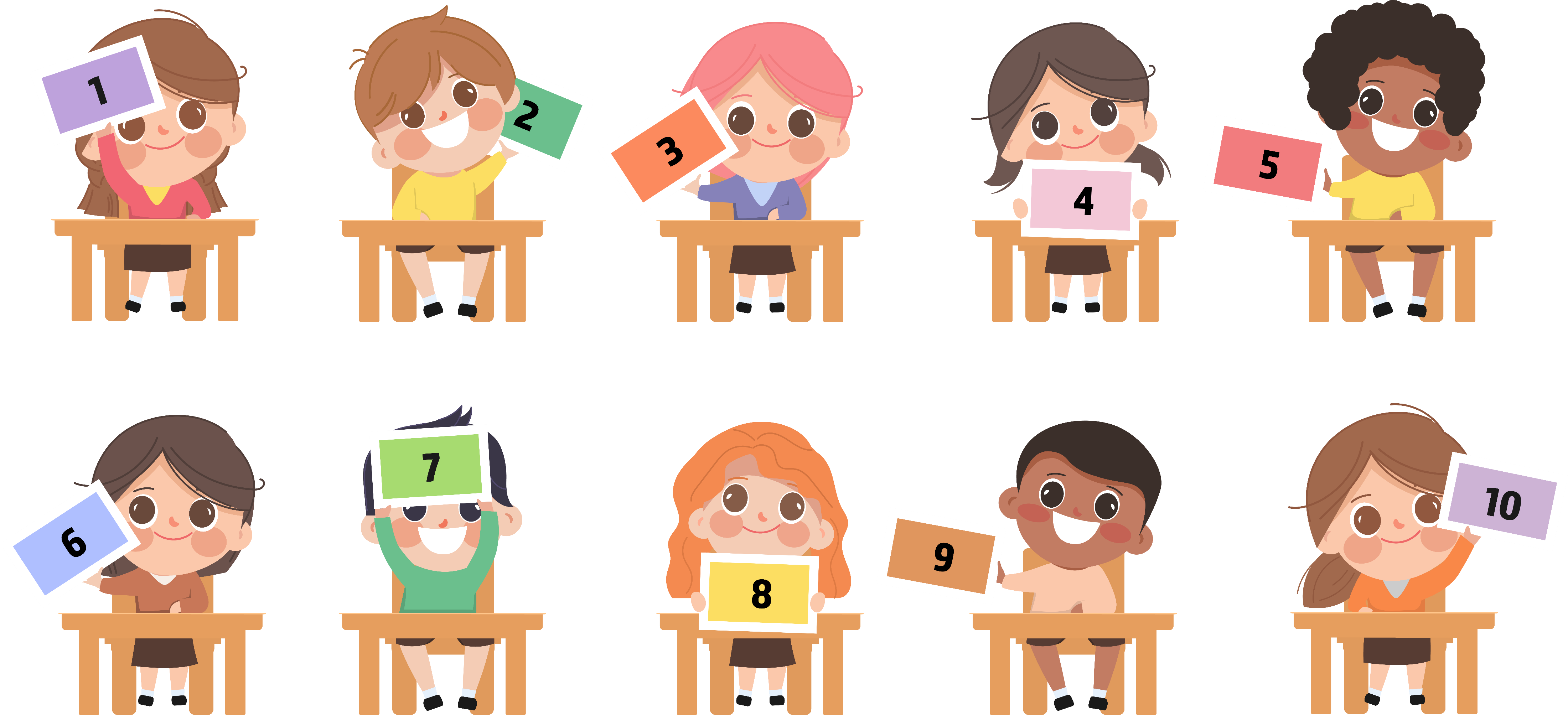 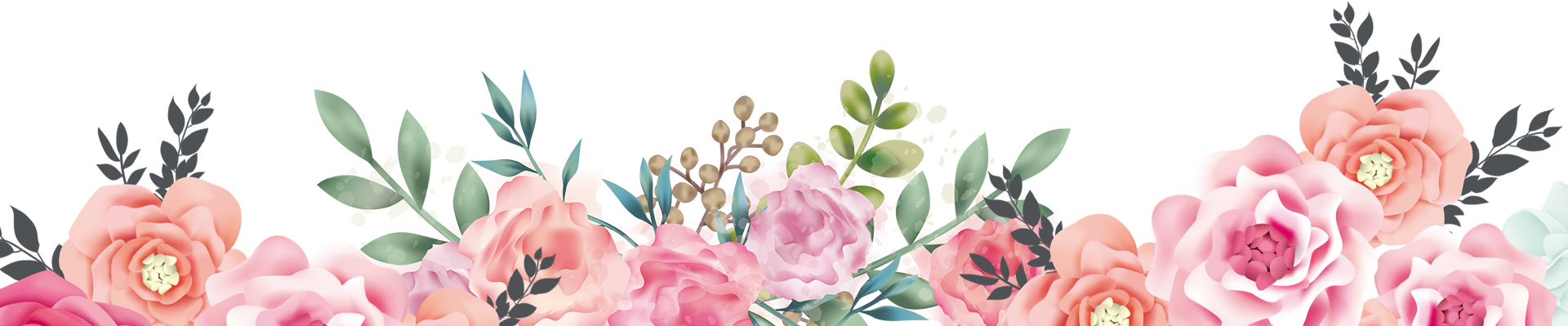 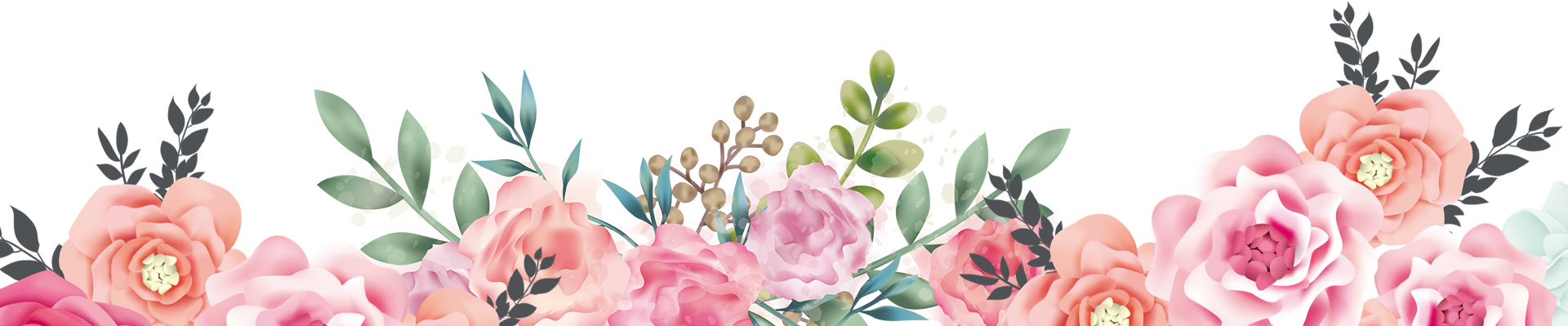 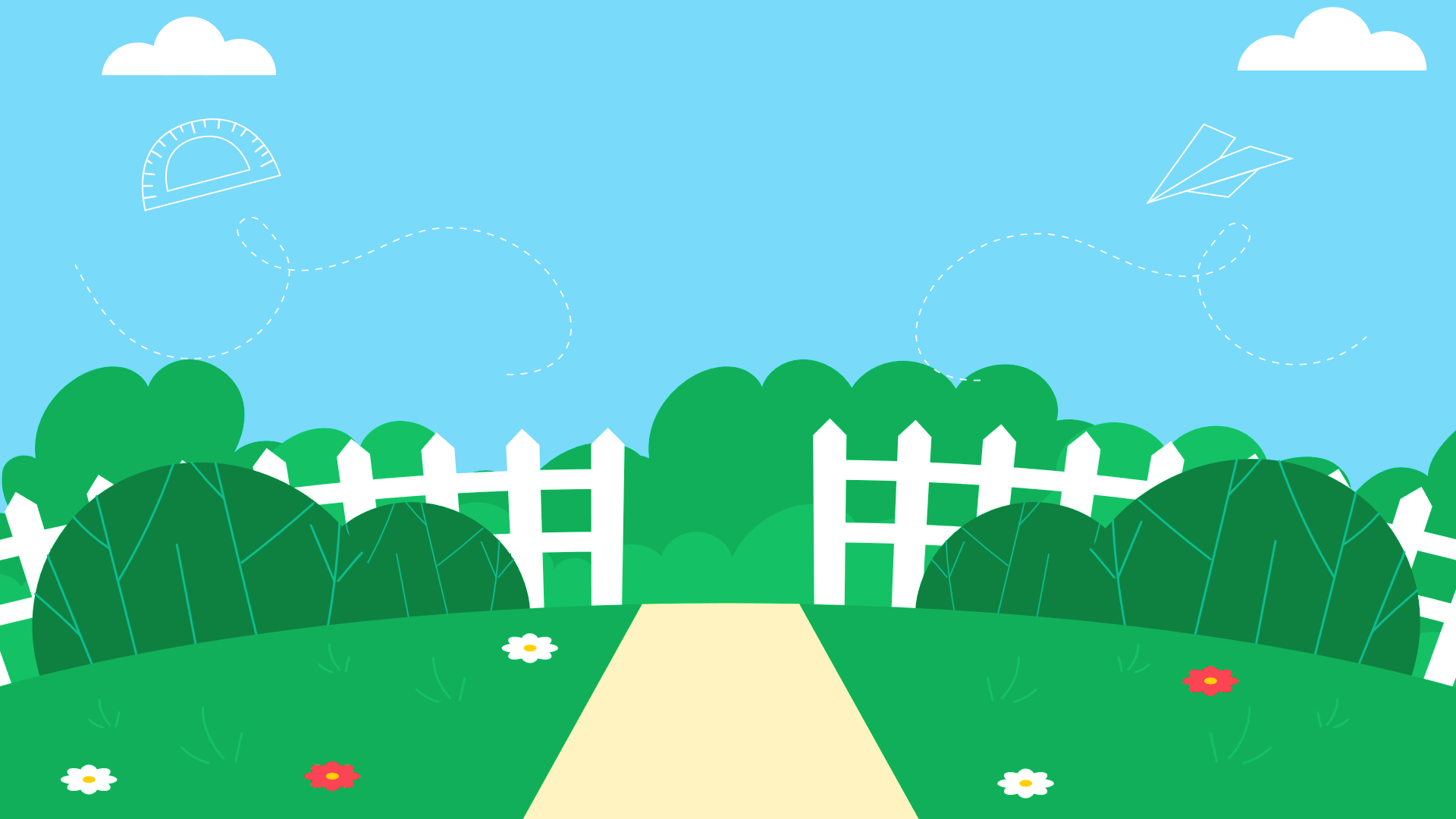 3. Đọc các thành ngữ, tục ngữ sau và thực hiện yêu cầu:
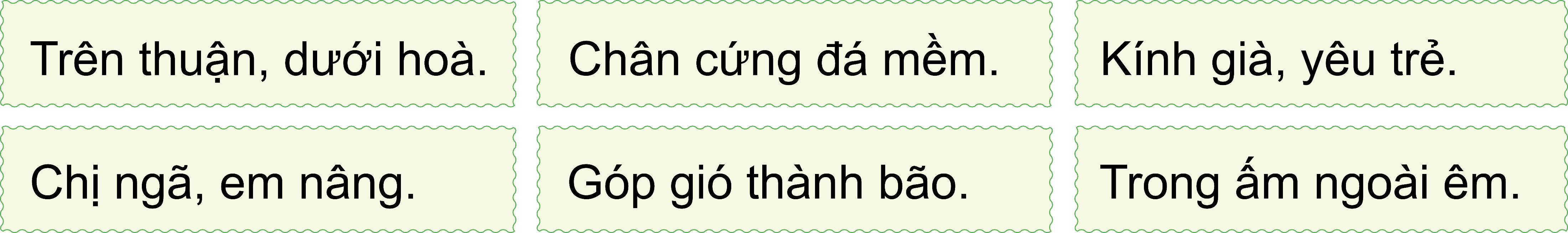 a. Những thành ngữ, tục ngữ nào có nội dung nói về những biểu hiện của gia đình hạnh phúc.

b. Đặt câu với một thành ngữ hoặc tục ngữ tìm được ở bài tập a.
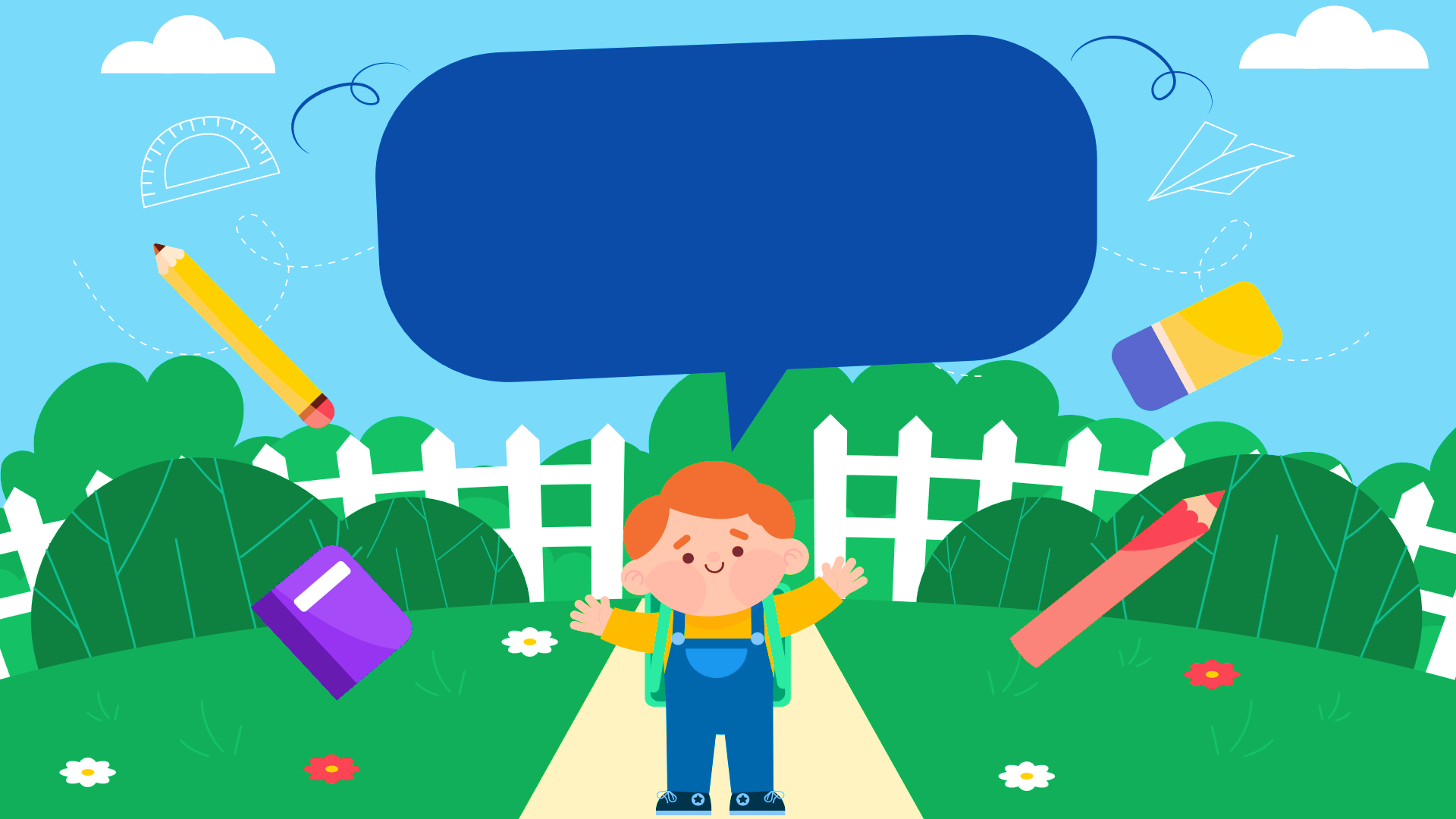 Ai nhanh tay hơn?
Ai nhanh tay hơn?
[Speaker Notes: Chia số HS trong lớp thành sáu nhóm. Sau khi tìm hiểu nghĩa của thành ngữ, đại diện mỗi nhóm dán thẻ câu có ghi đáp án đúng lên bảng. Nhóm nào hoàn thành nhanh và đúng nhất là nhóm chiến thắng.]
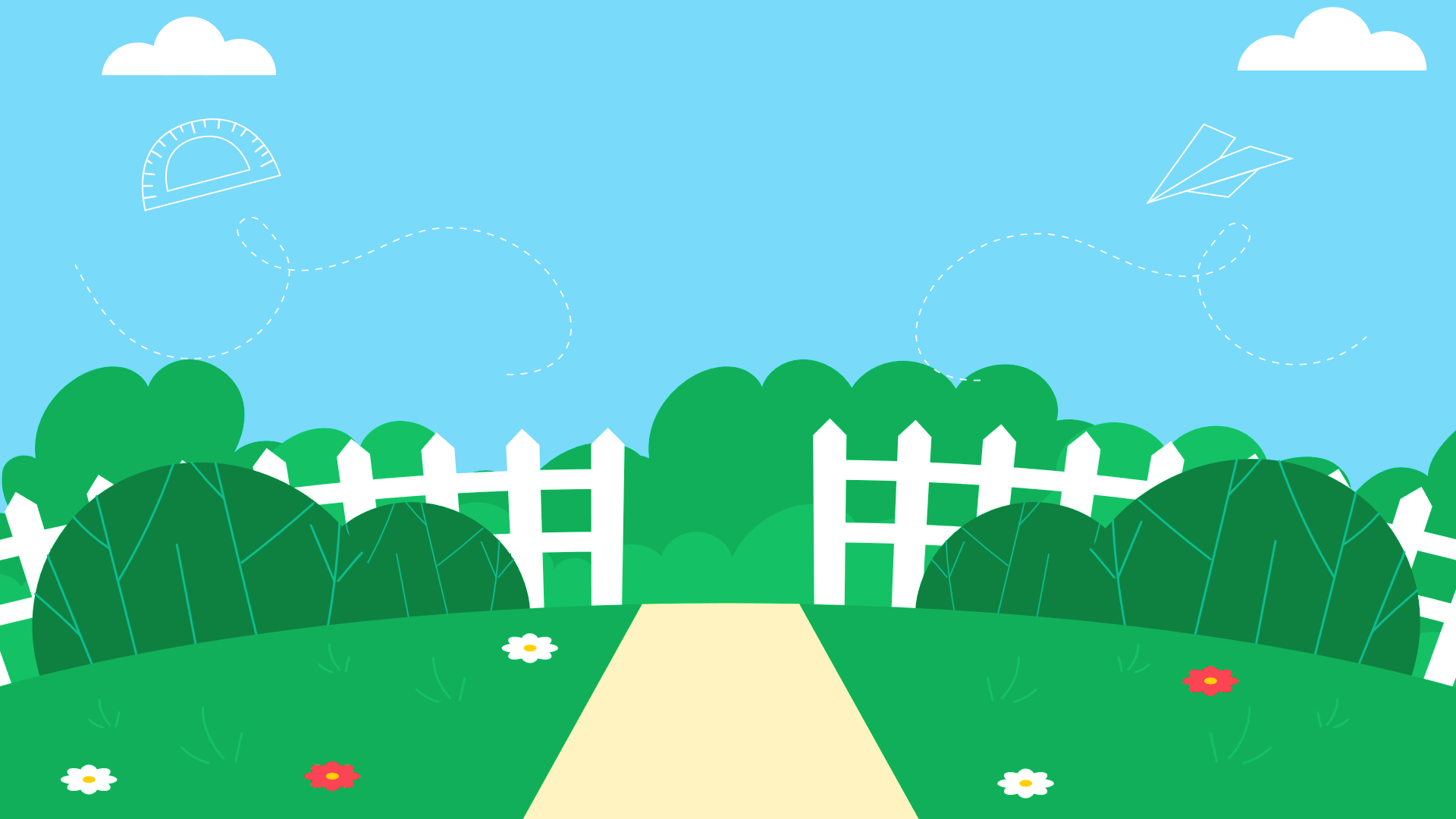 3. Đọc các thành ngữ, tục ngữ sau và thực hiện yêu cầu:
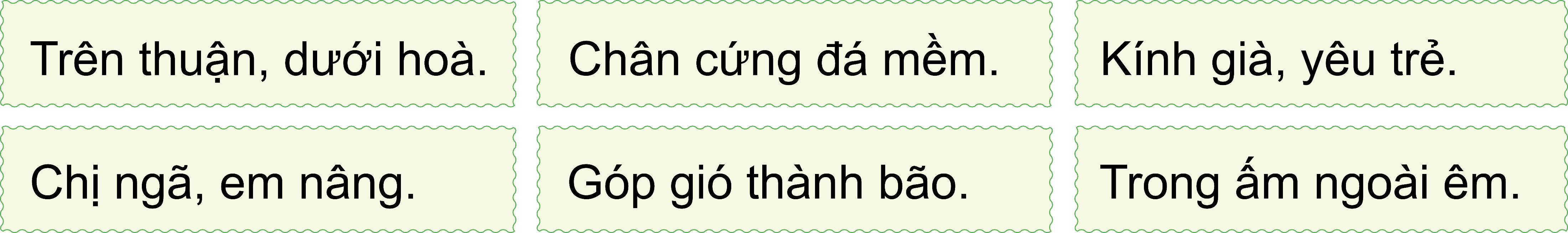 a. Những thành ngữ, tục ngữ có nội dung nói về những biểu hiện của gia đình hạnh phúc là:
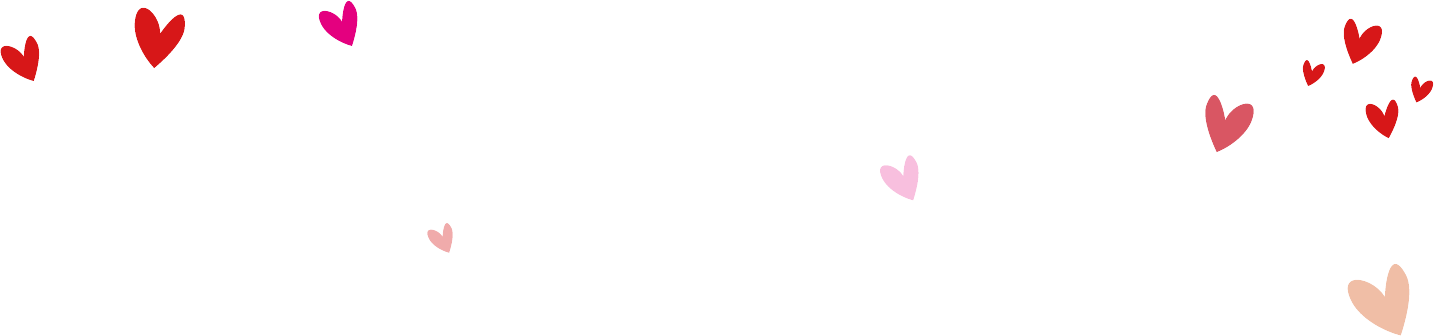 Đặt câu
Gia đình em trong ấm, ngoài êm.
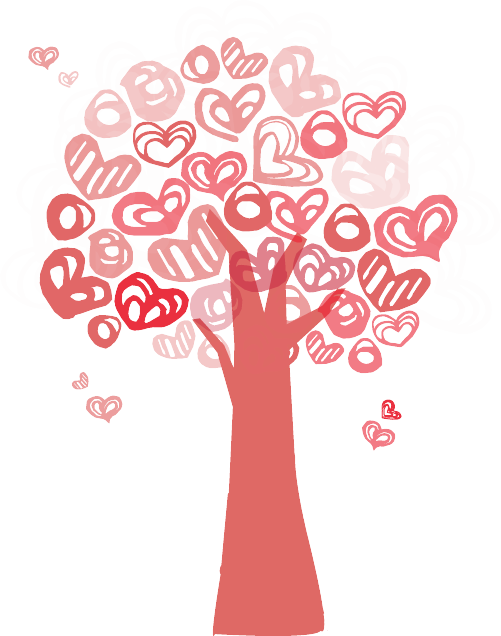 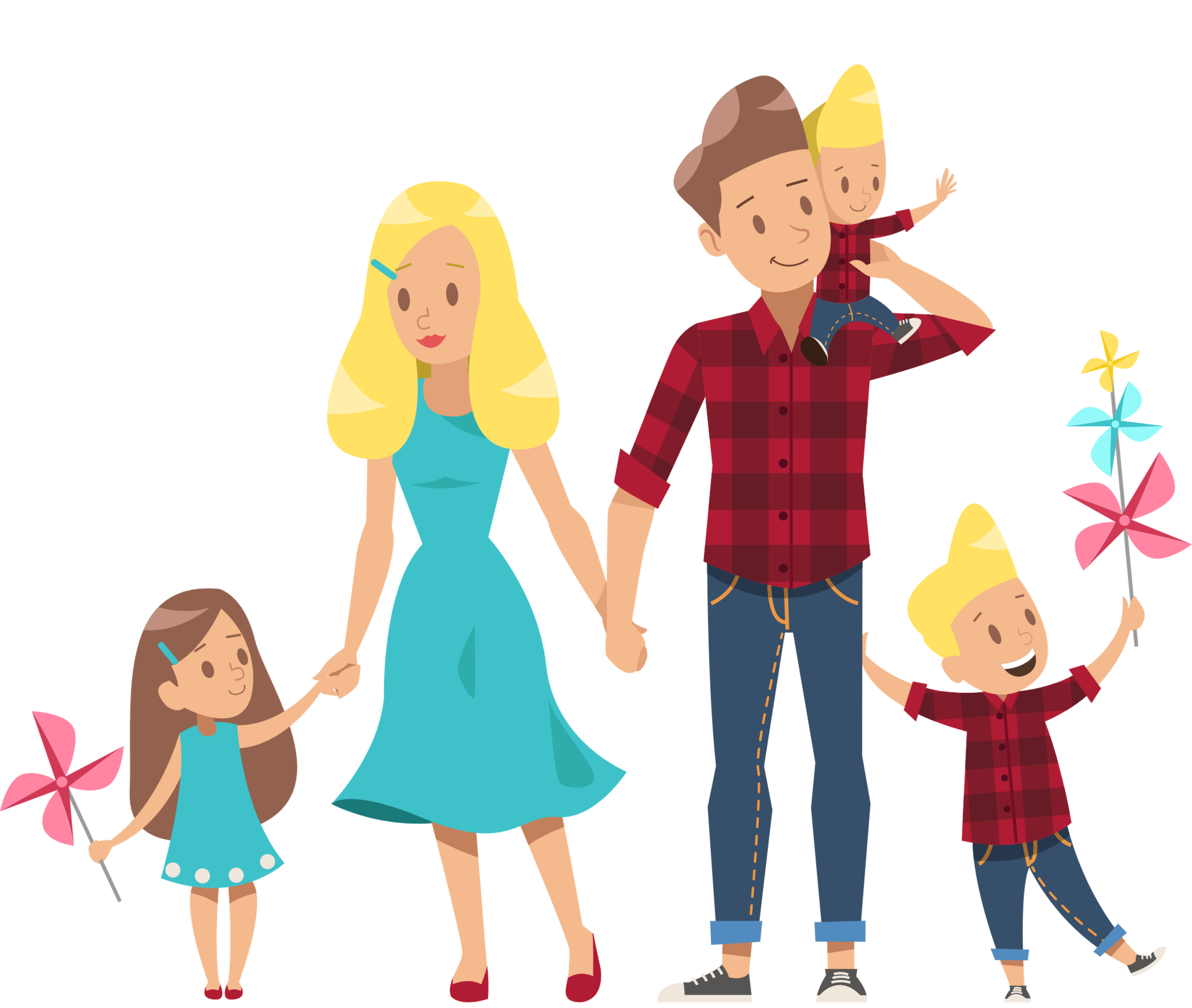 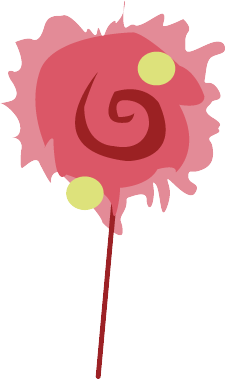 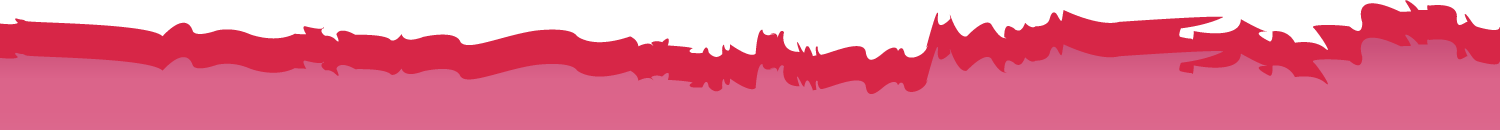 Viết đoạn văn chia sẻ niềm vui khi làm được một việc tốt
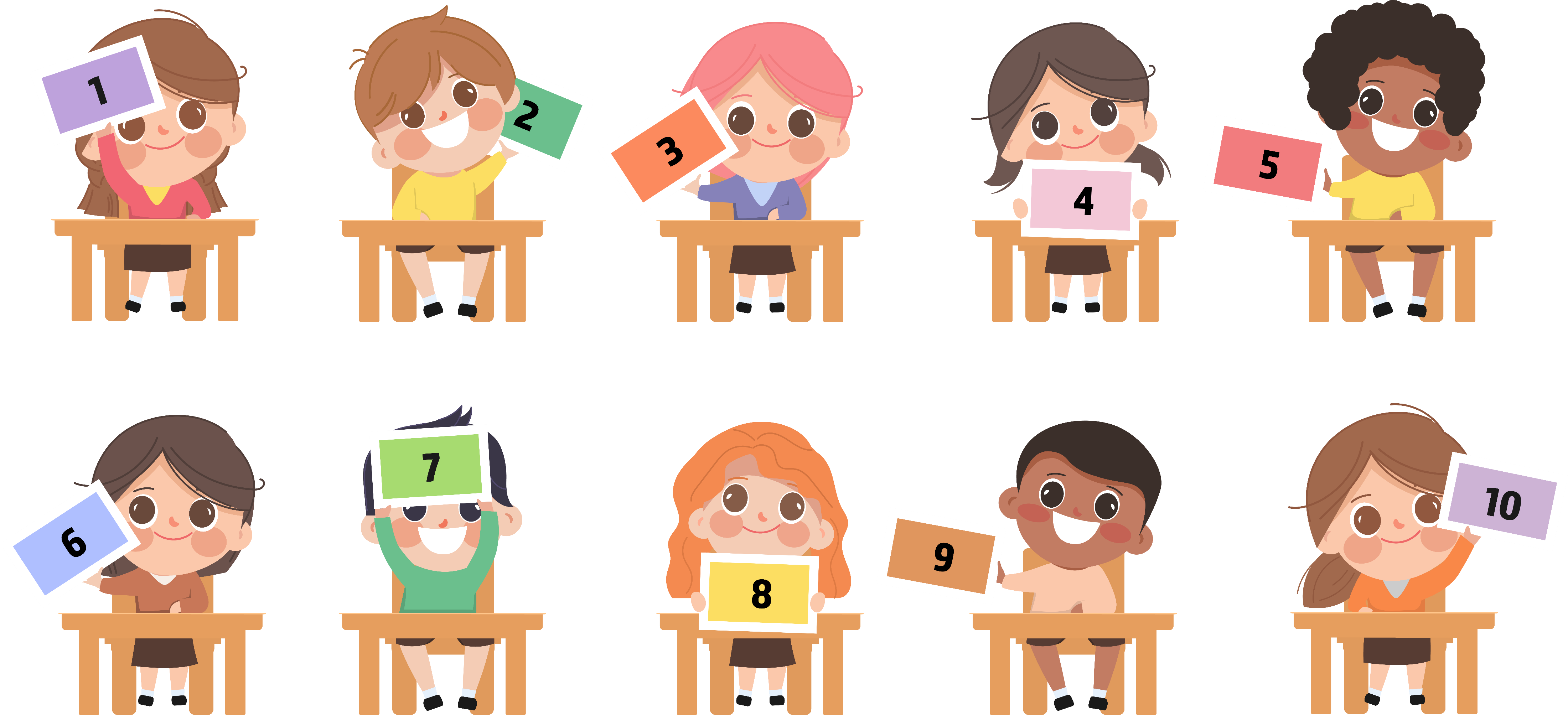 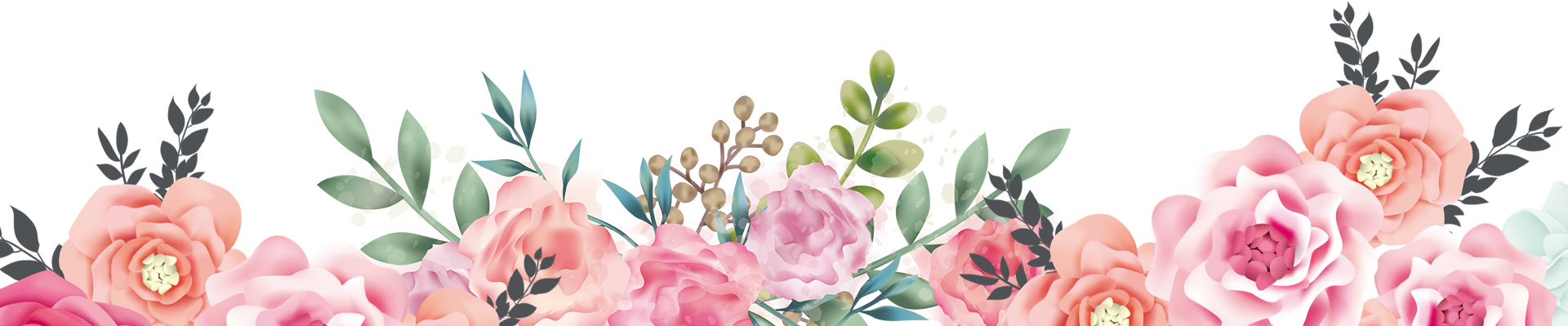 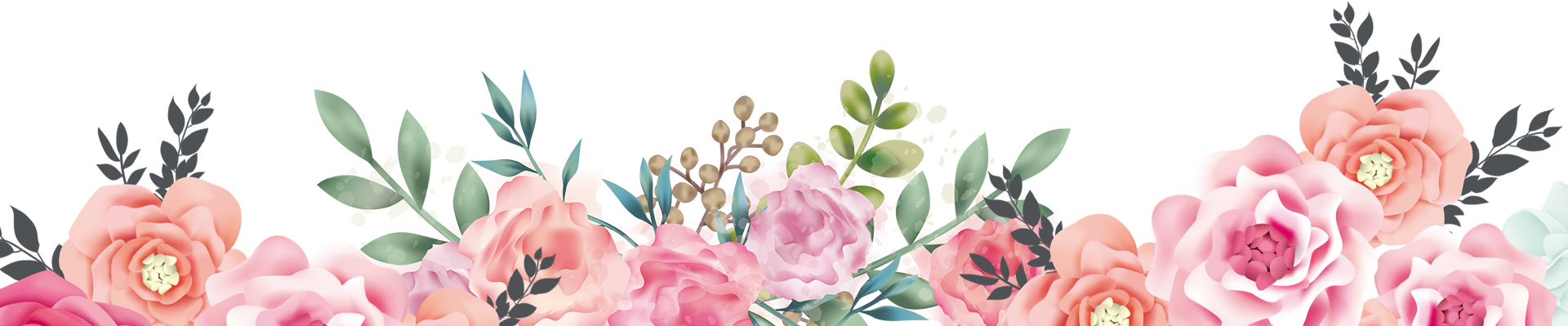 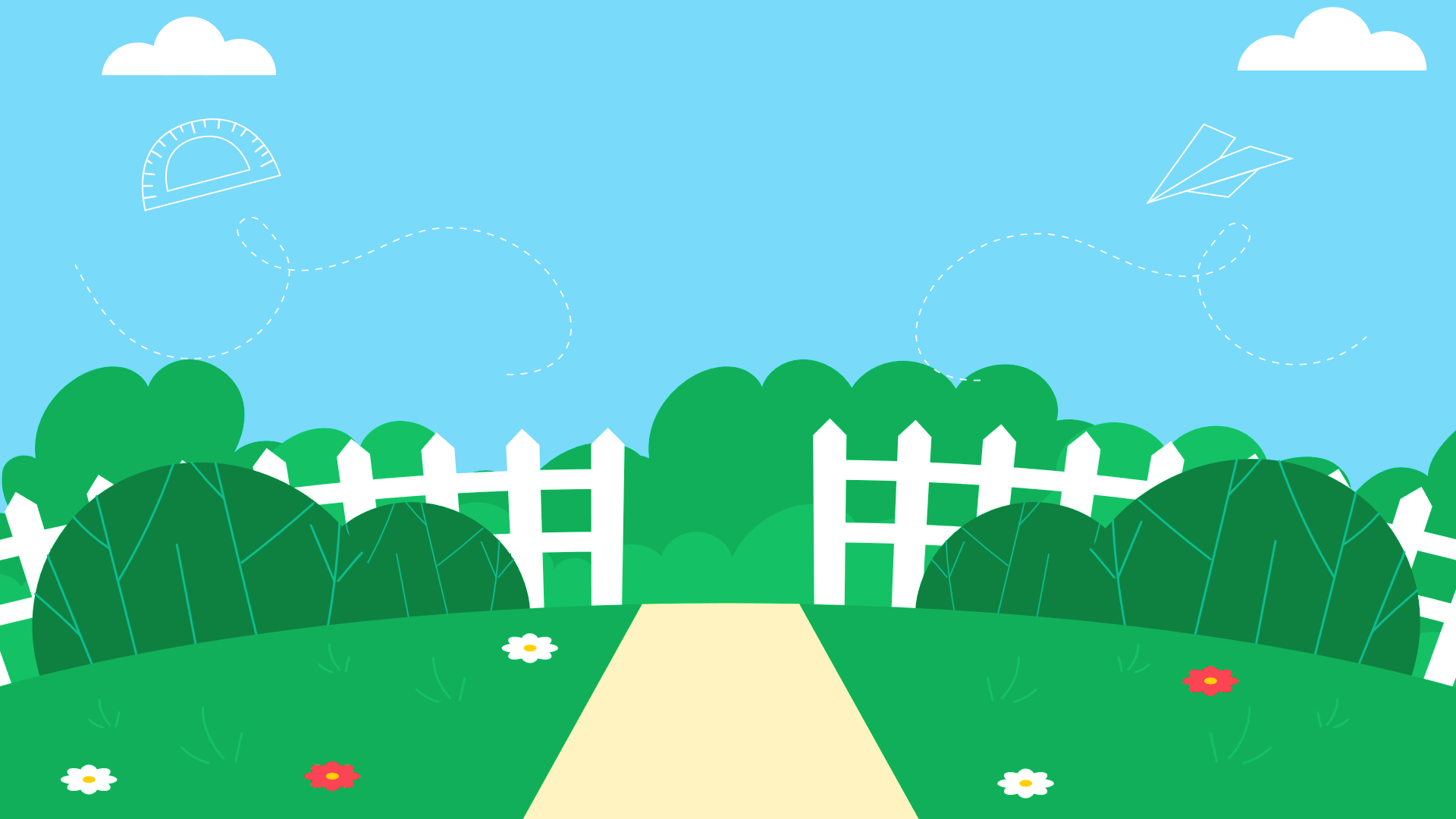 4. Viết đoạn văn (từ 4 đến 5 câu) chia sẻ niềm vui của em khi làm được một việc tốt.
Viết vào Vở bài tập
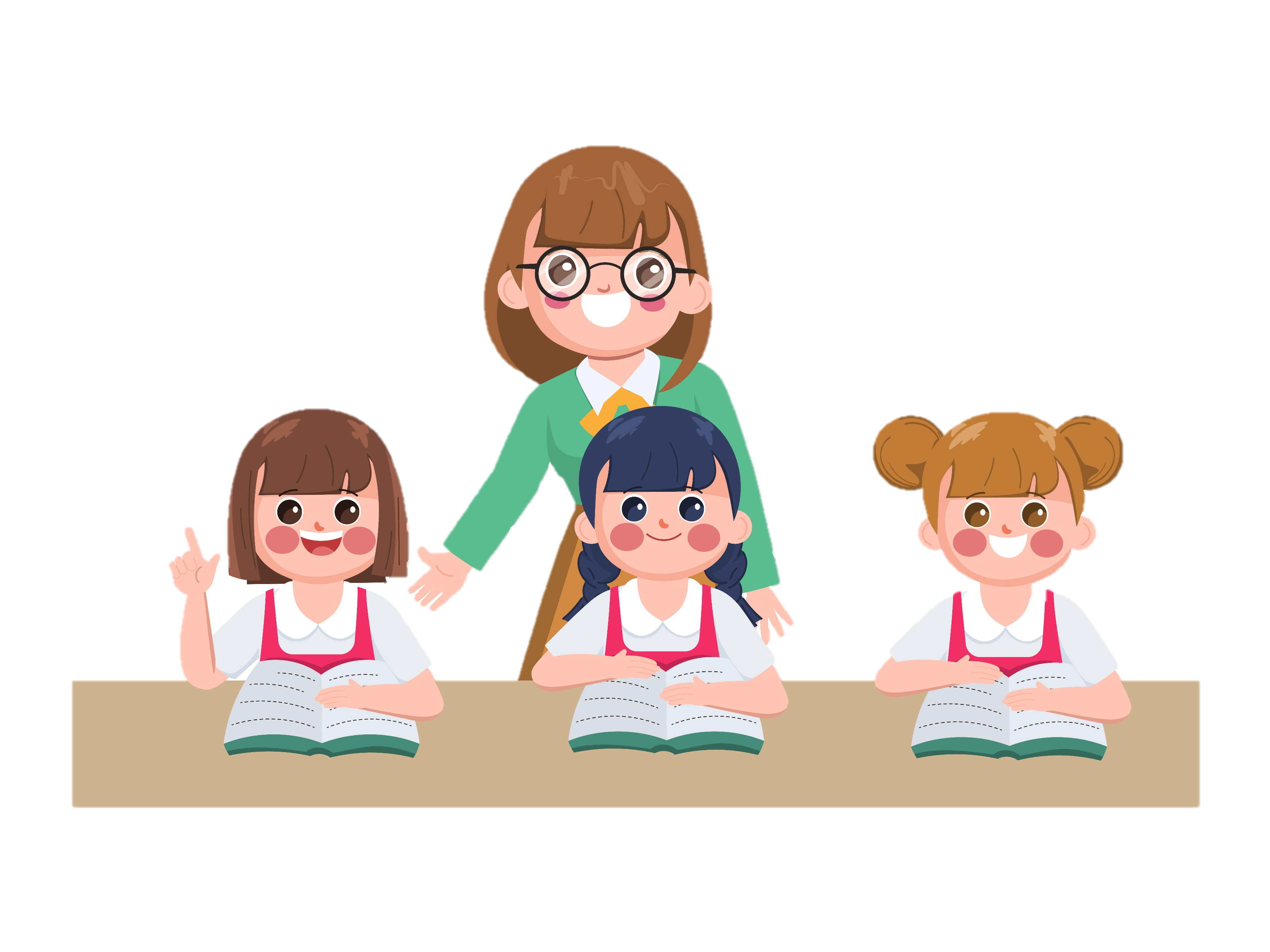 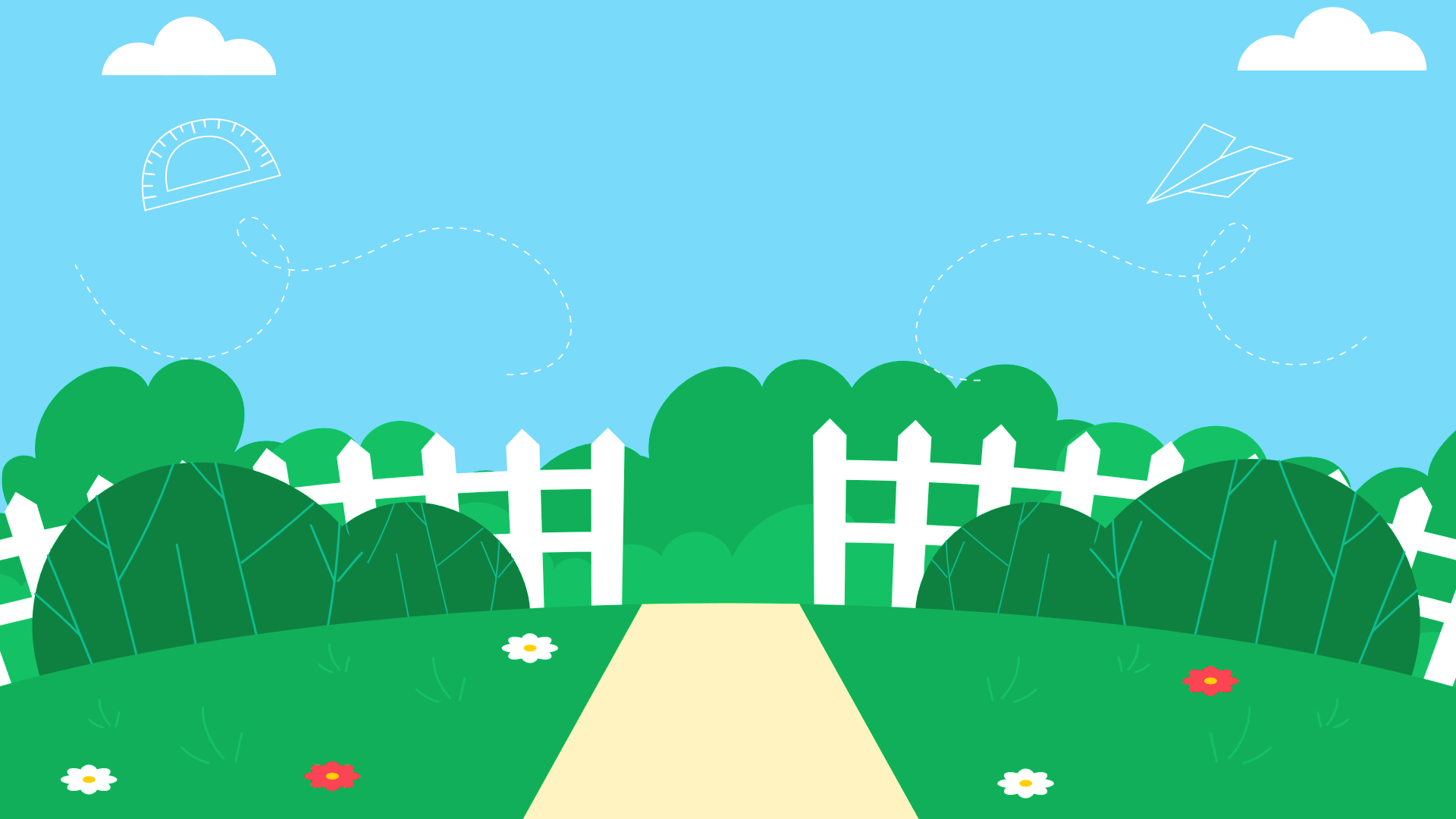 Sáng nay, do bố bận việc nên em đến trường từ rất sớm. Lúc ấy, chỉ có bác lao công là đang quét dọn lá khô trên sân trường. Thấy bác làm một mình vất vả, em liền chạy lại xin giúp bác. Mới đầu, bác không đồng ý, nhưng sau thấy em nài nỉ quá bác đành gật đầu. Thế là, em kéo theo cái túi đựng lá khô, chạy theo bác khắp sân, khi thì nhặt lá khô, khi thì mở túi cho bác đổ lá vào. Chỉ một thoáng sau, sân đã sạch sẽ. Lúc ấy, cũng sắp đến giờ học, nên em liền chào bác và chạy ù về lớp. Suốt ngày hôm ây, em cảm thấy rất vui vẻ và phấn khởi vì đã làm được một việc tốt.
Vận dụng
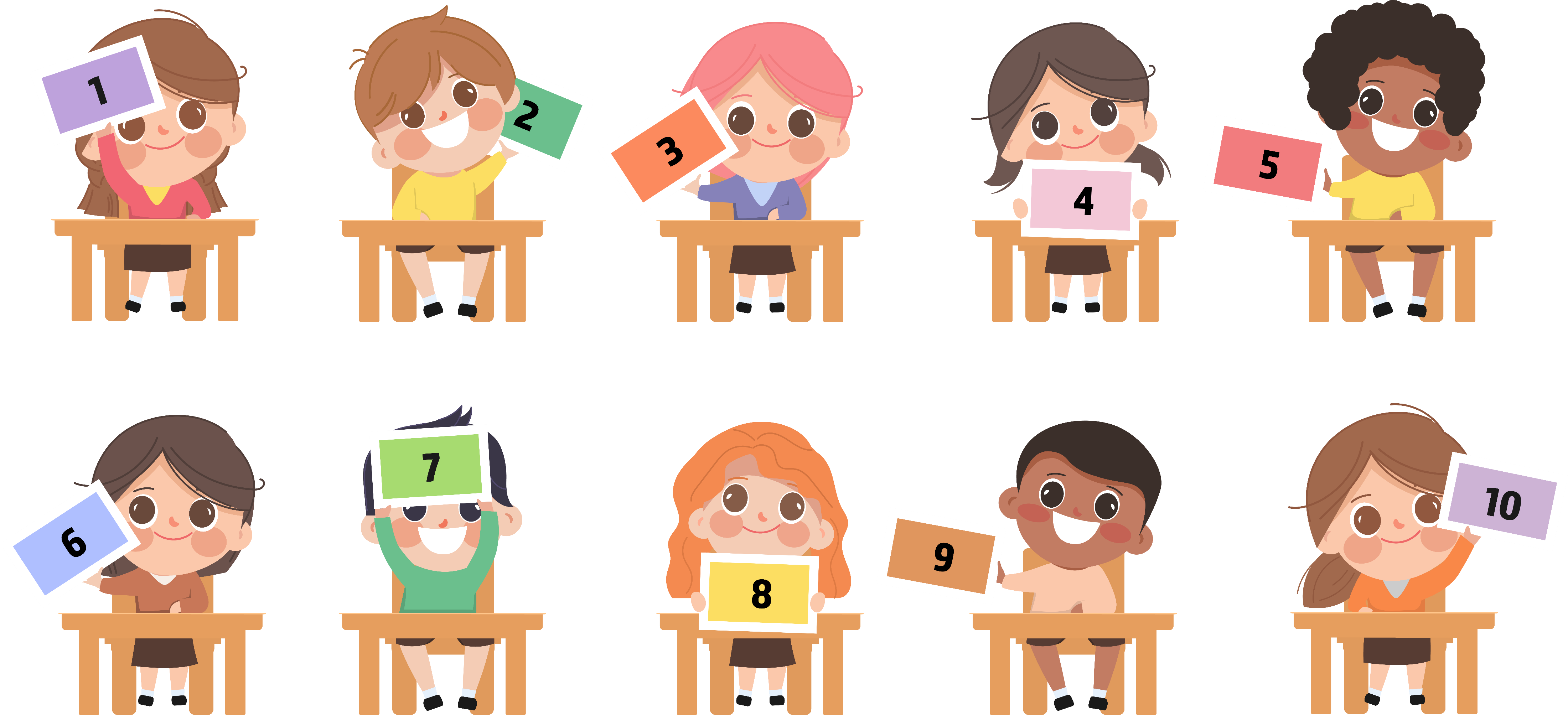 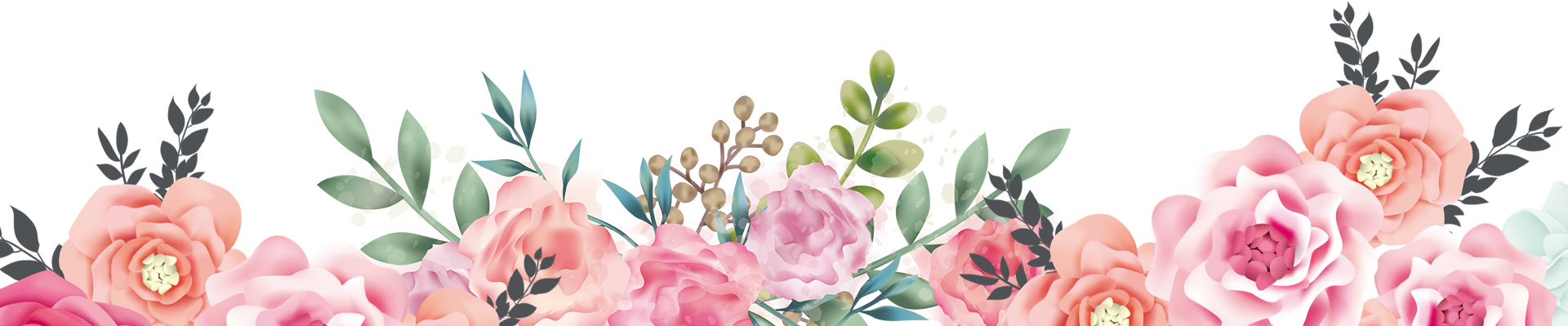 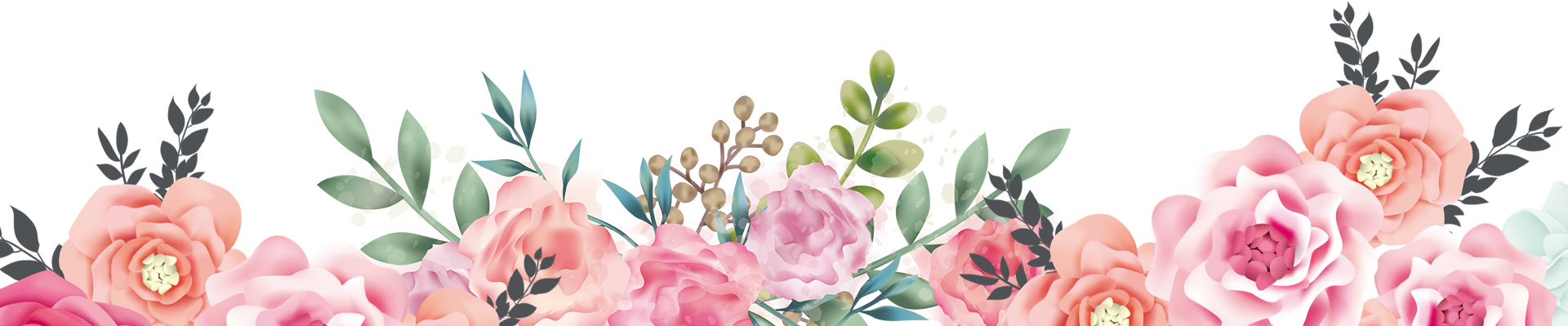 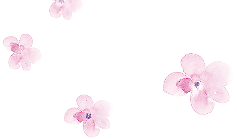 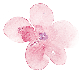 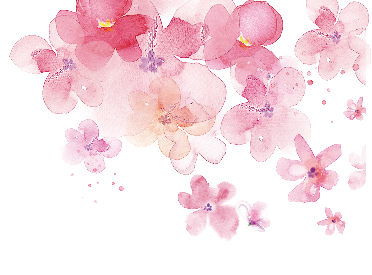 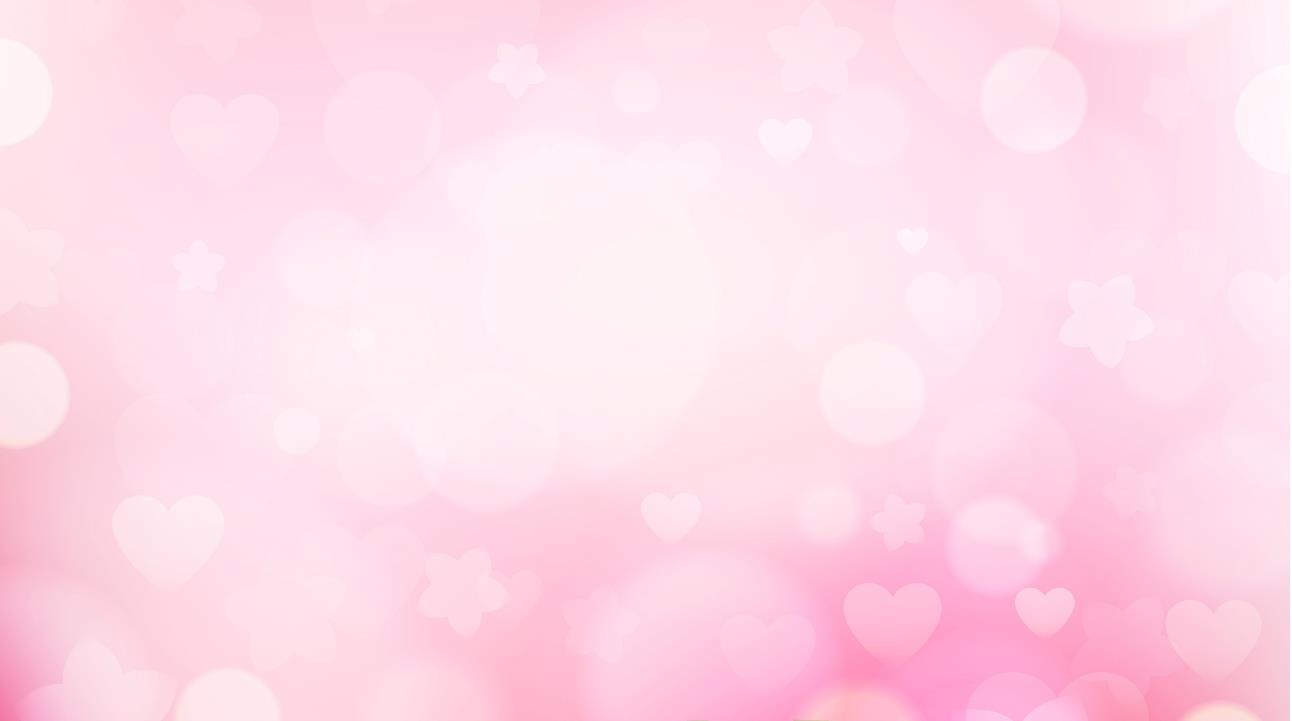 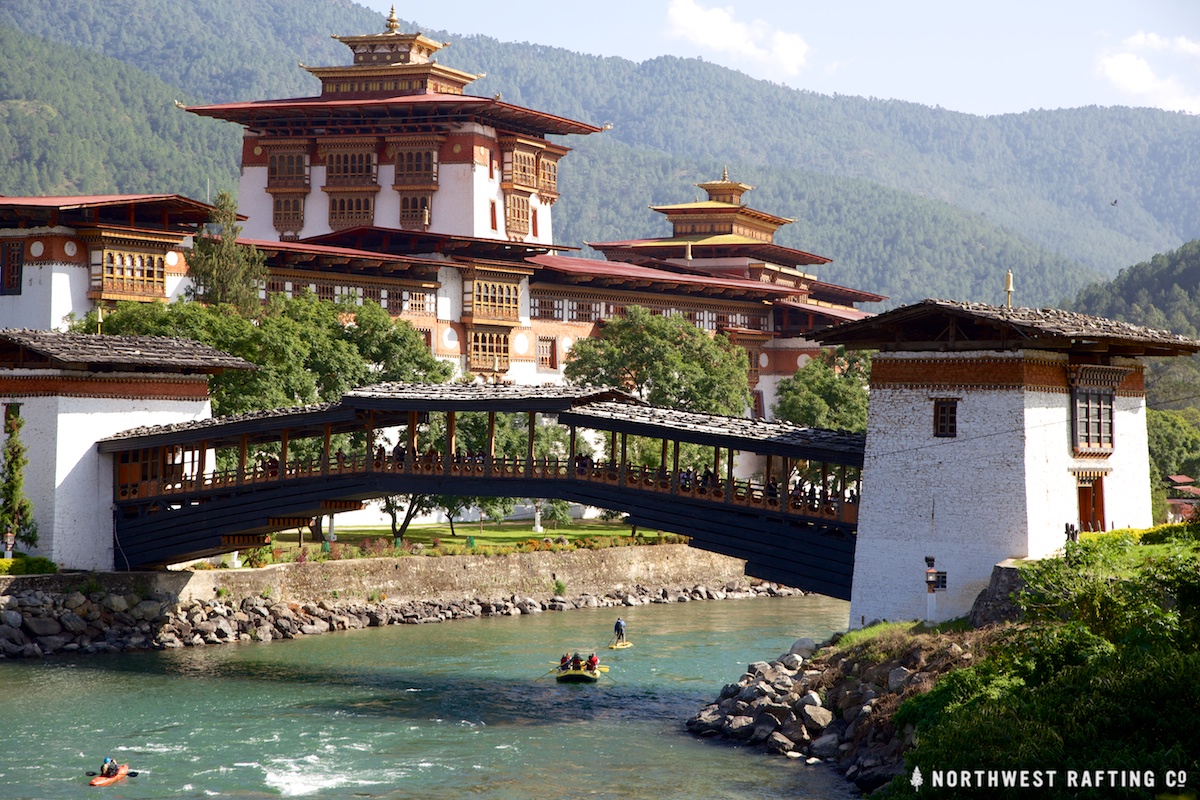 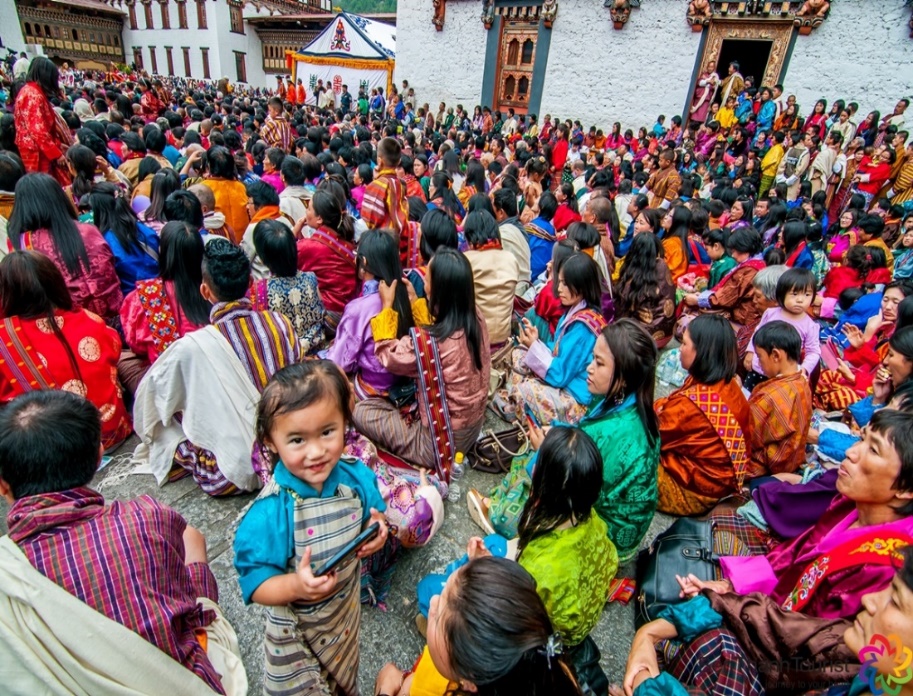 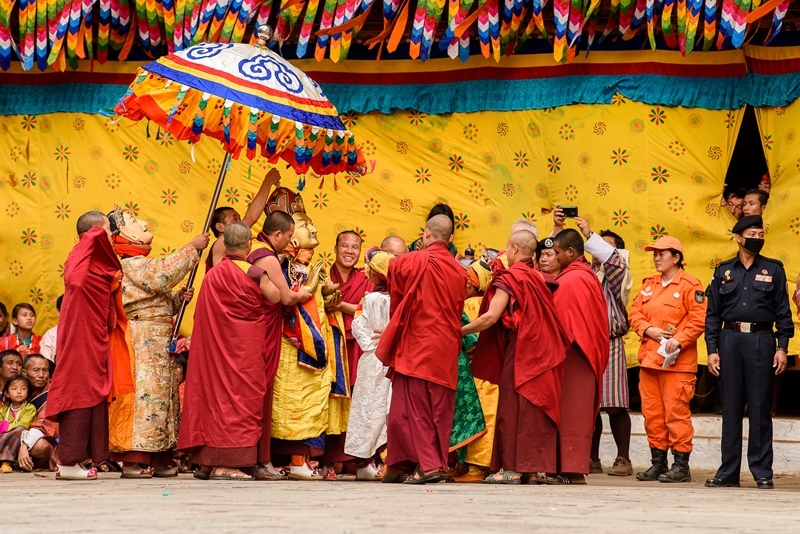 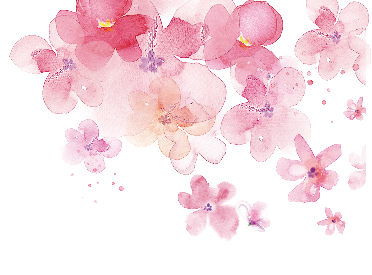 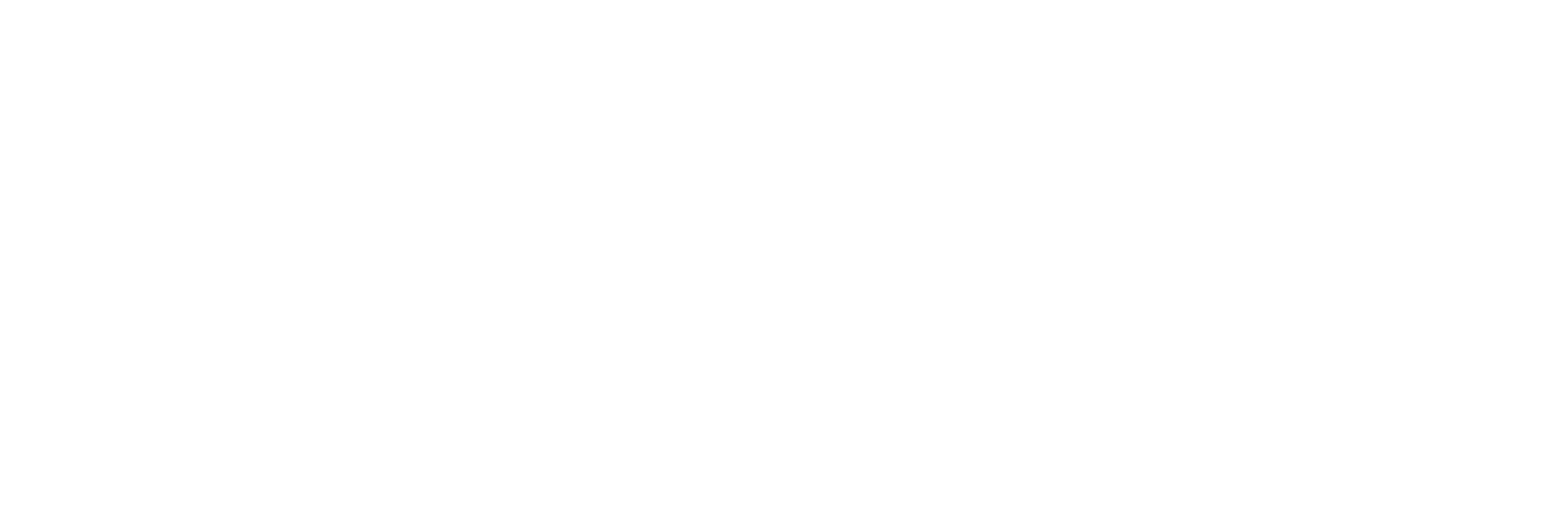 Vương quốc Bhutan là đất nước bí ẩn nằm giữa Ấn Độ và Trung Quốc, được mệnh danh là quốc gia hạnh phúc nhất thế giới dựa trên các yếu tố như sức khỏe, tinh thần, giáo dục, môi trường, chất lượng quản lý, mức sống và chất lượng sống của người dân.
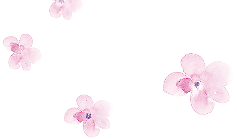 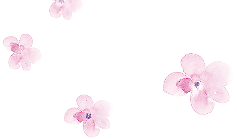 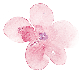 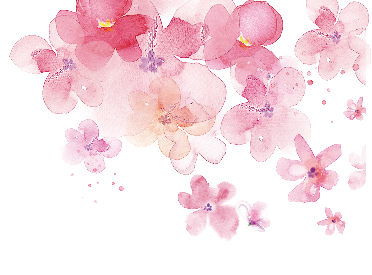 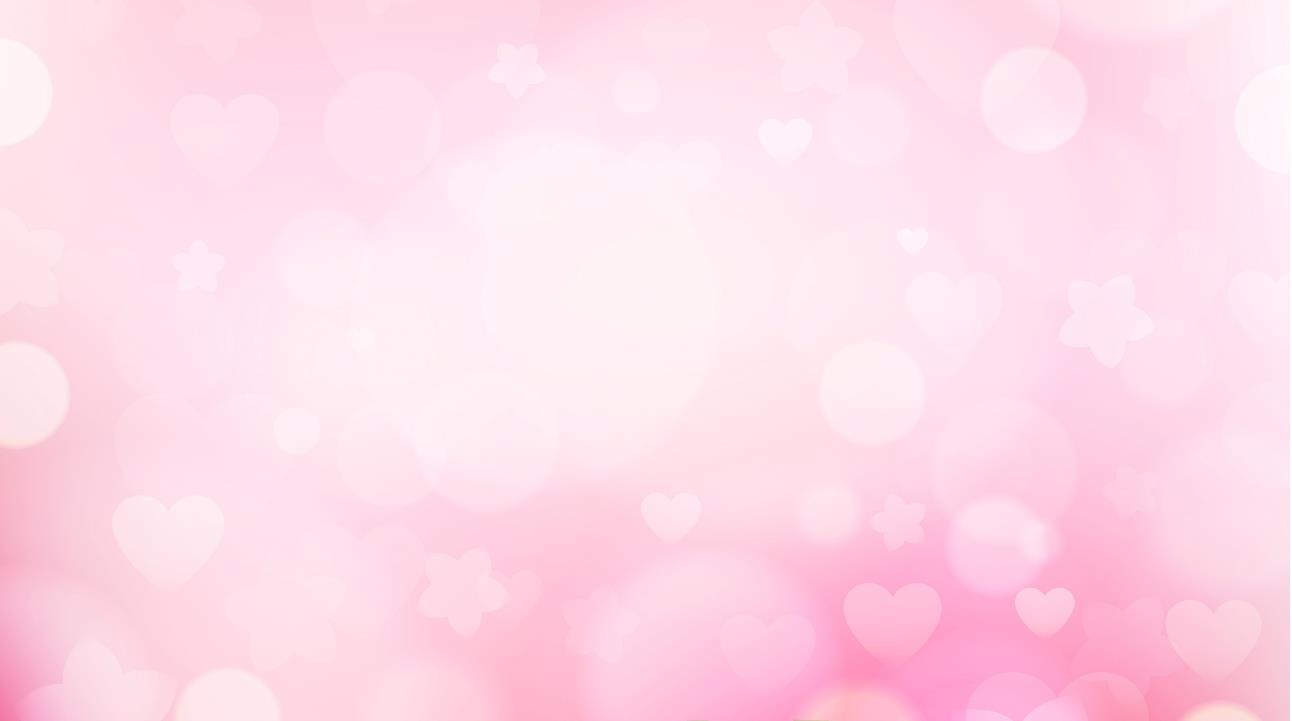 Ngày 20 tháng 3 hằng năm được Liên Hiệp Quốc 
chọn là Ngày Quốc tế Hạnh phúc.
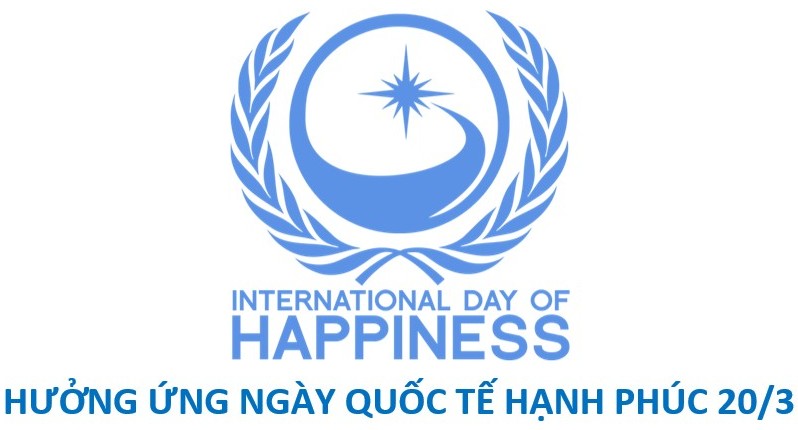 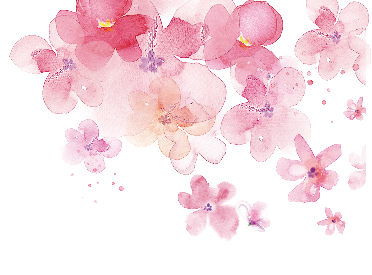 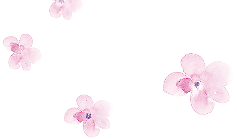 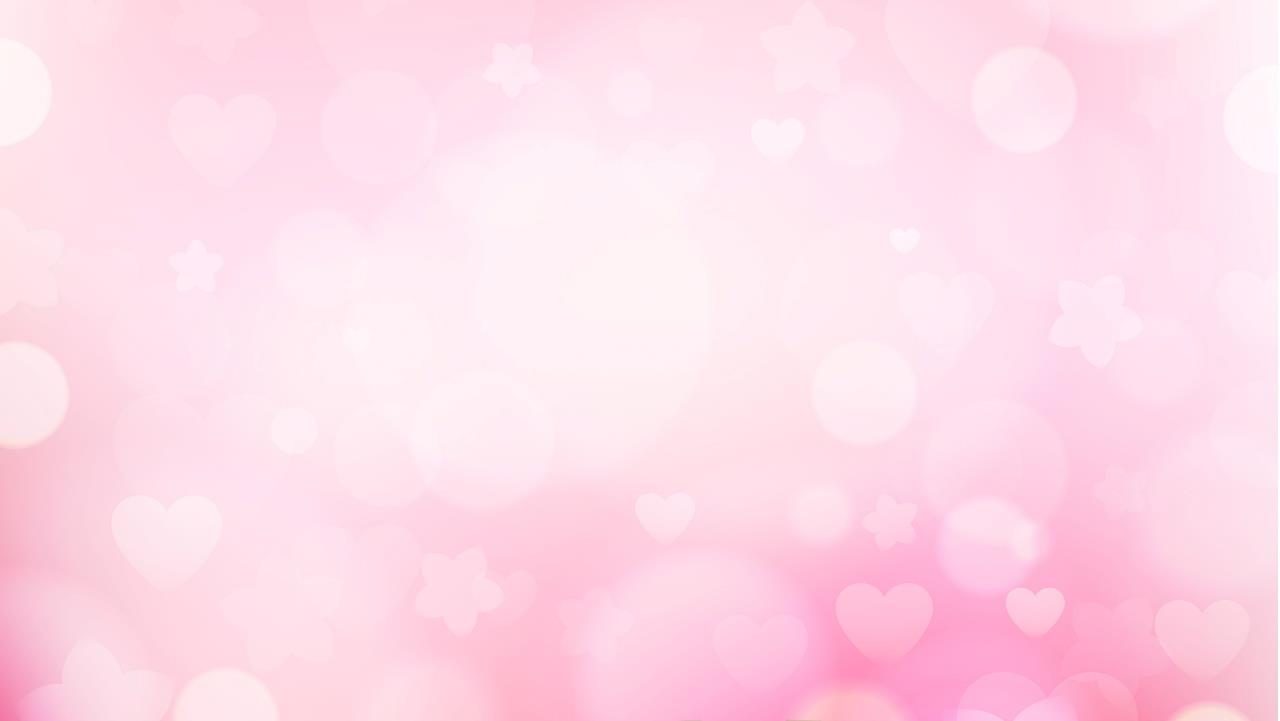 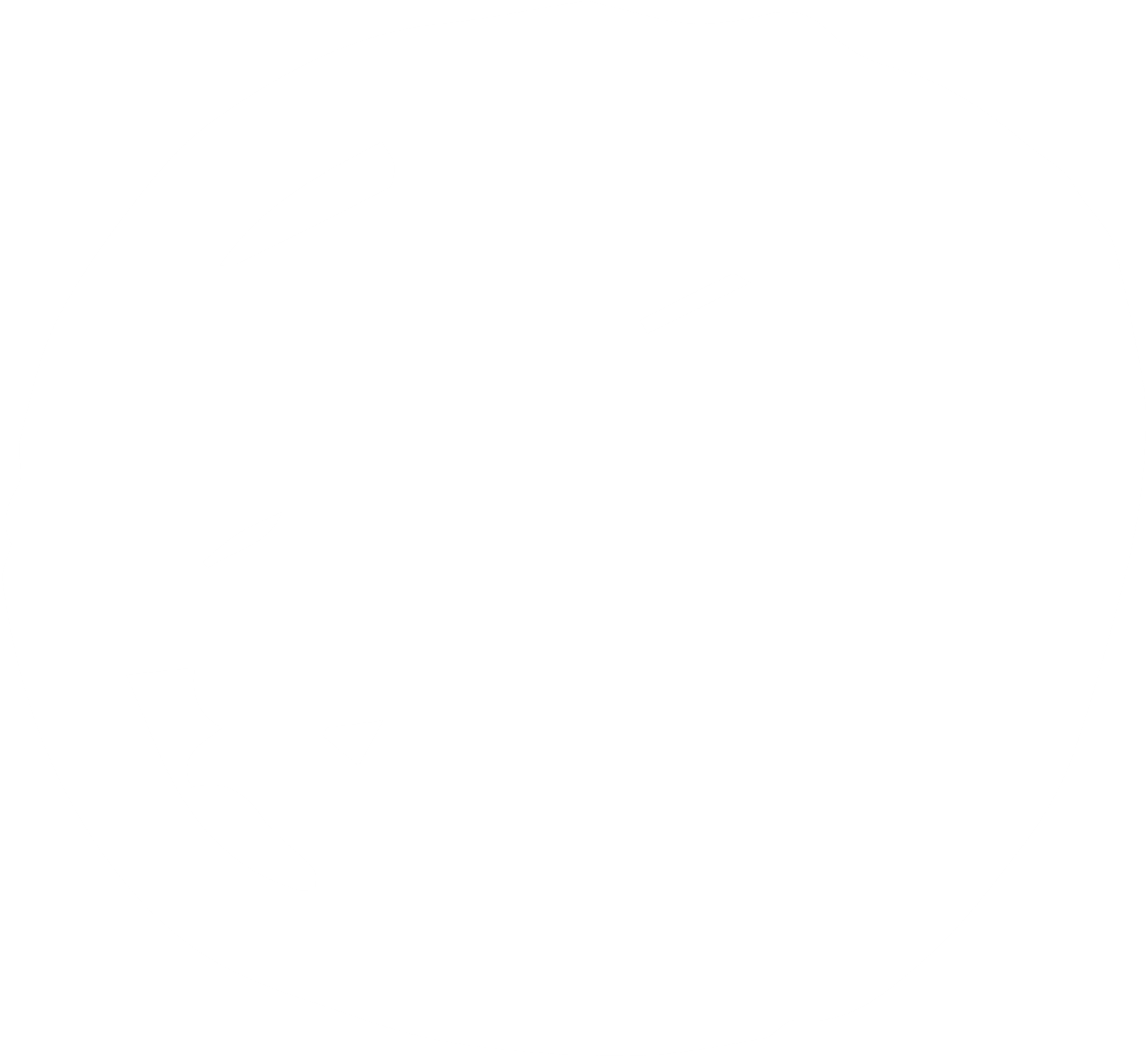 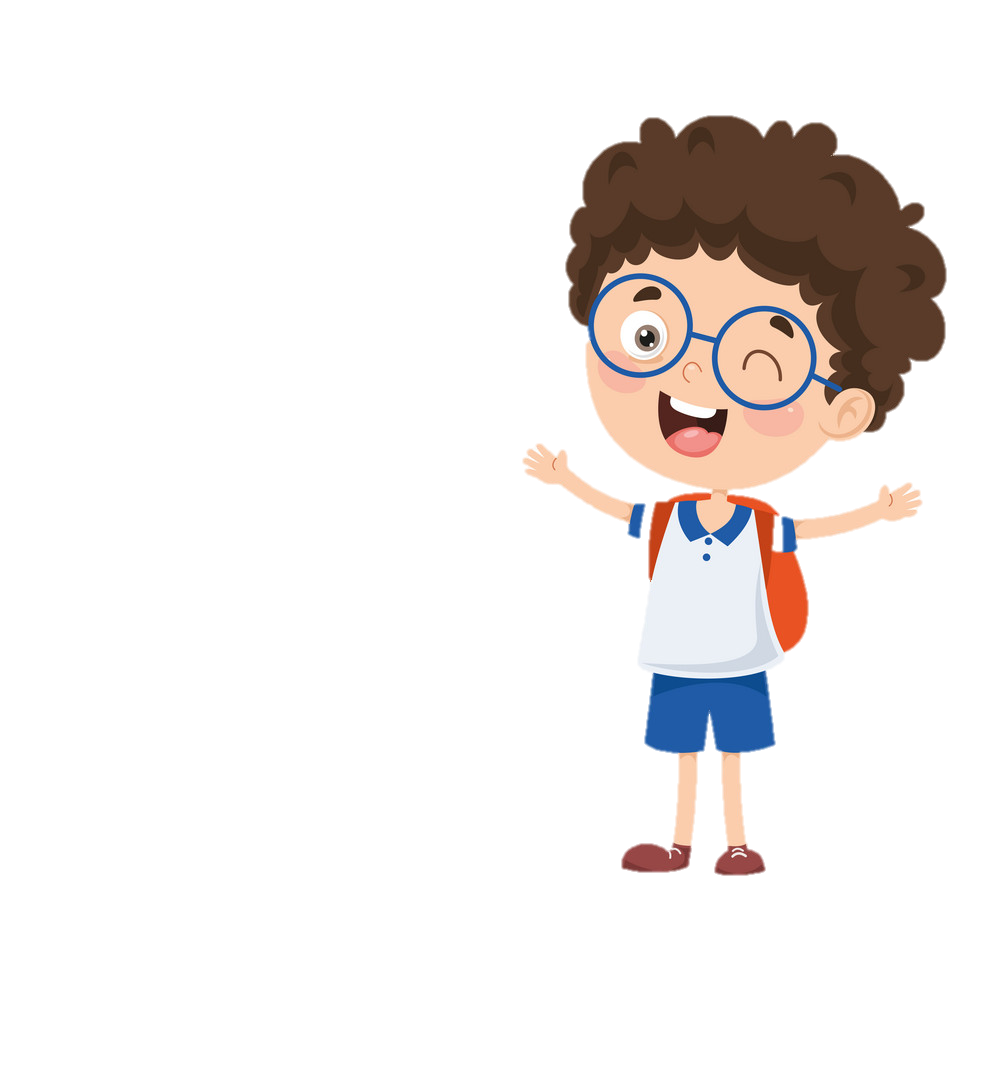 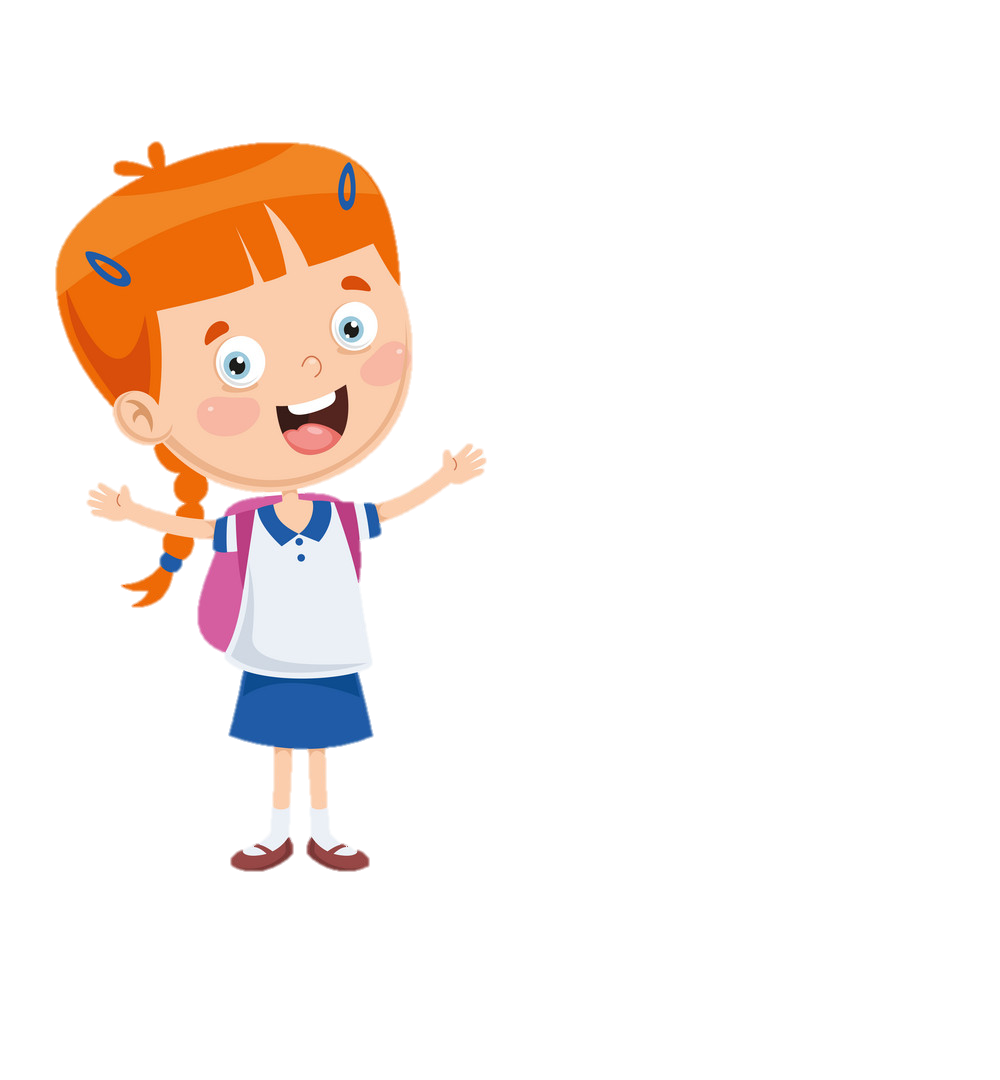 Hạnh phúc là trạng thái sung 
sướng vì cảm thấy hoàn toàn 
đạt được ý nguyện.
Hạnh phúc là gì?
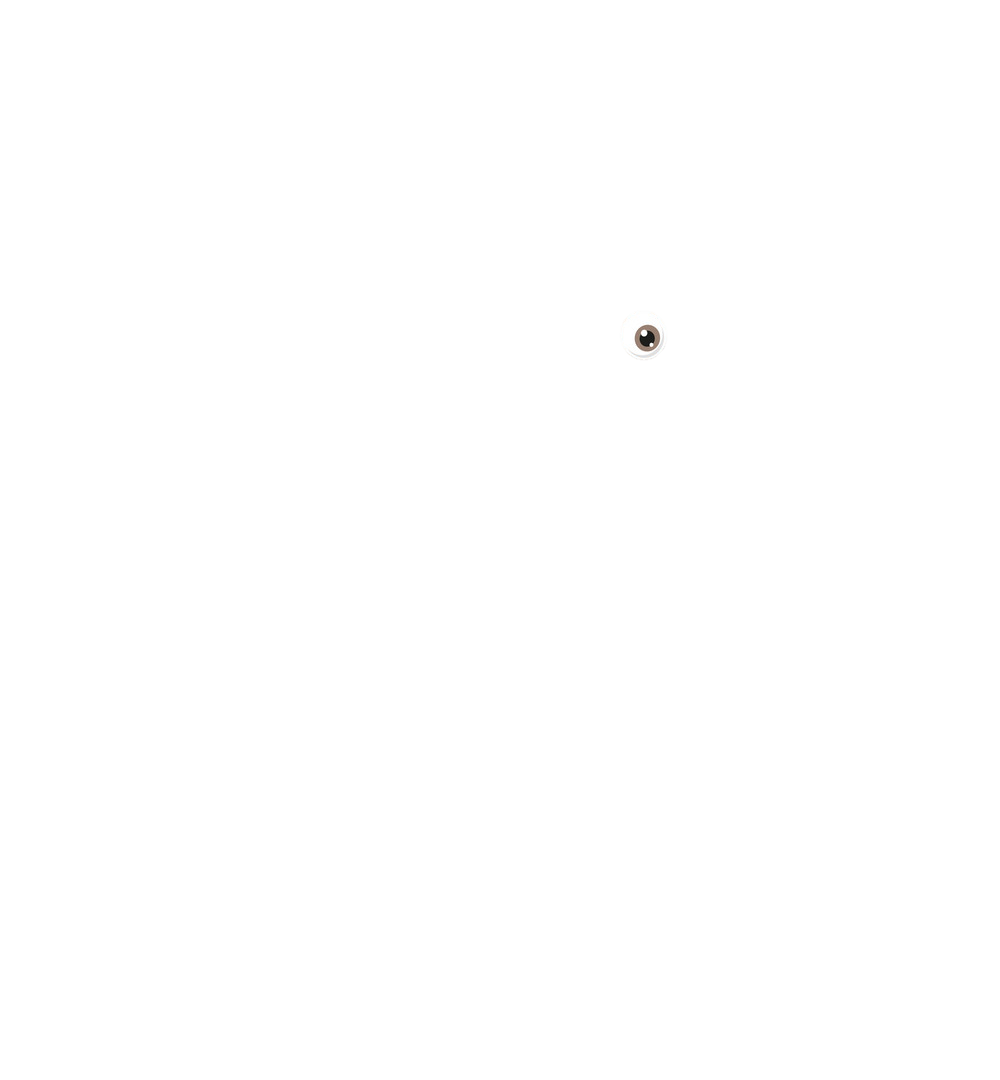 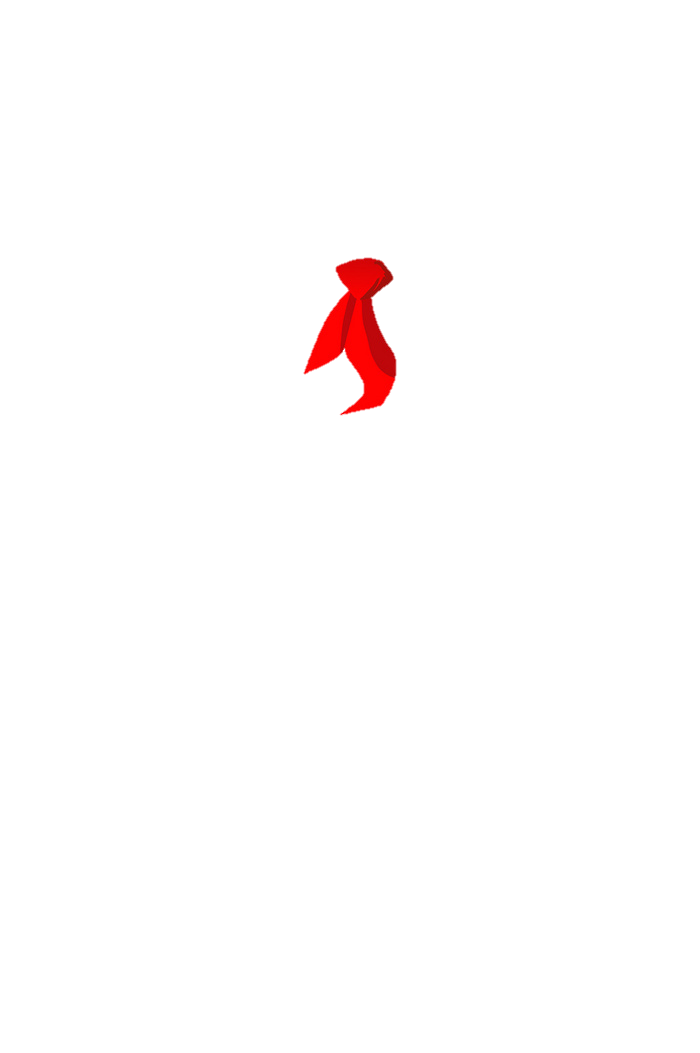 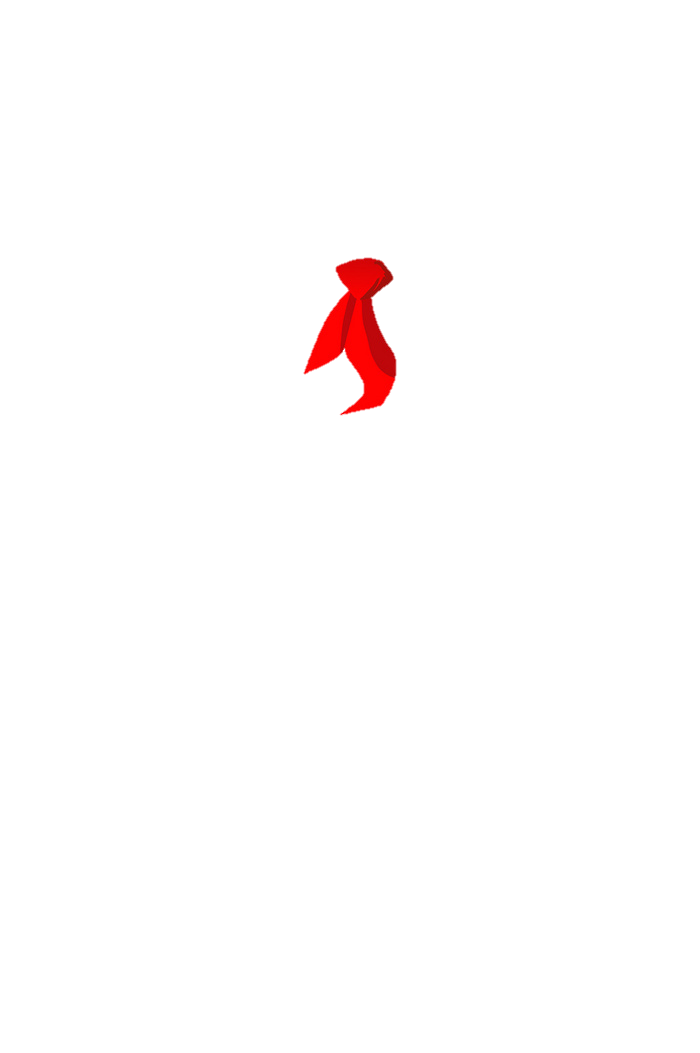 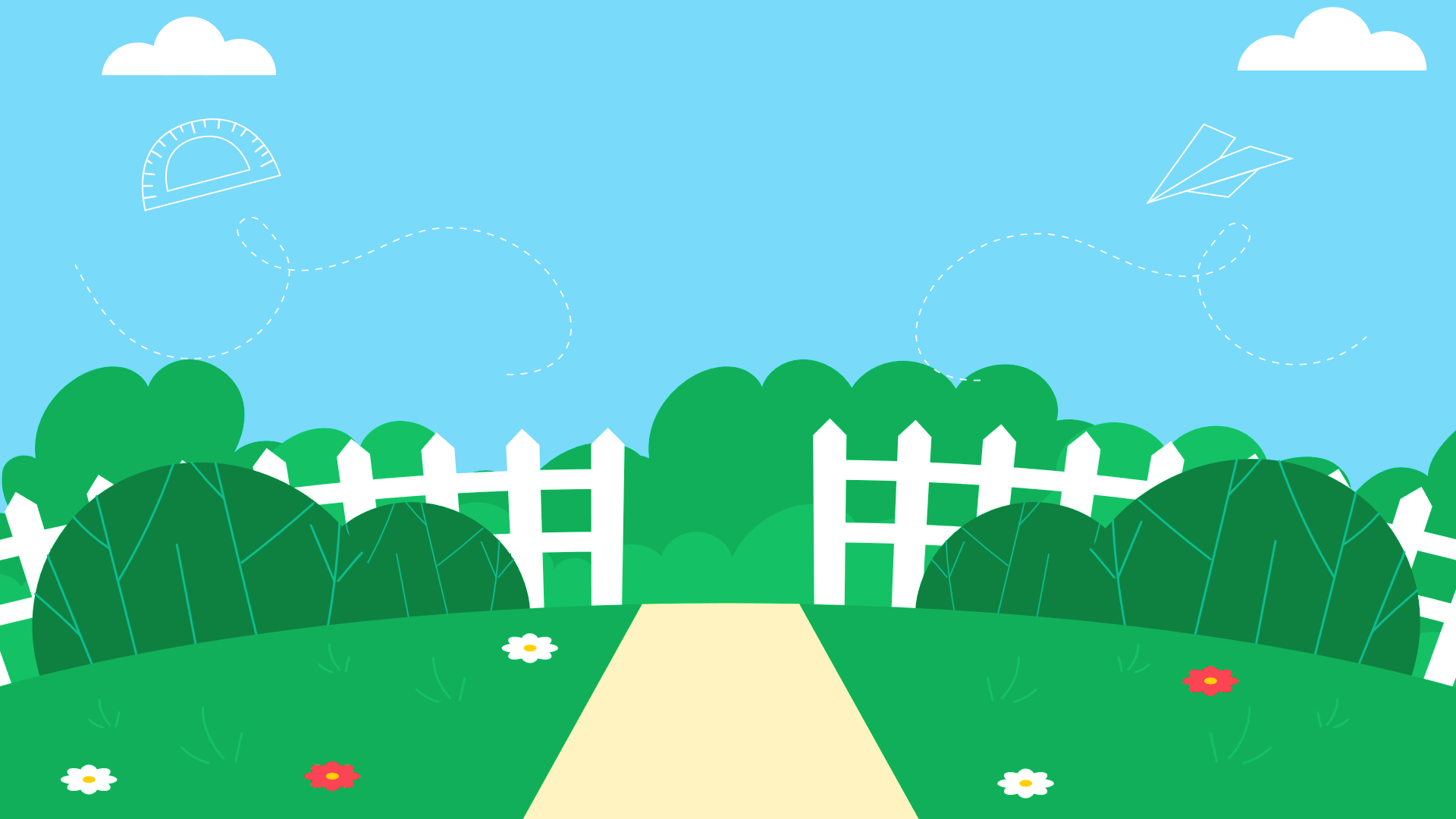 DẶN DÒ
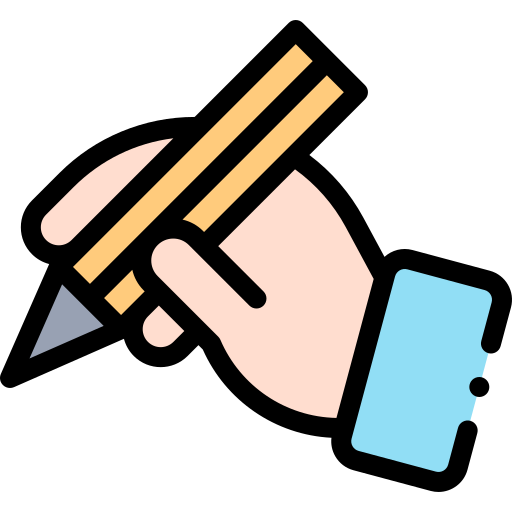 GV ĐIỀN VÀO ĐÂY
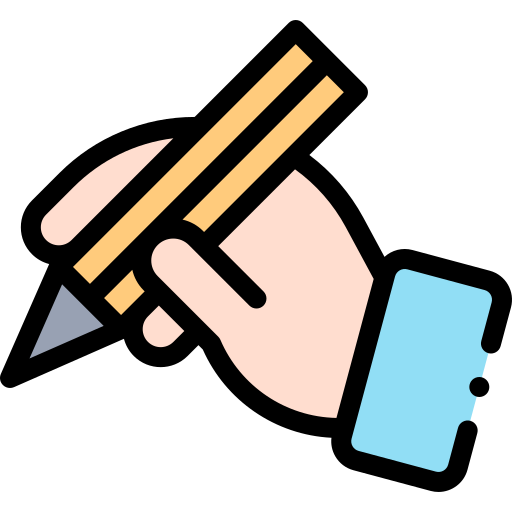 GV ĐIỀN VÀO ĐÂY
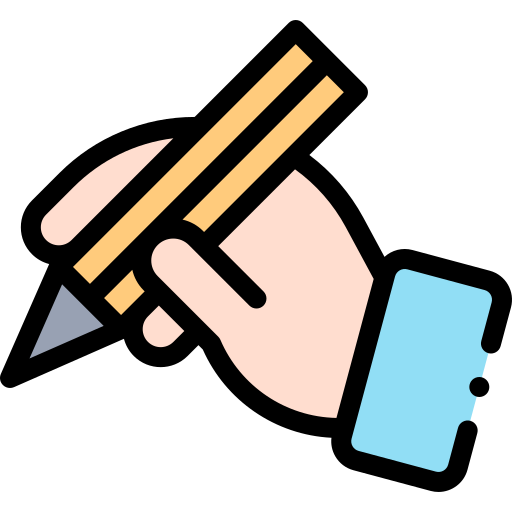 GV ĐIỀN VÀO ĐÂY
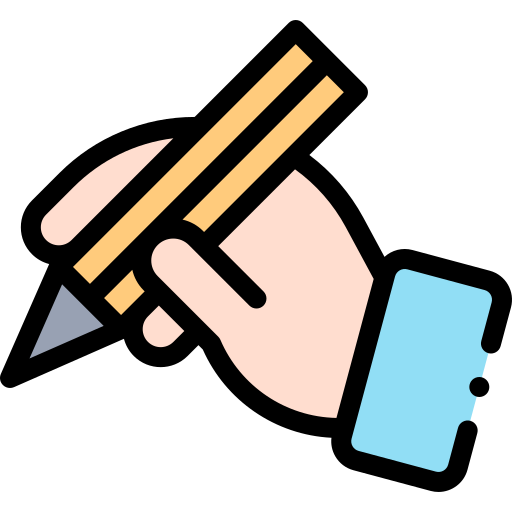 GV ĐIỀN VÀO ĐÂY
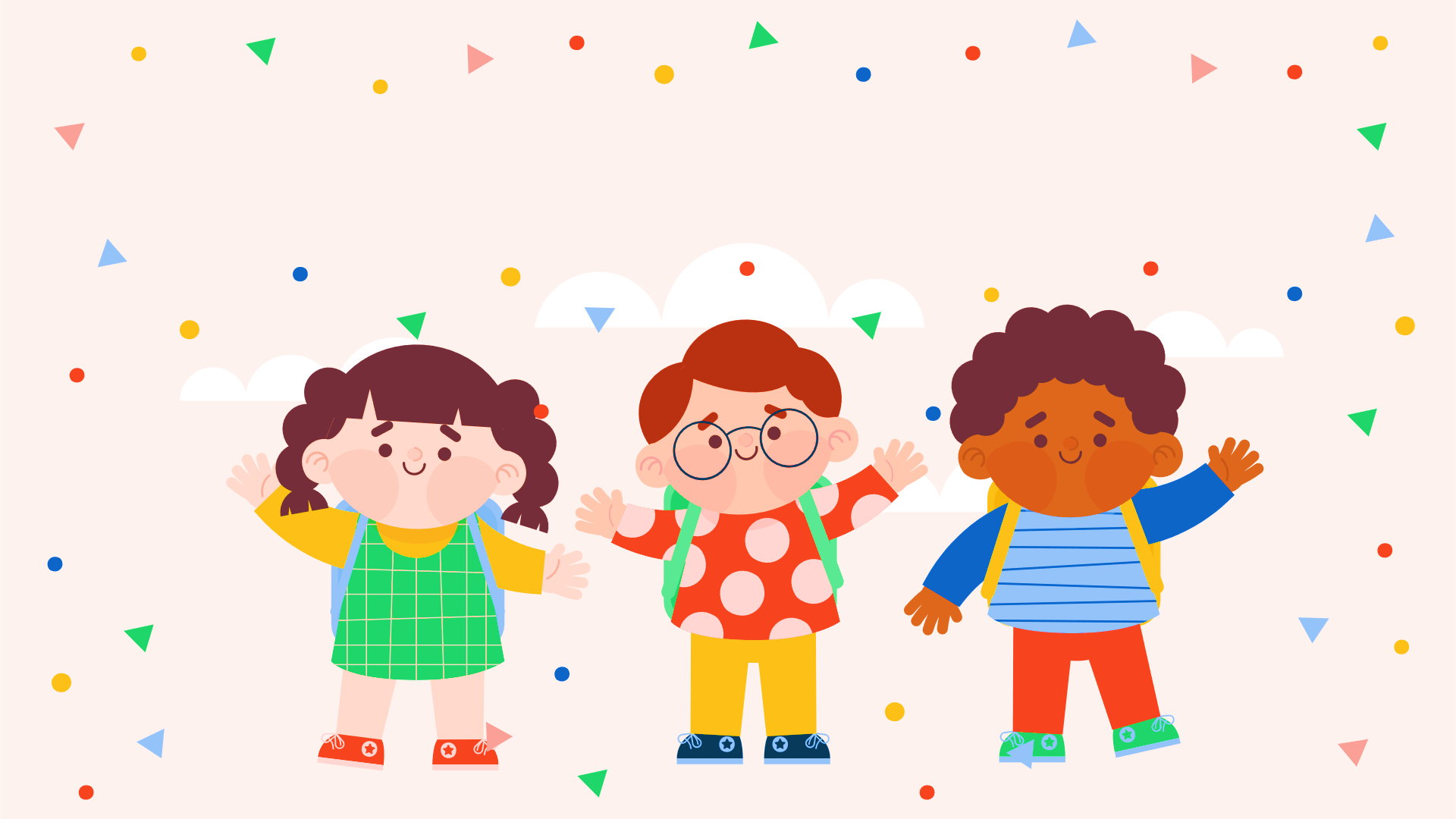 TẠM BIỆT VÀ HẸN GẶP LẠI
TẠM BIỆT VÀ HẸN GẶP LẠI